Министерство образования Республики Мордовия
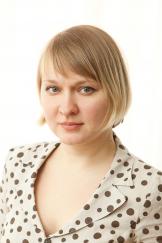 Портфолио
Поздяева Светлана Анатольевна
воспитателя
МАДОУ «Детский сад № 112» 
г. о. Саранск
Дата рождения: 12.08.1982г
Профессиональное образование: высшее, МГПИ им. М.Е. Евсевьева. Квалификация по диплому: учитель русского языка и литературы.
Специальность: Филология. Русский язык и литература. 2004 г
Стаж педагогической работы (по специальности): 15 лет
Общий трудовой стаж: 19лет
Наличие квалификационной категории: высшая категория
Дата последней аттестации: 23.03.2013.
Представление педагогического опыта работы
Поздяевой Светланы Анатольевны,
воспитателя МАДОУ «Детский сад 
№ 112»
«Взаимодействие детей внутри группы как микросоциум»
http://ds112sar.schoolrm.ru
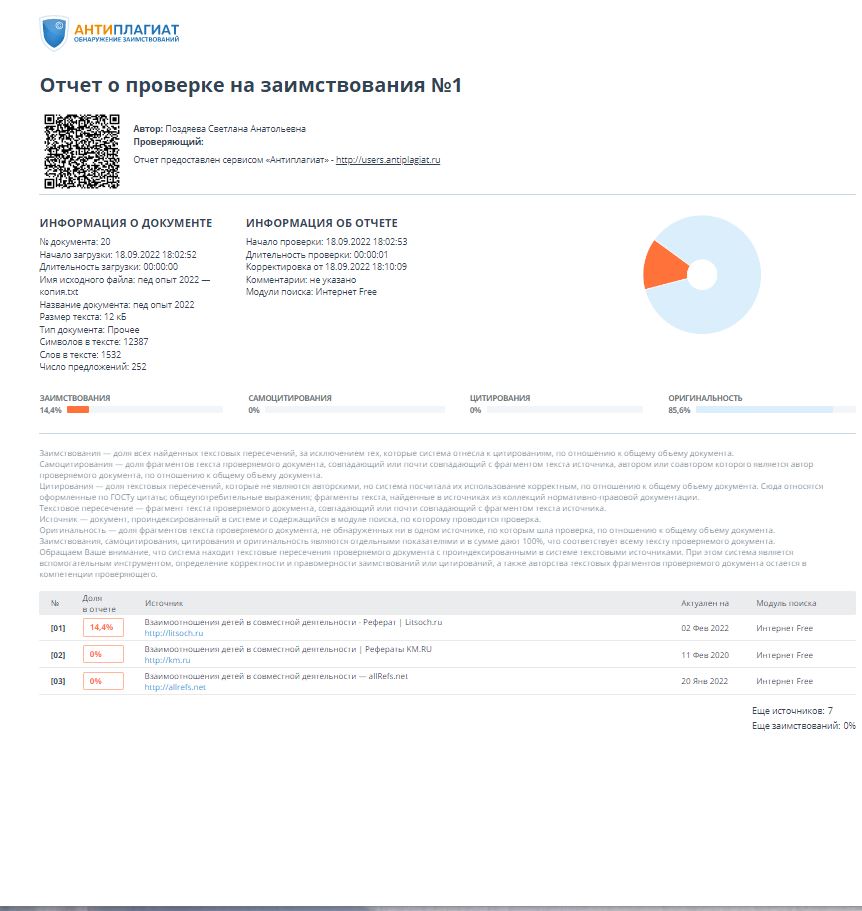 антиплагиат
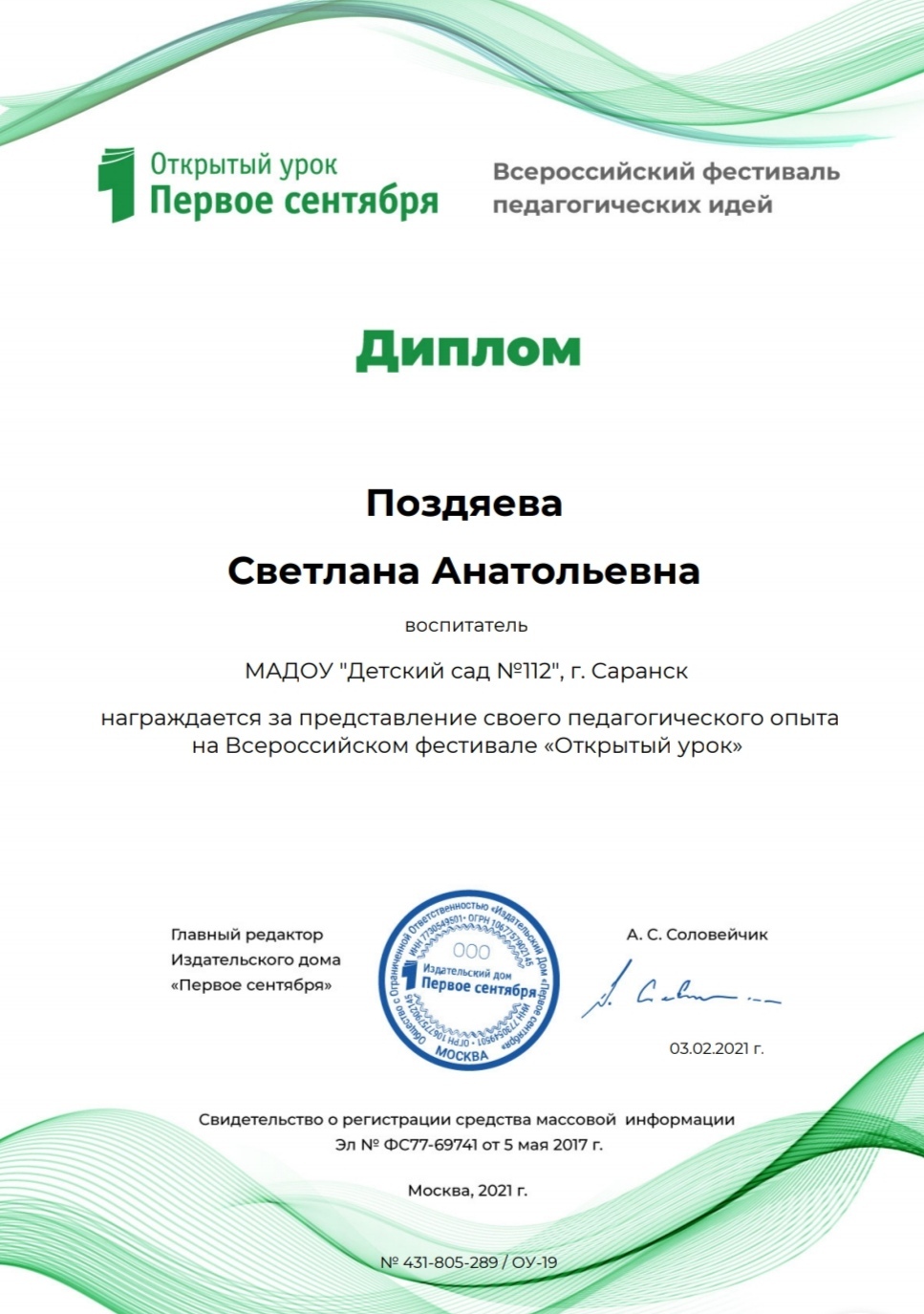 Участие в инновационной (экспериментальной) деятельности
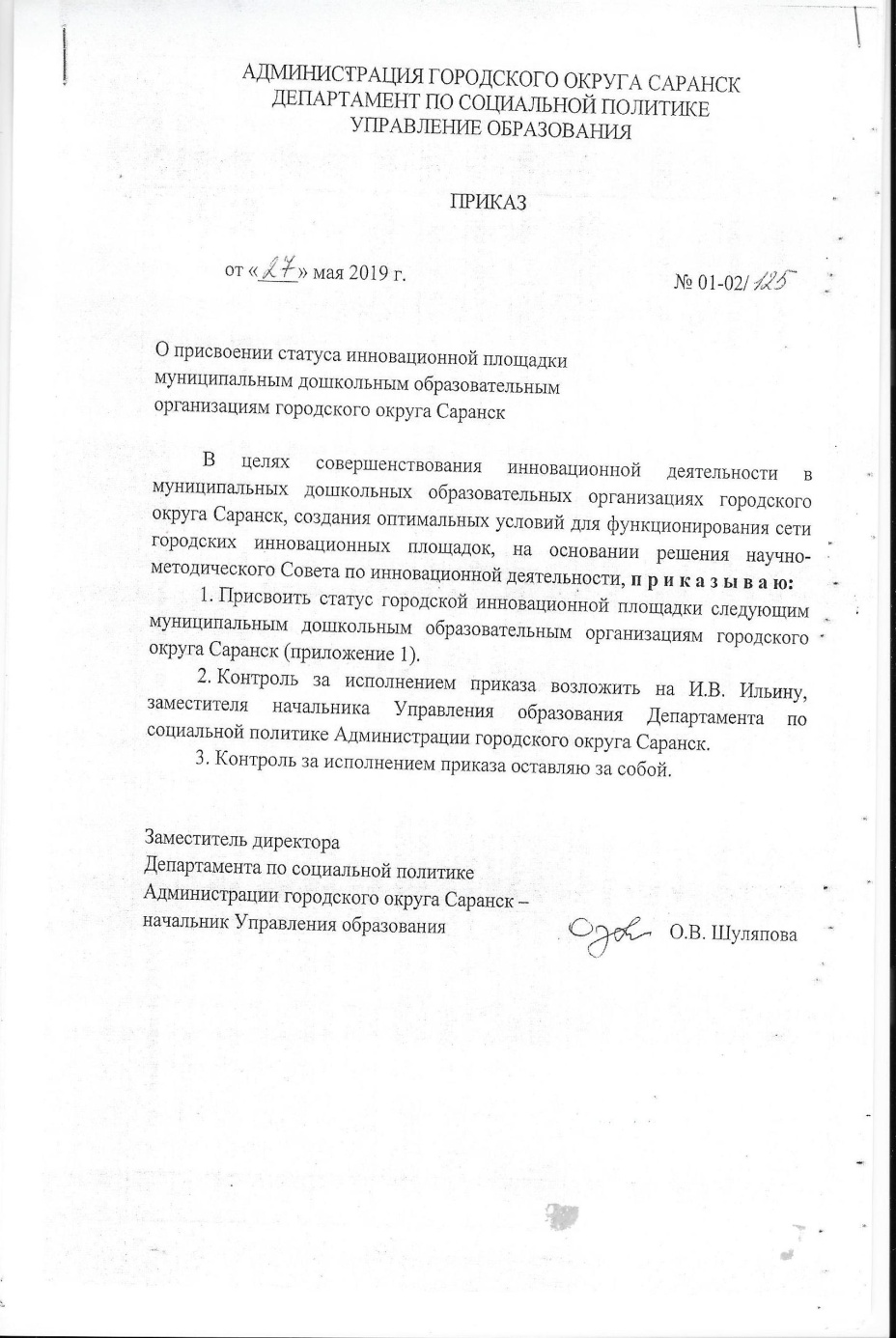 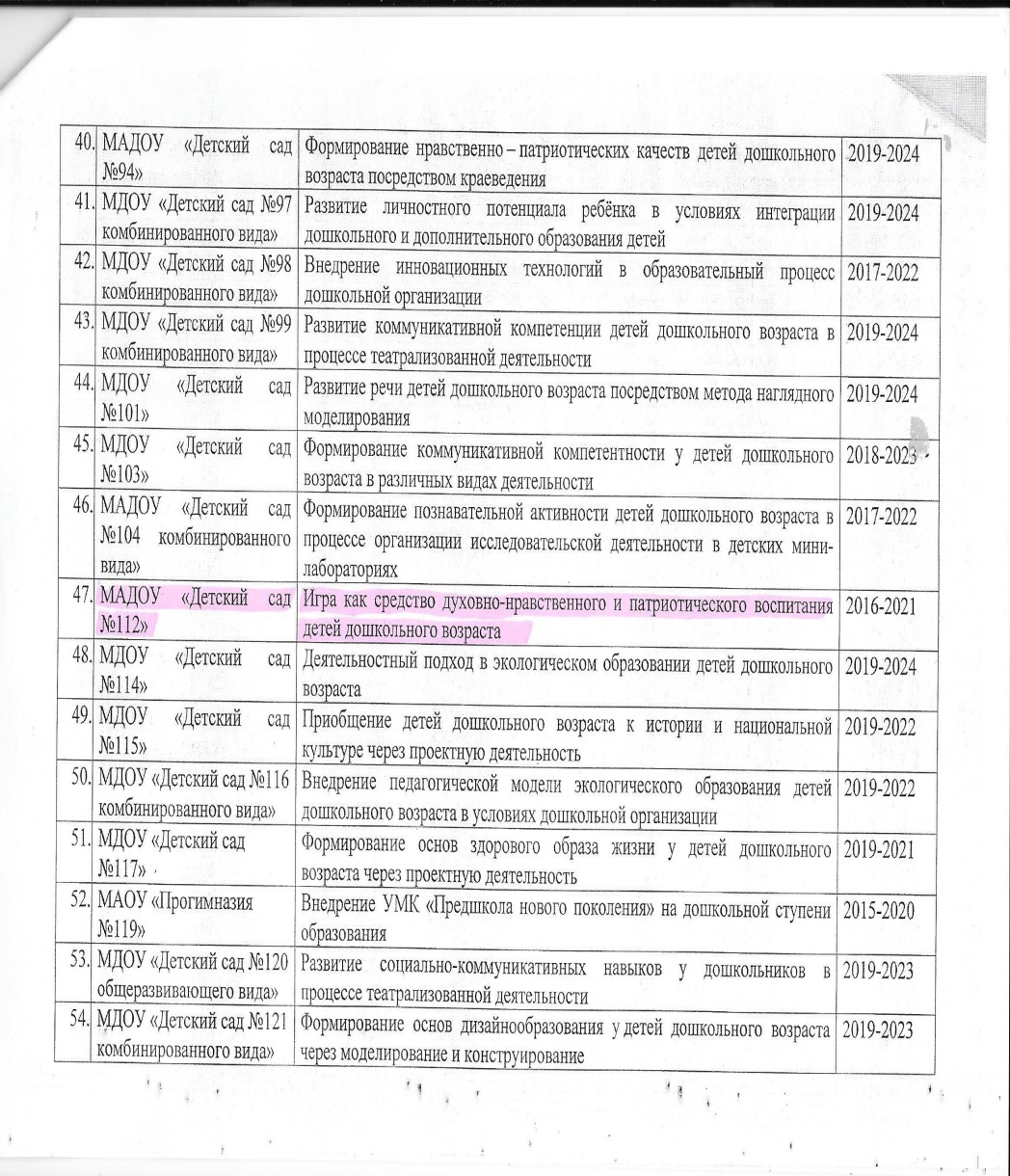 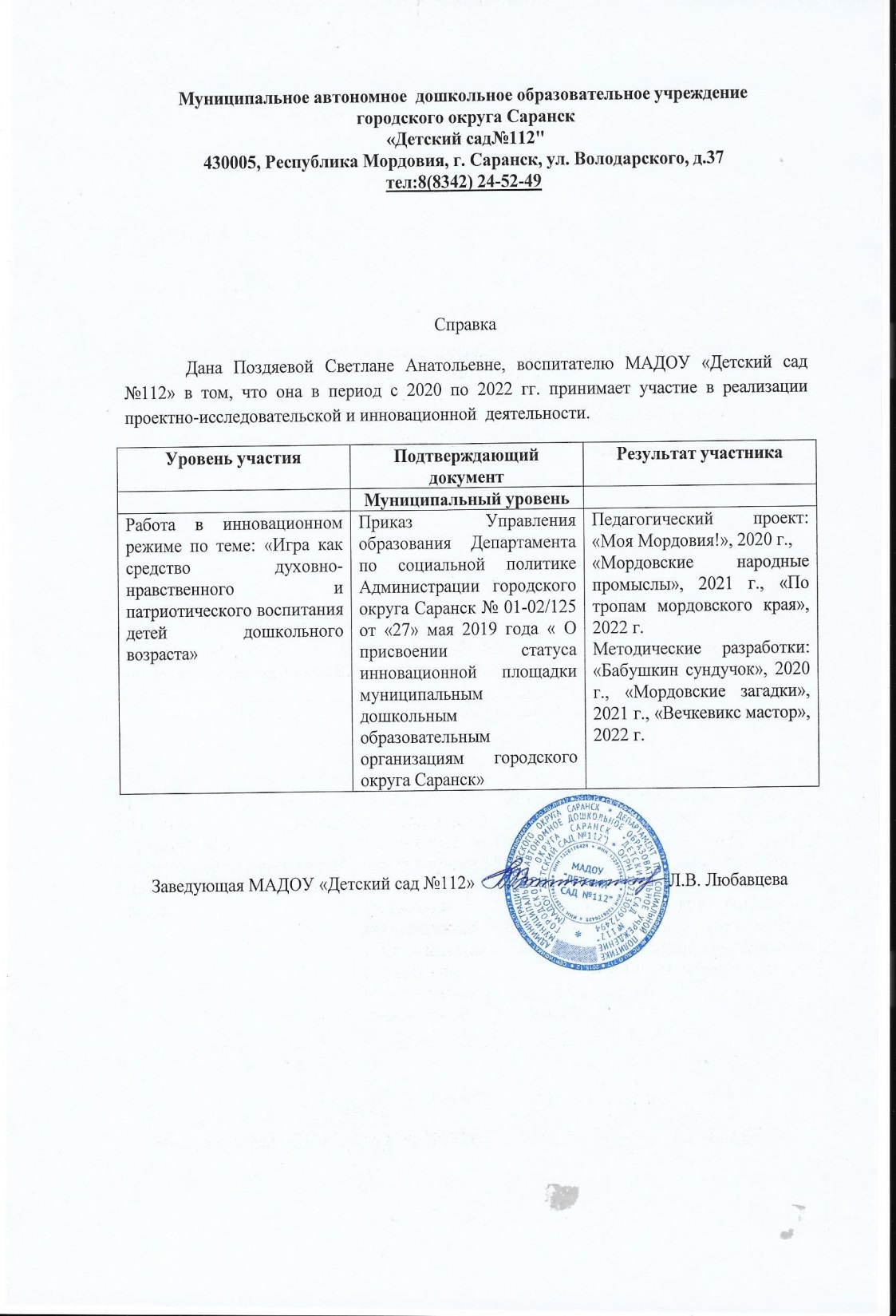 справка
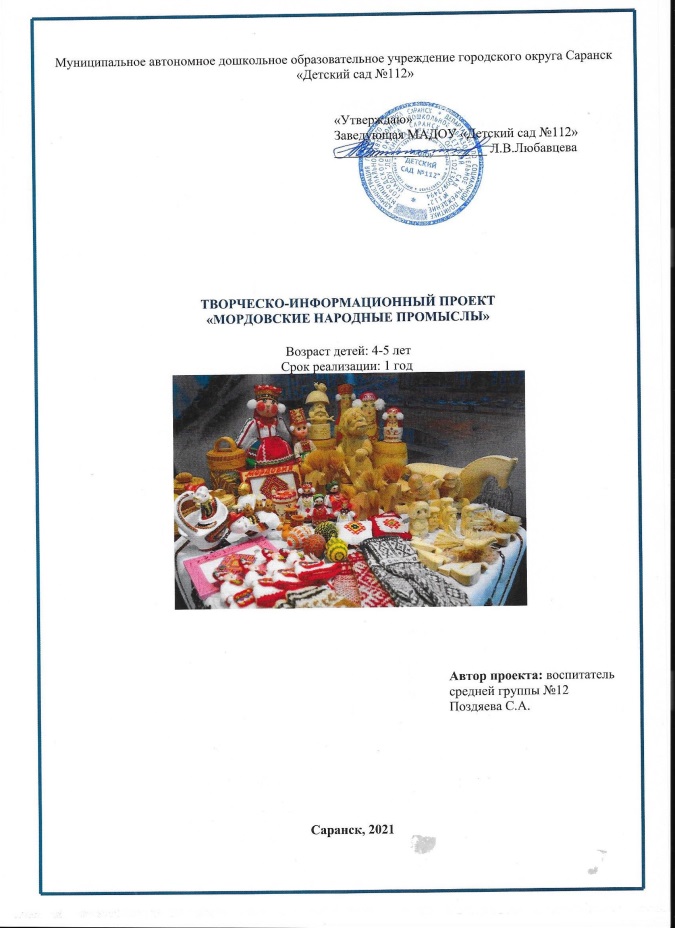 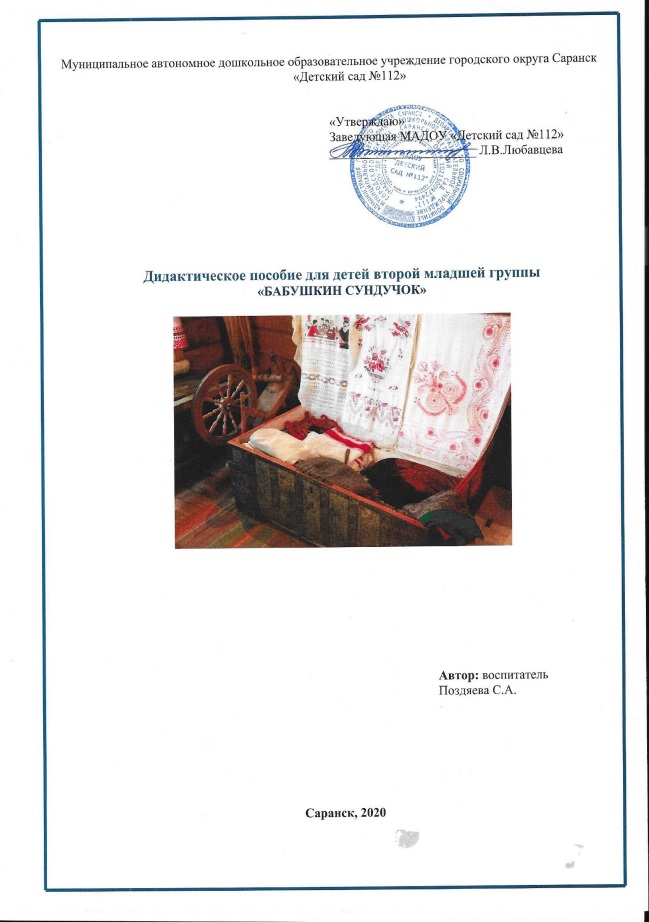 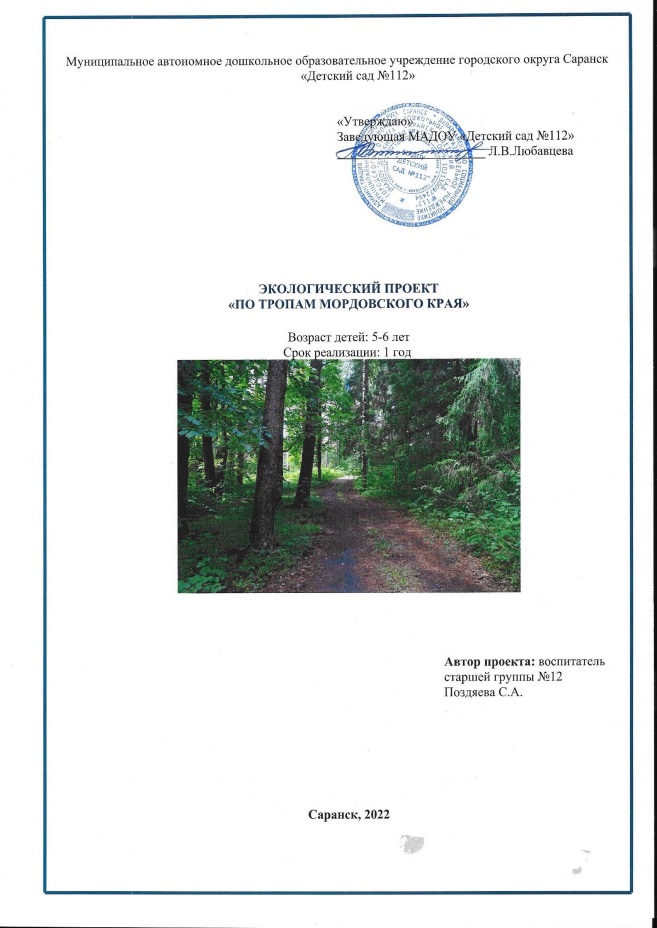 Титульники проектов
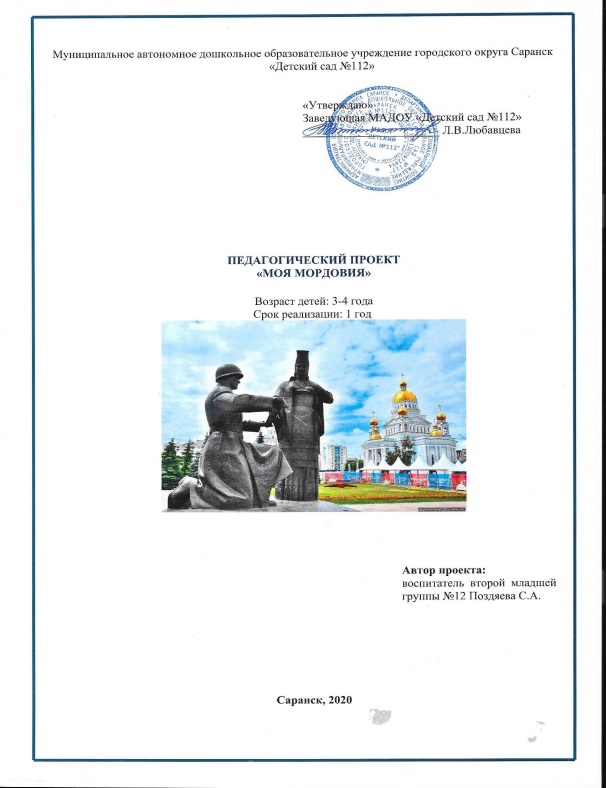 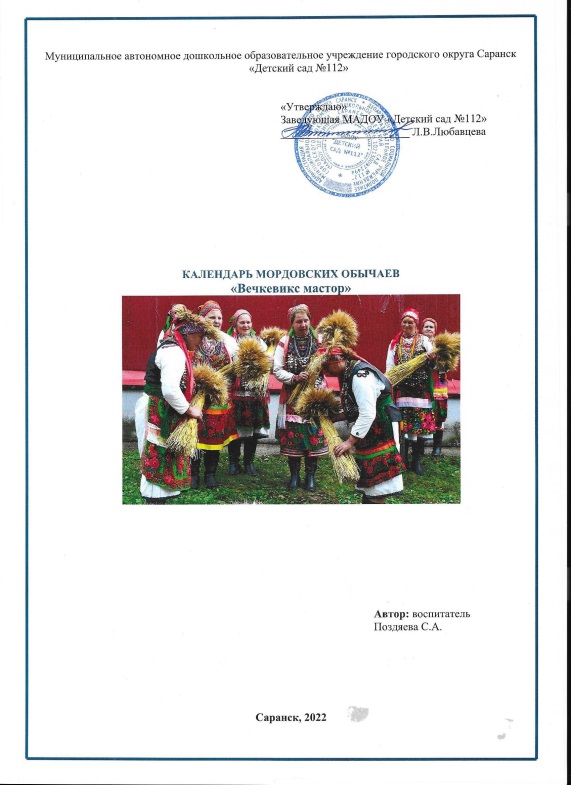 Наставничество
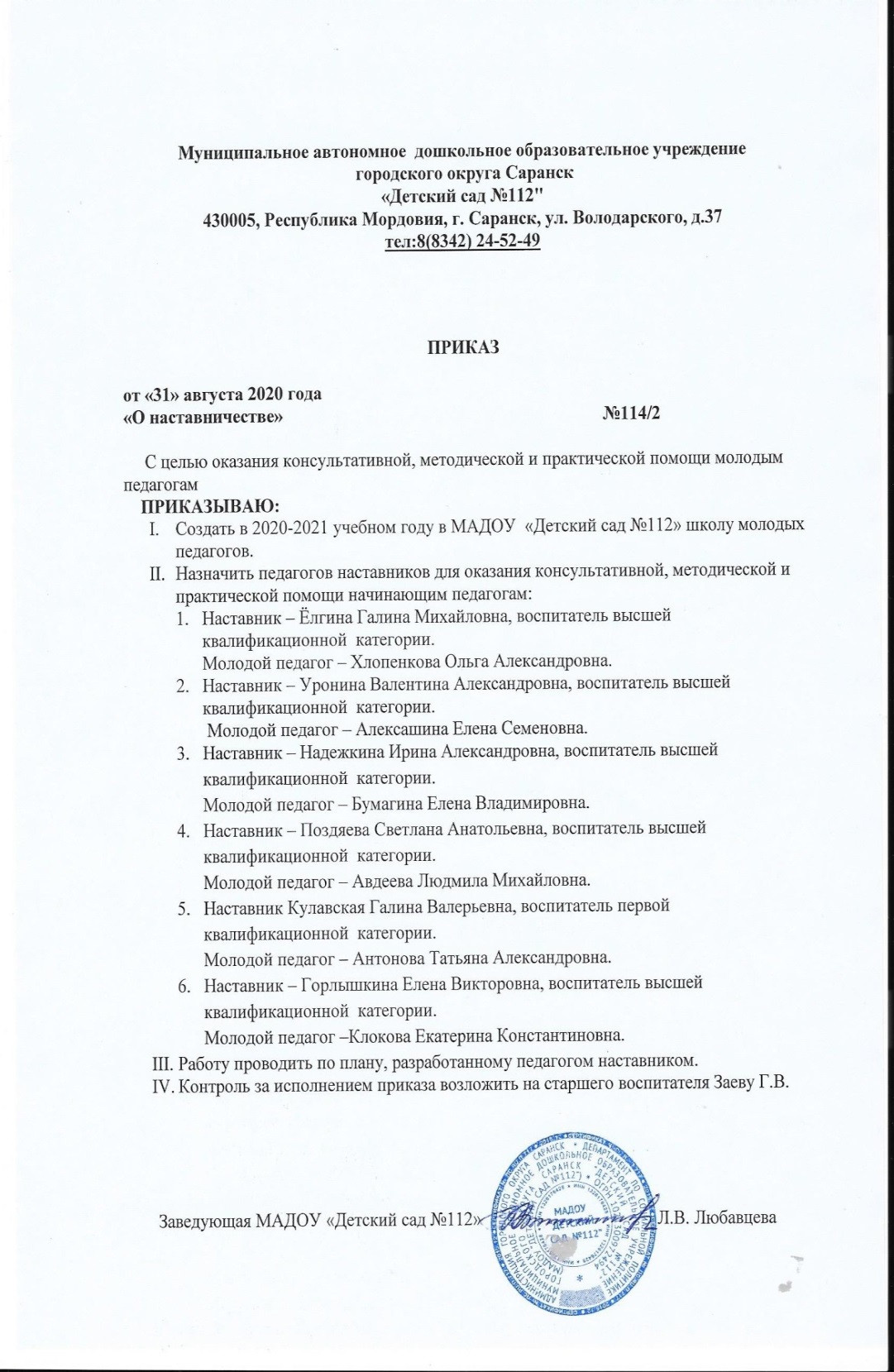 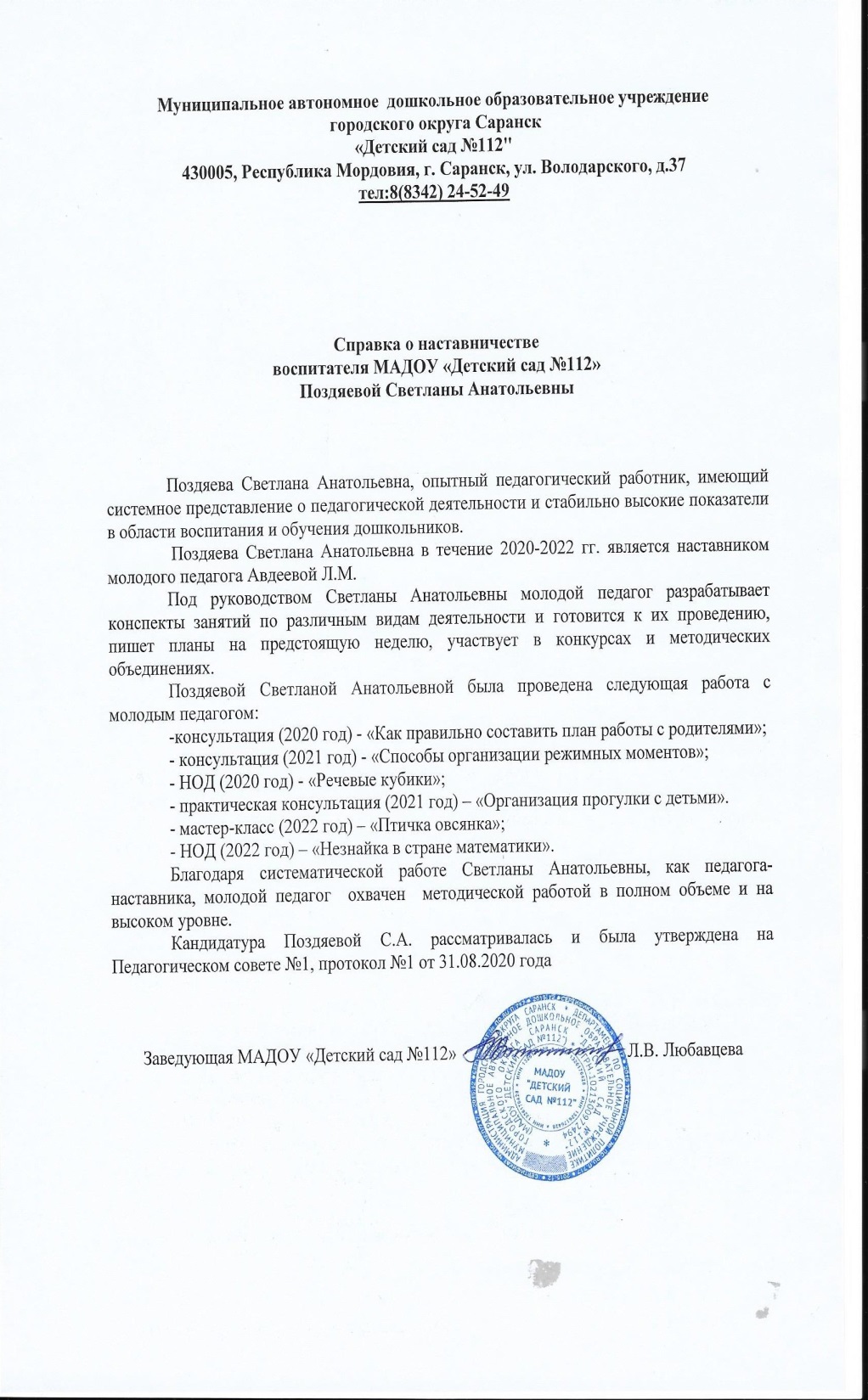 справка
Наличие публикаций
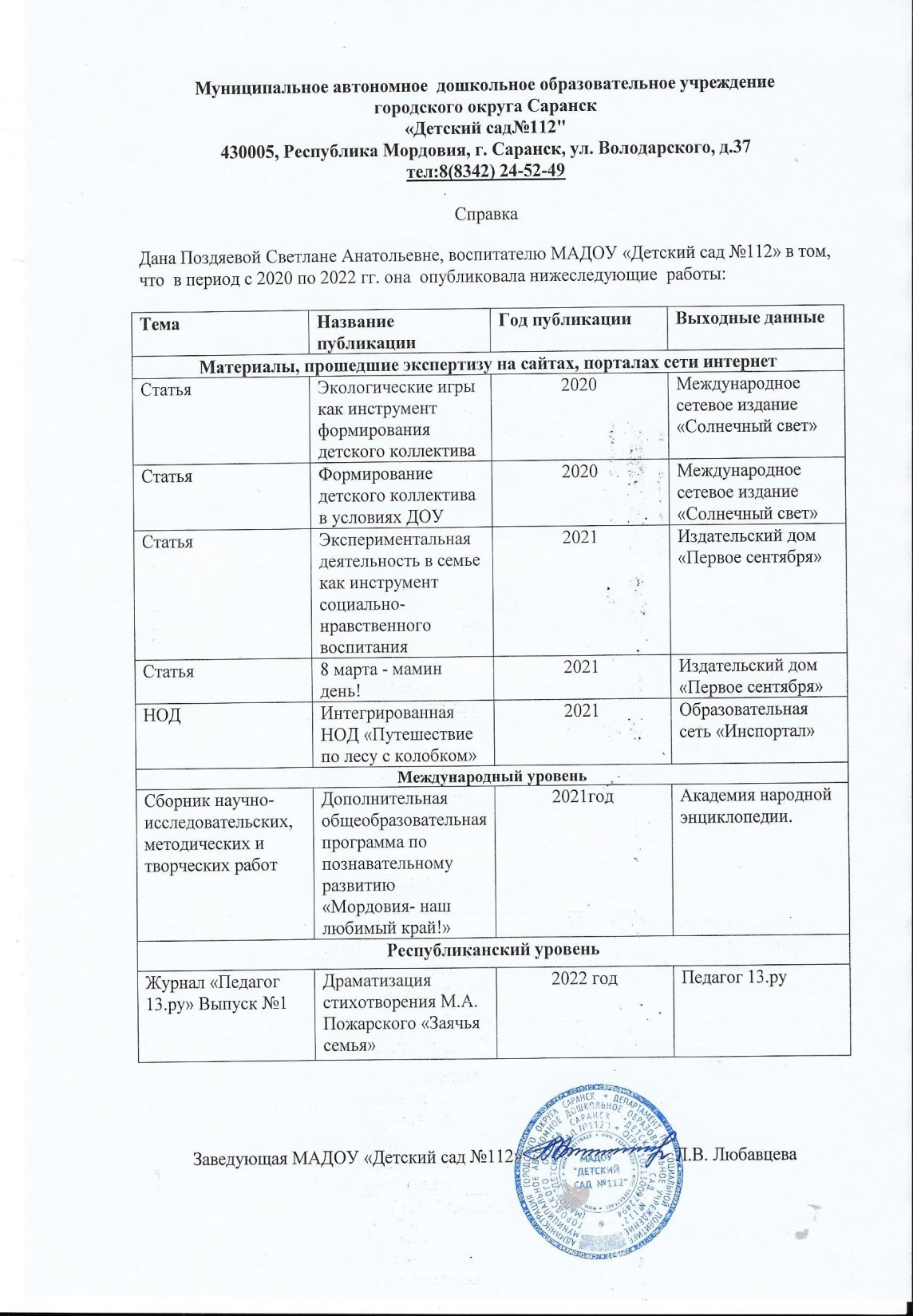 справка
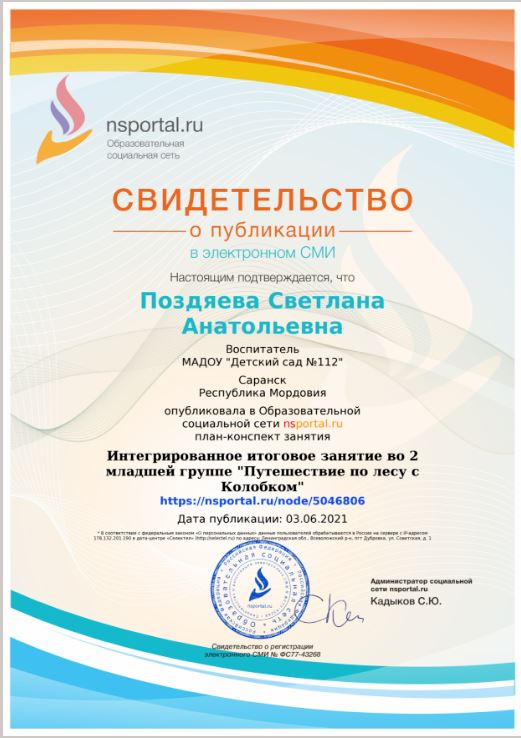 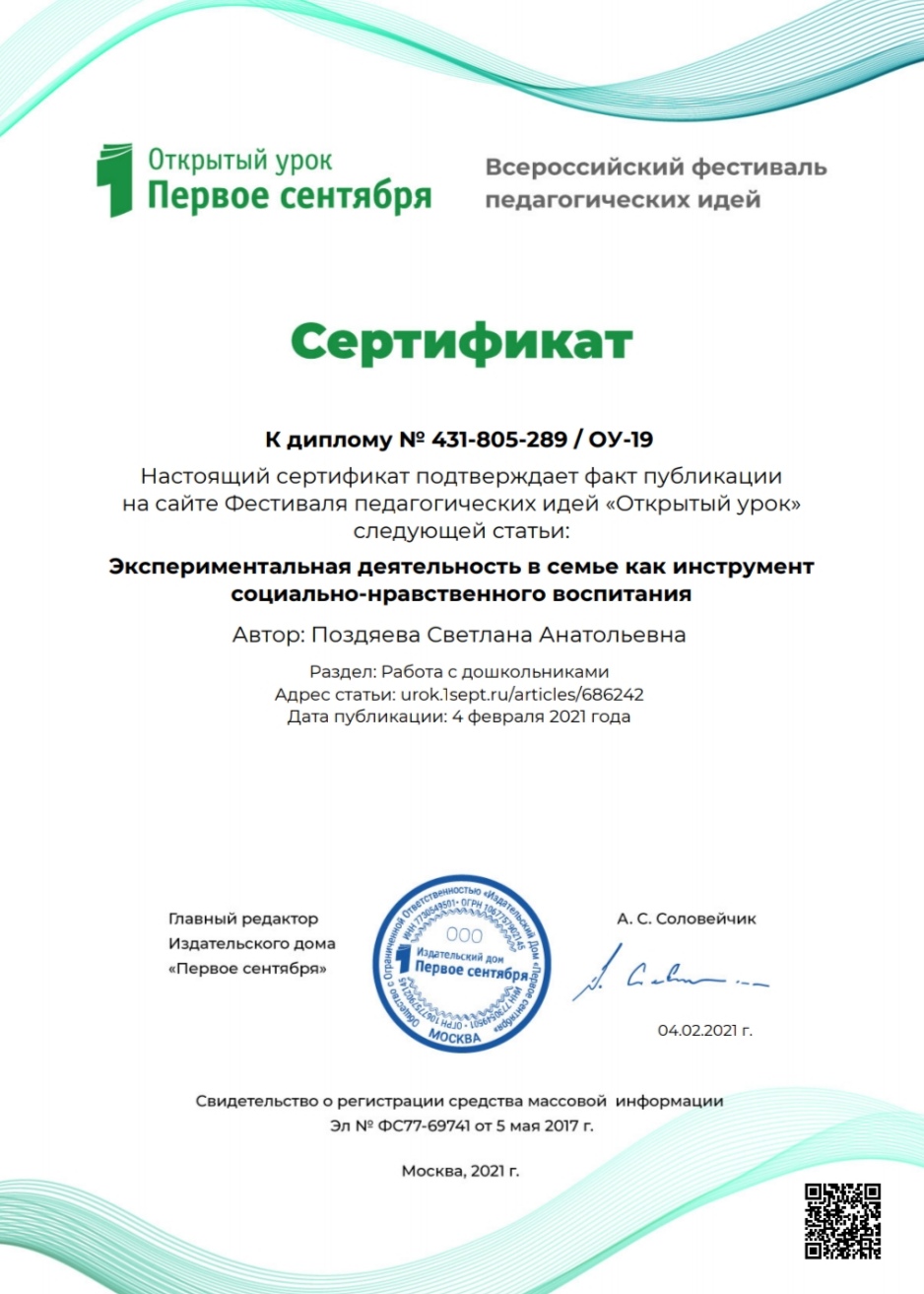 дипломы
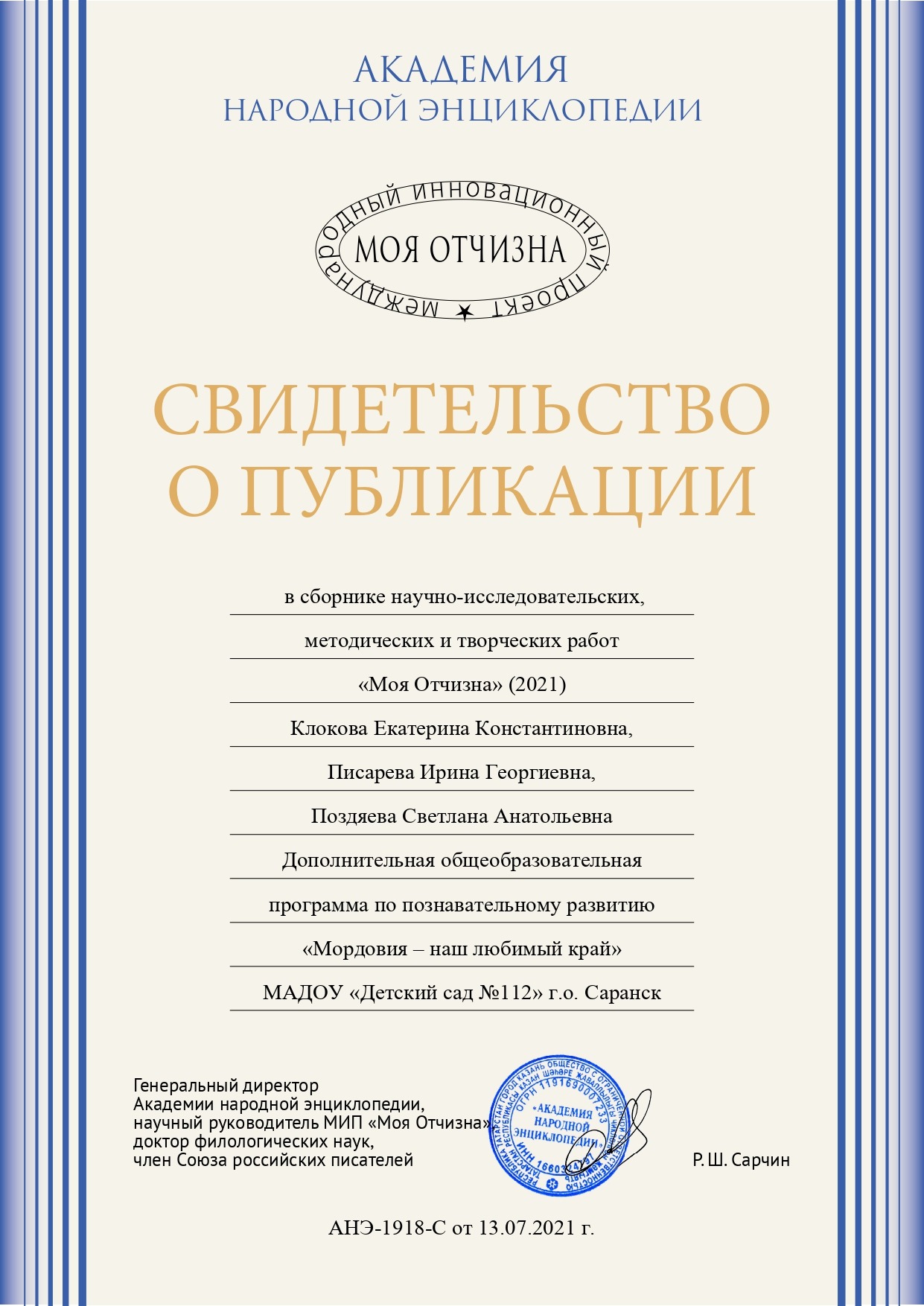 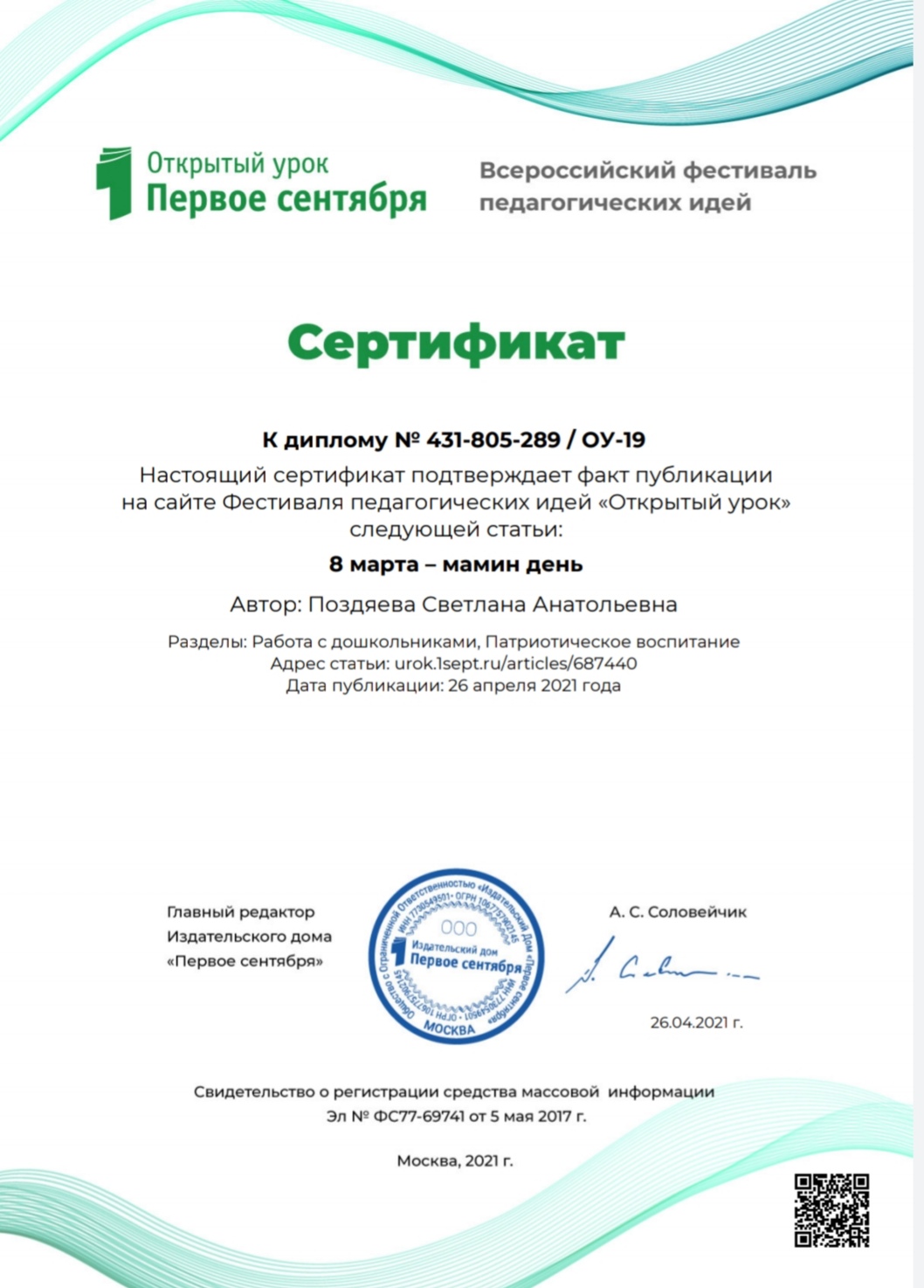 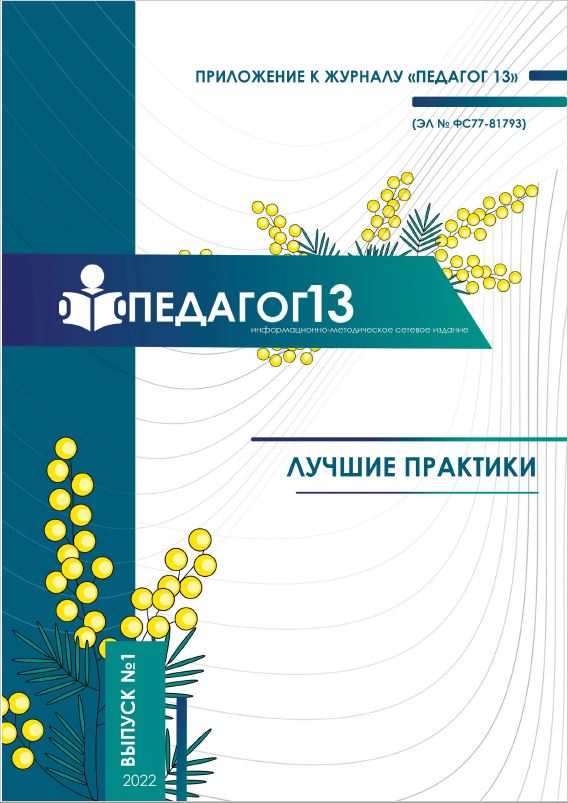 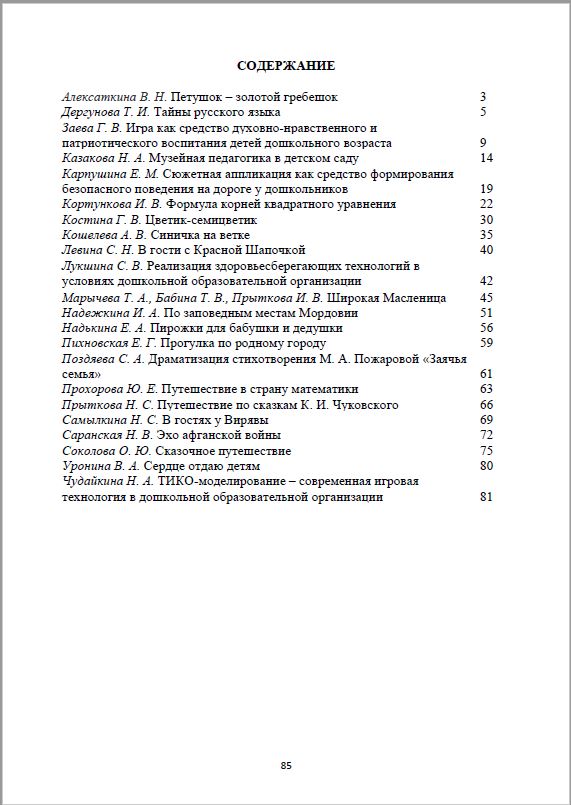 Результаты участия воспитанников в:
- конкурсах;
- выставках;
- турнирах; 
- соревнованиях;
- акциях;
- фестивалях.
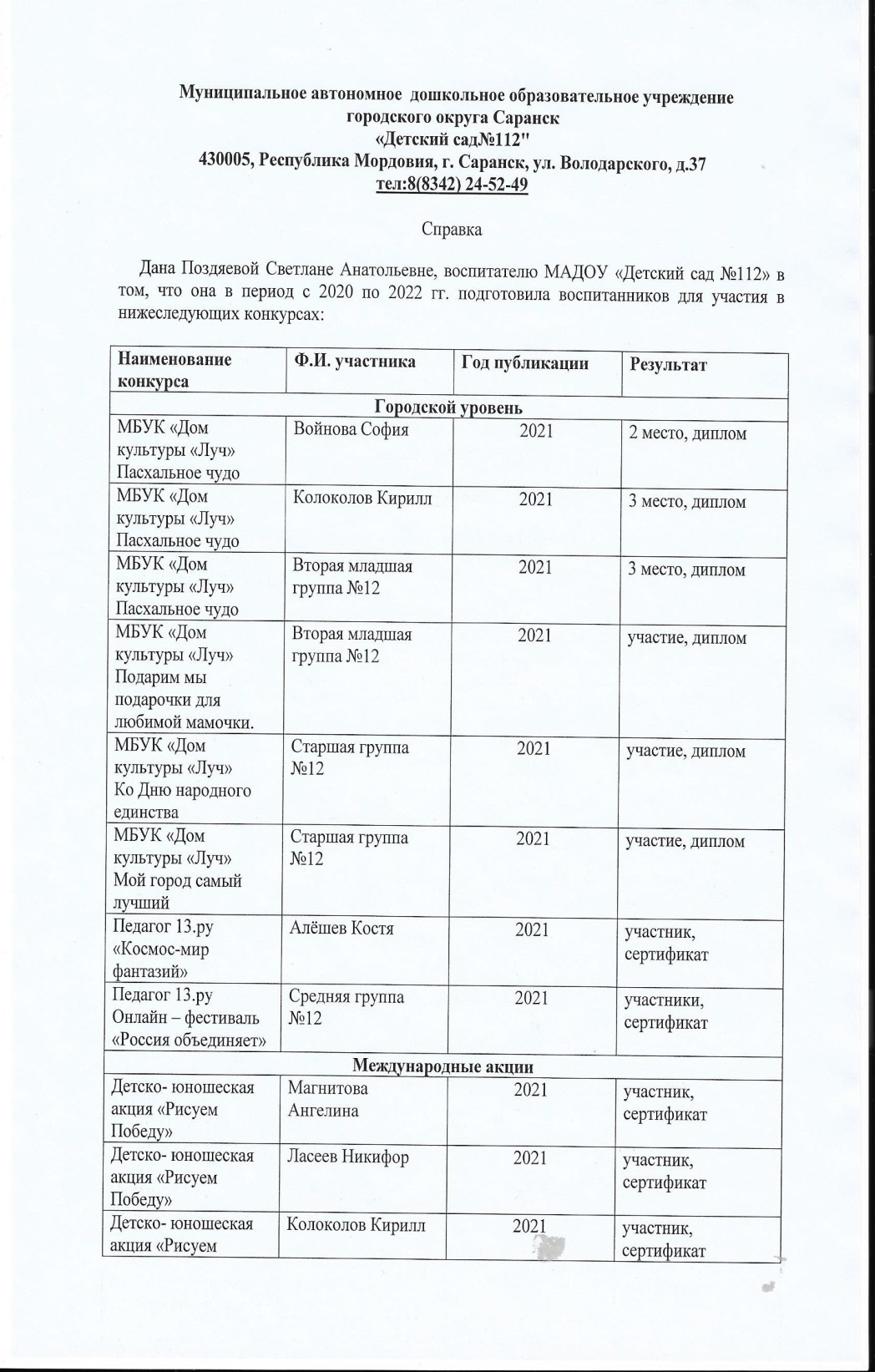 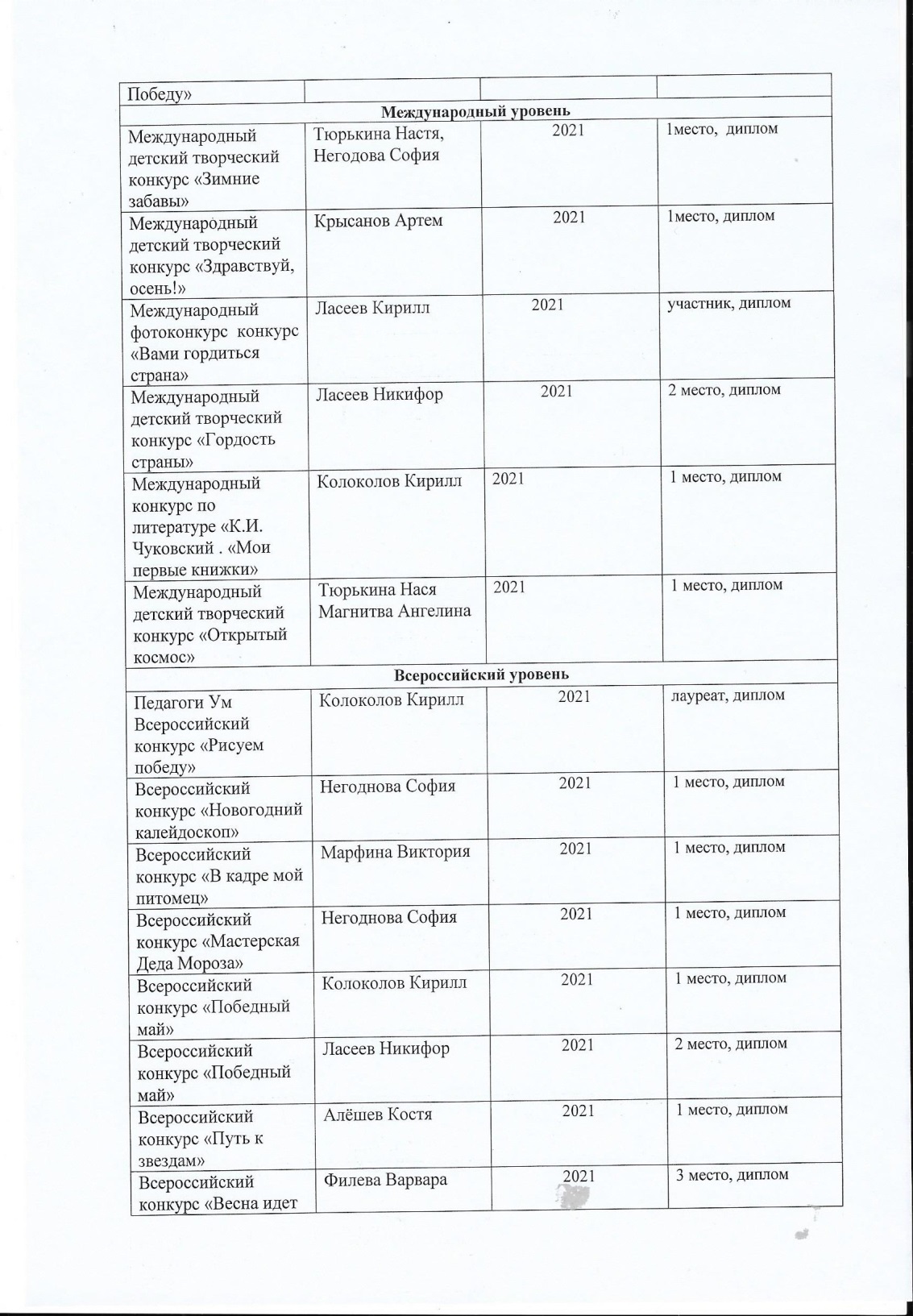 справка
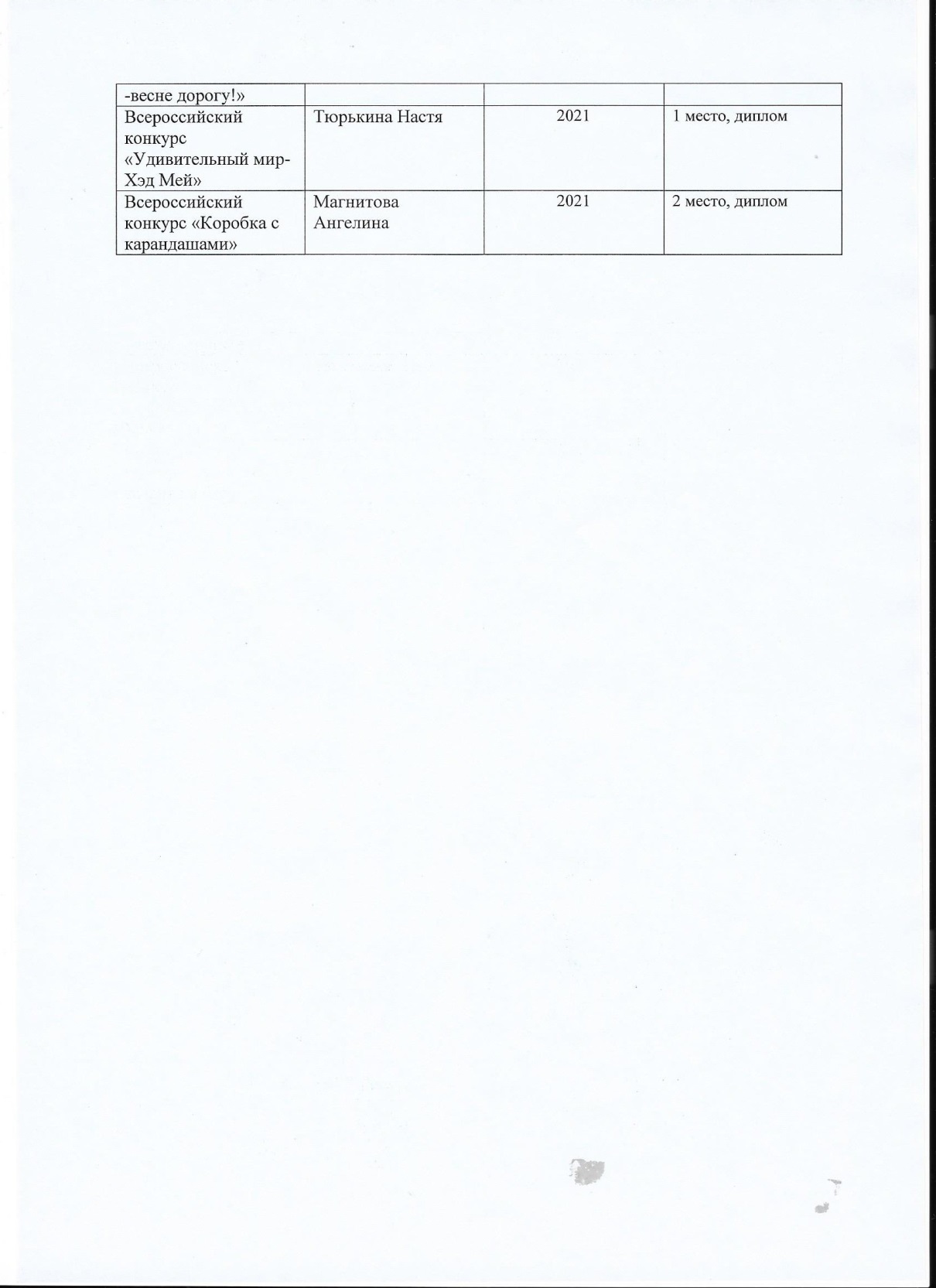 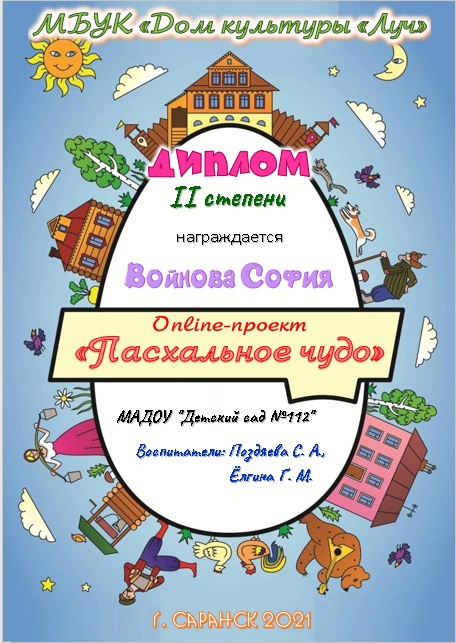 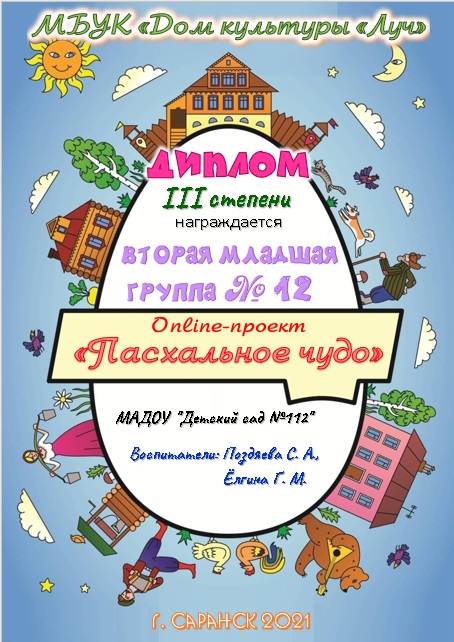 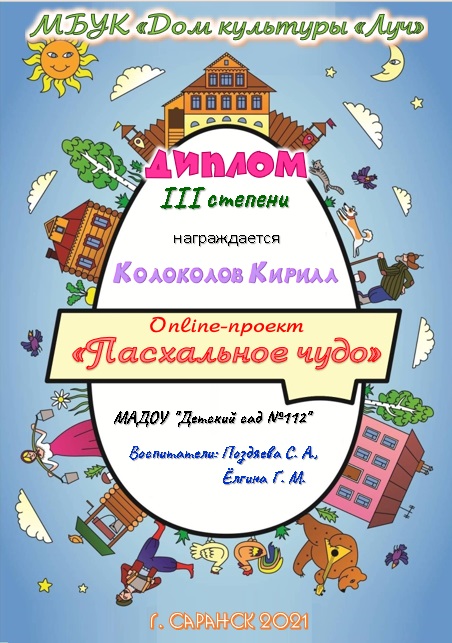 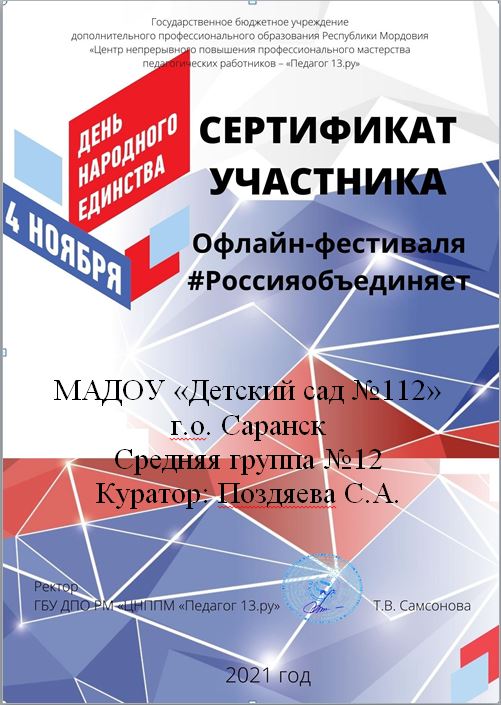 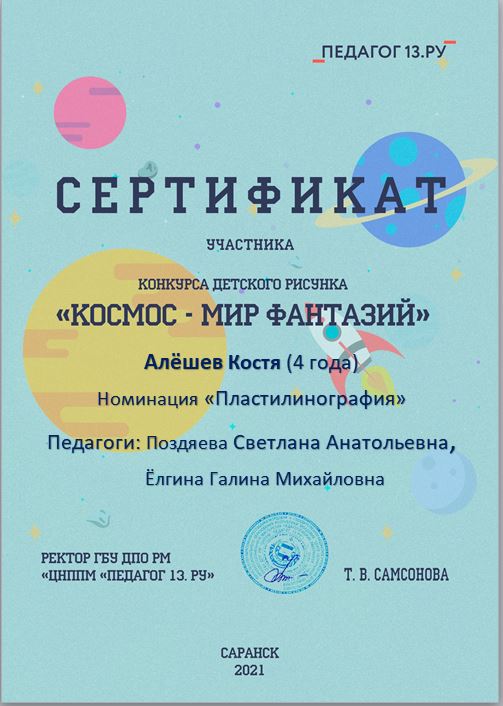 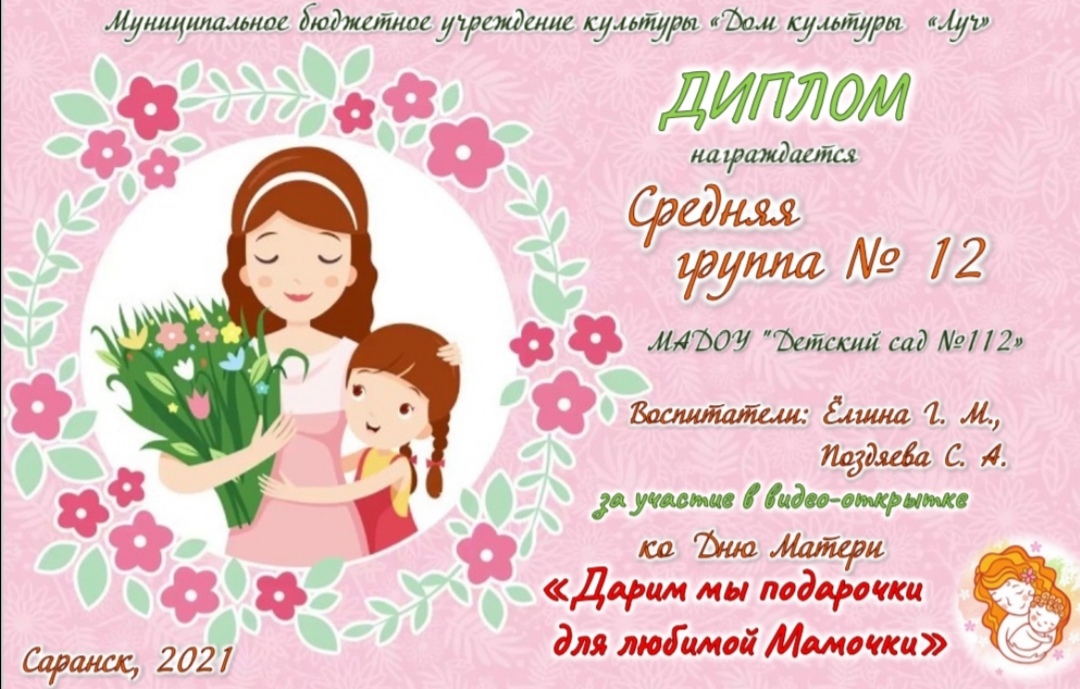 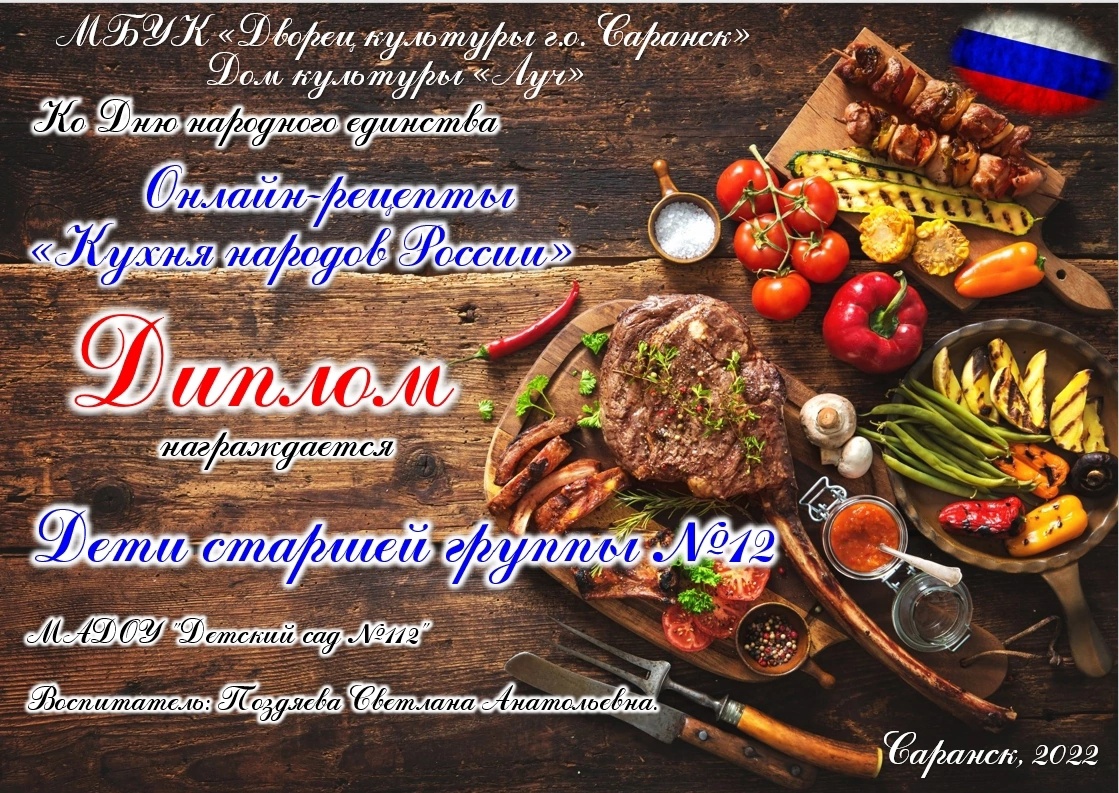 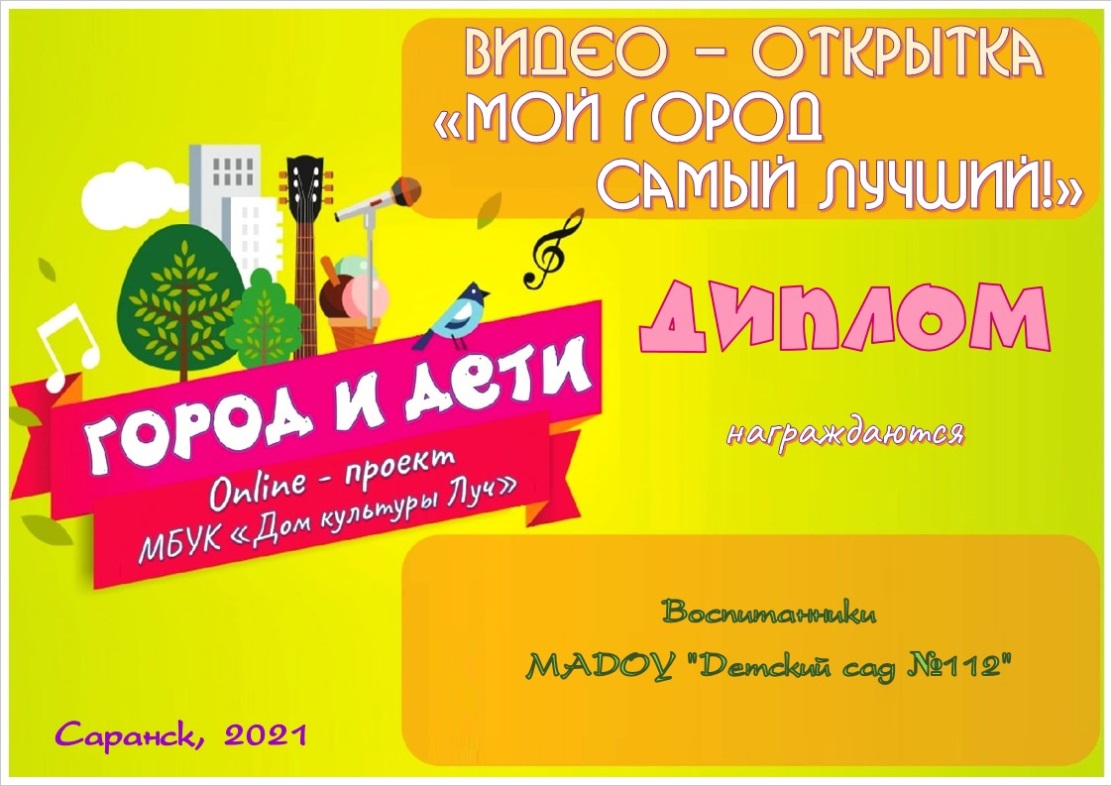 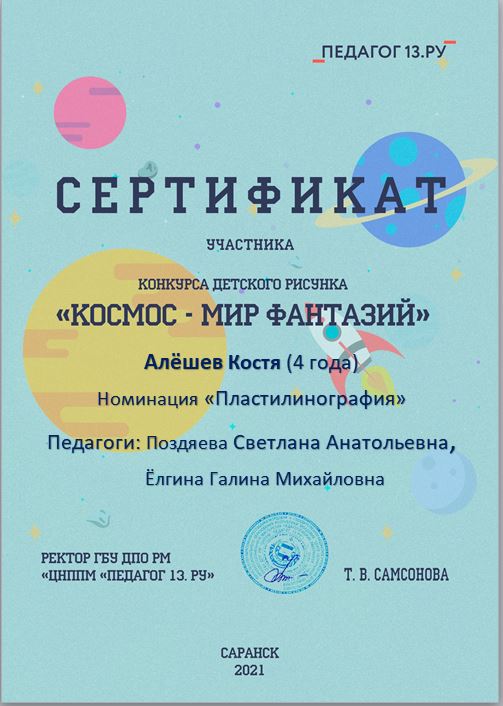 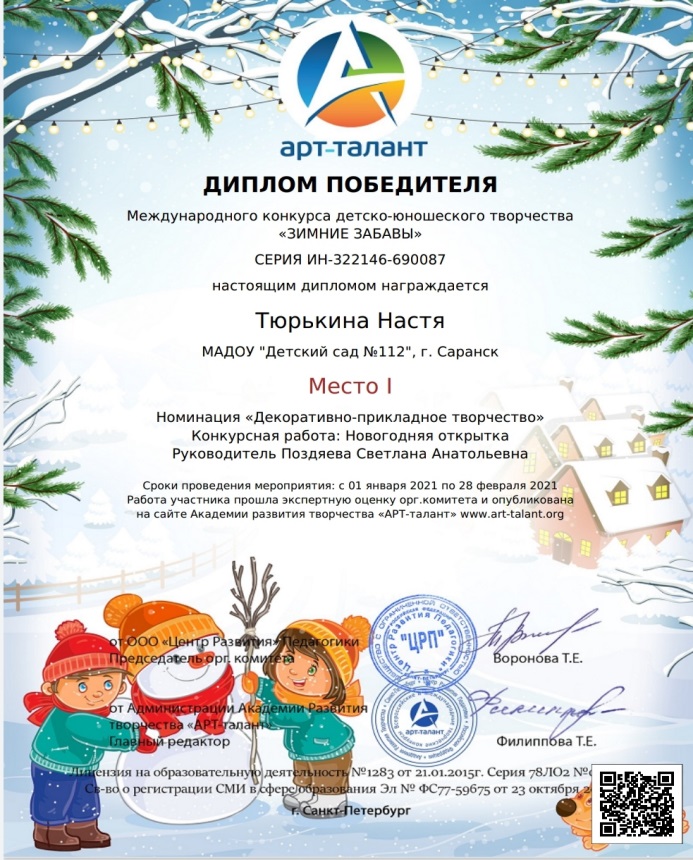 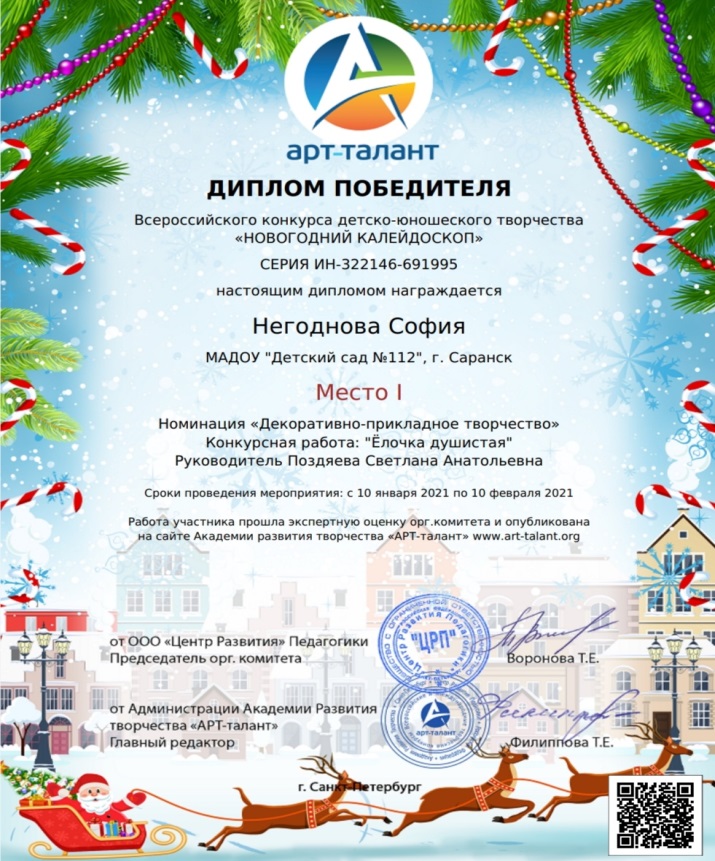 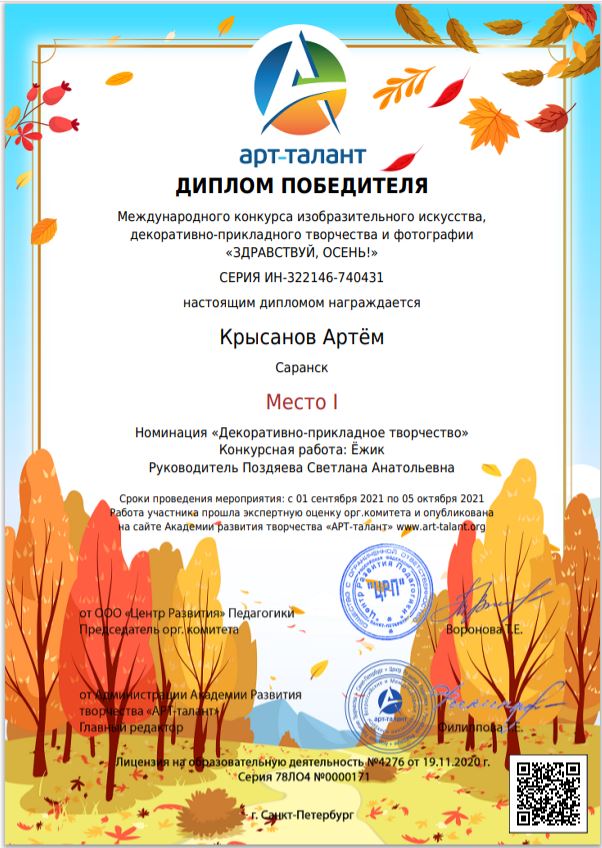 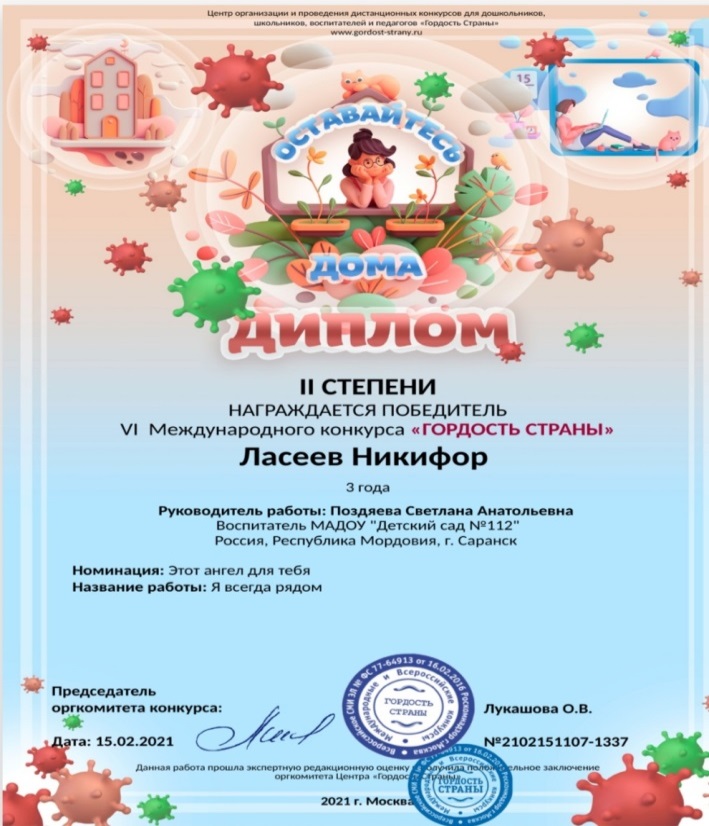 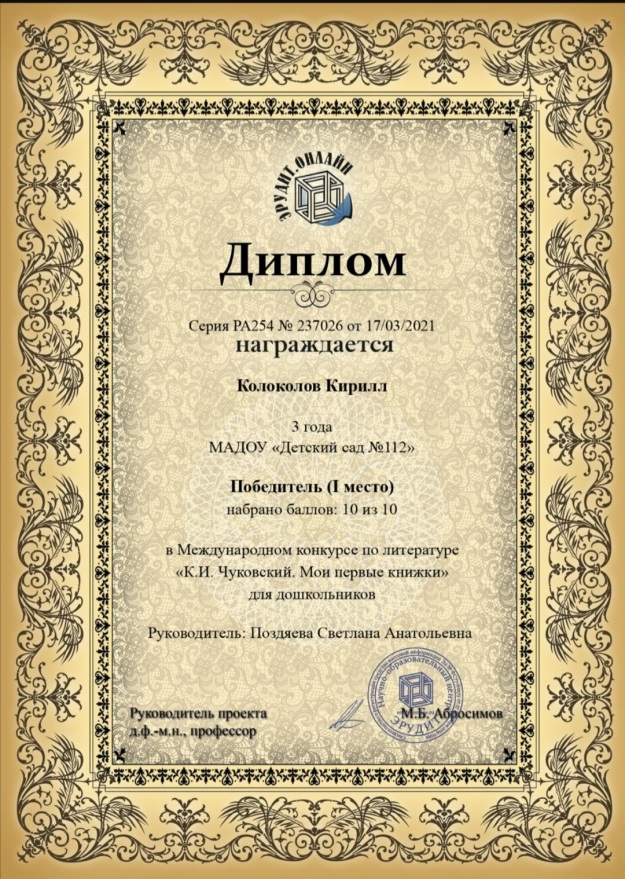 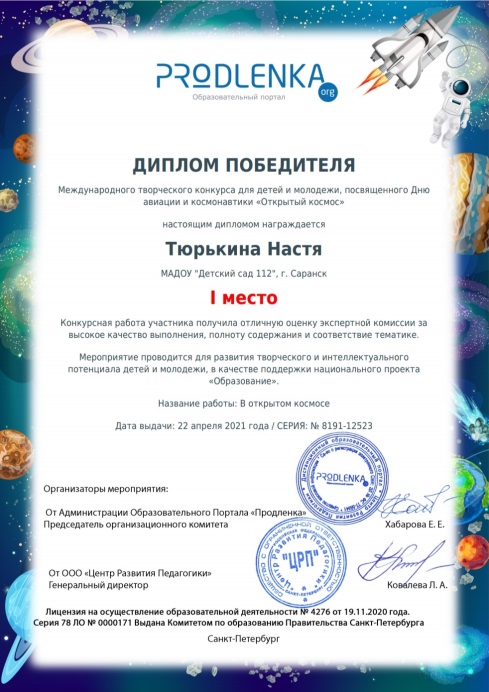 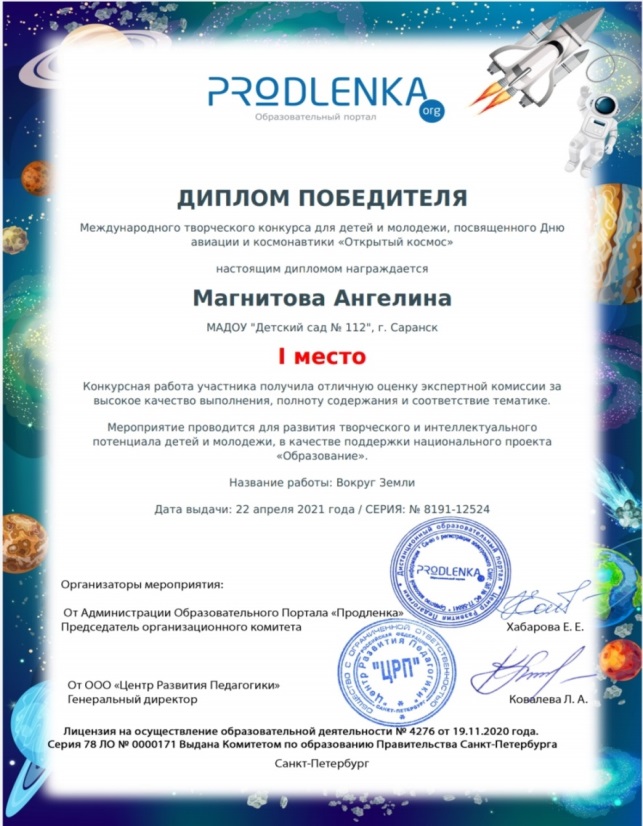 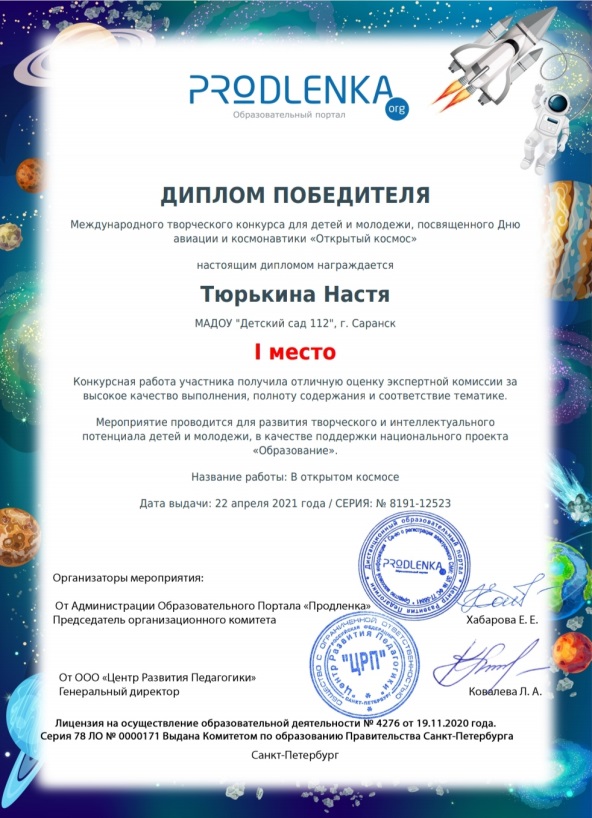 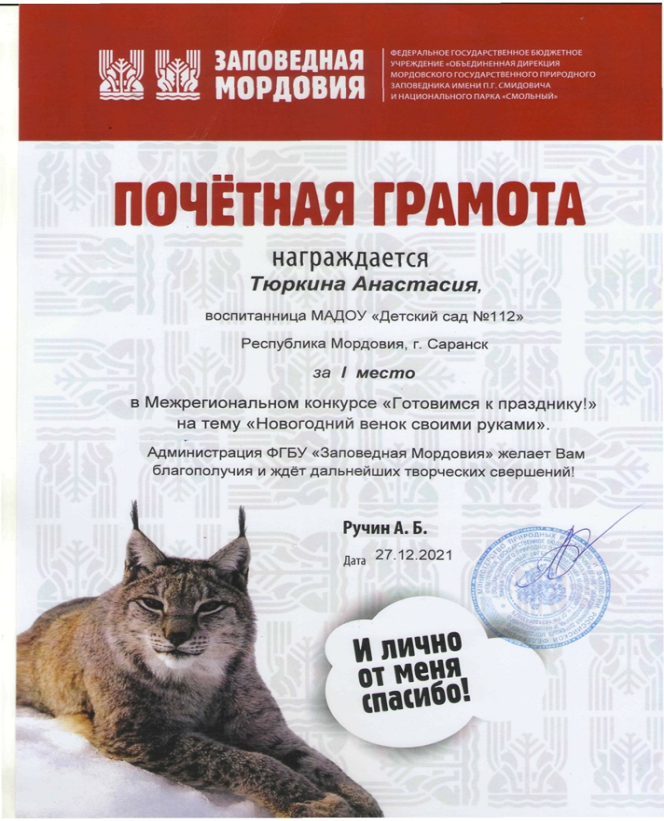 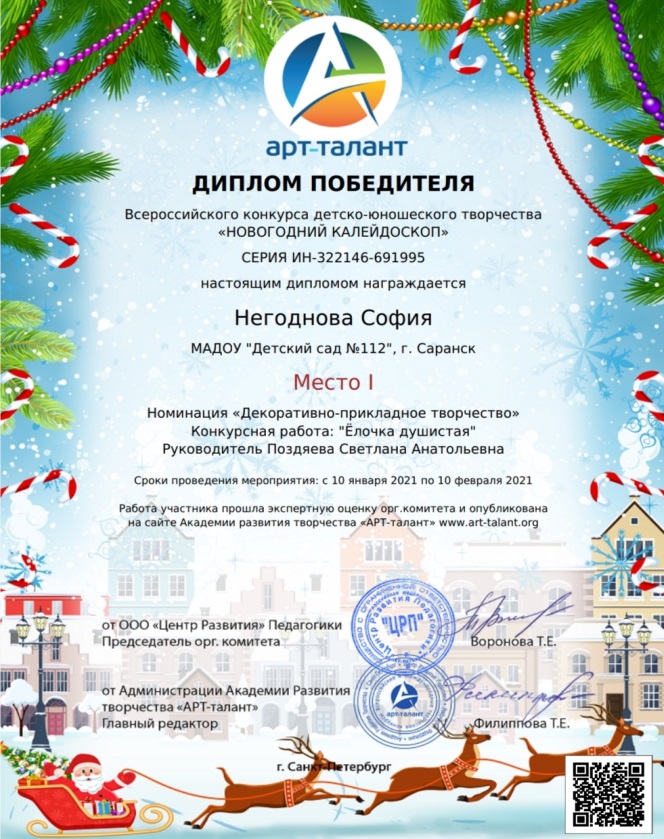 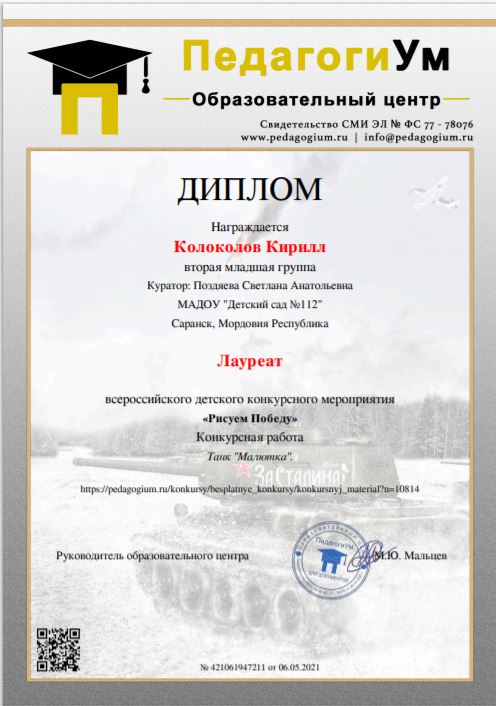 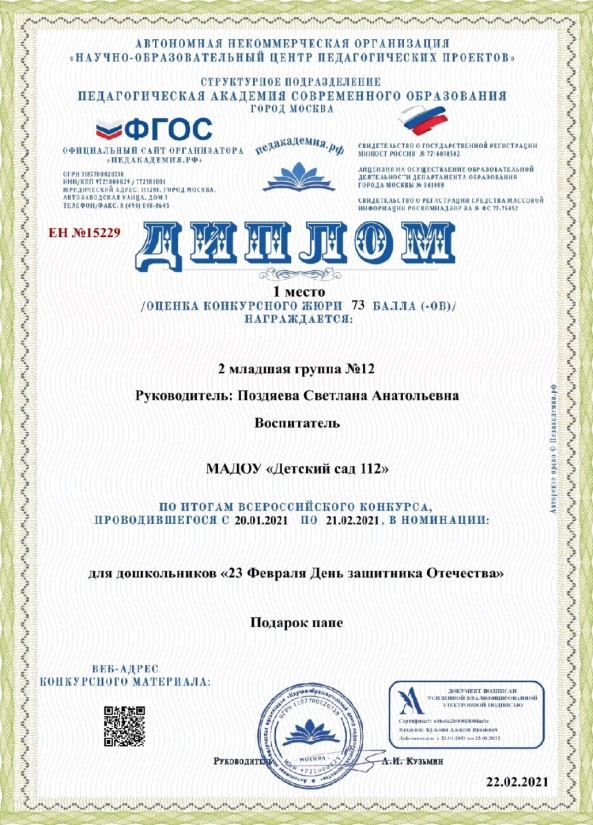 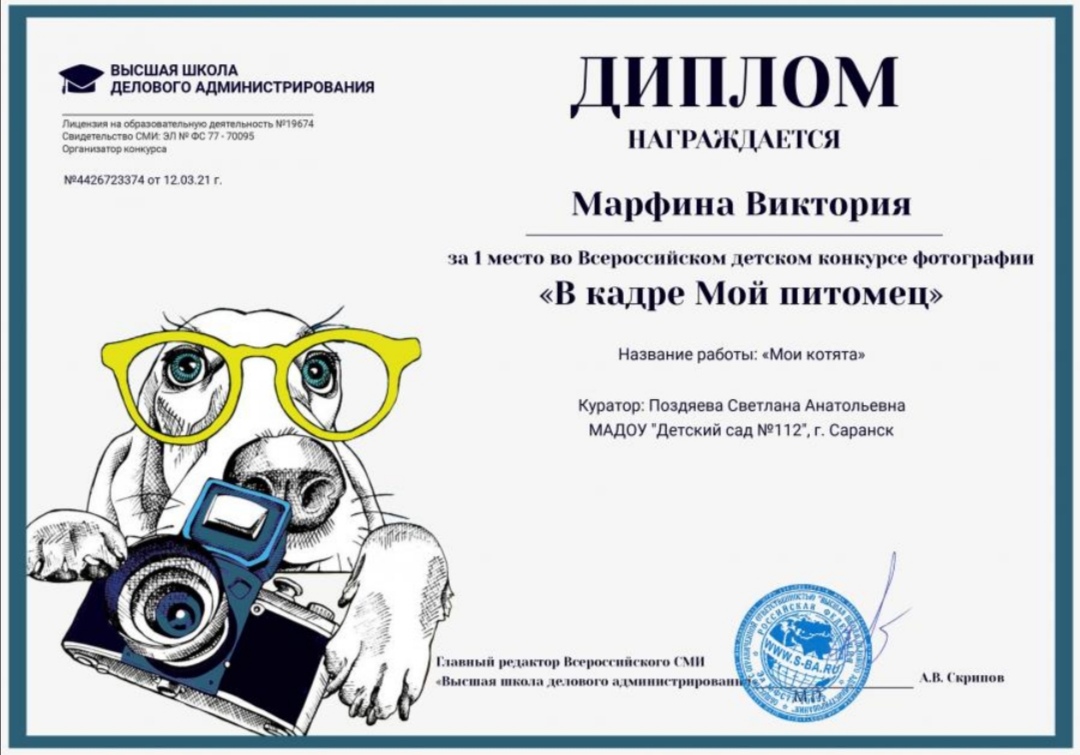 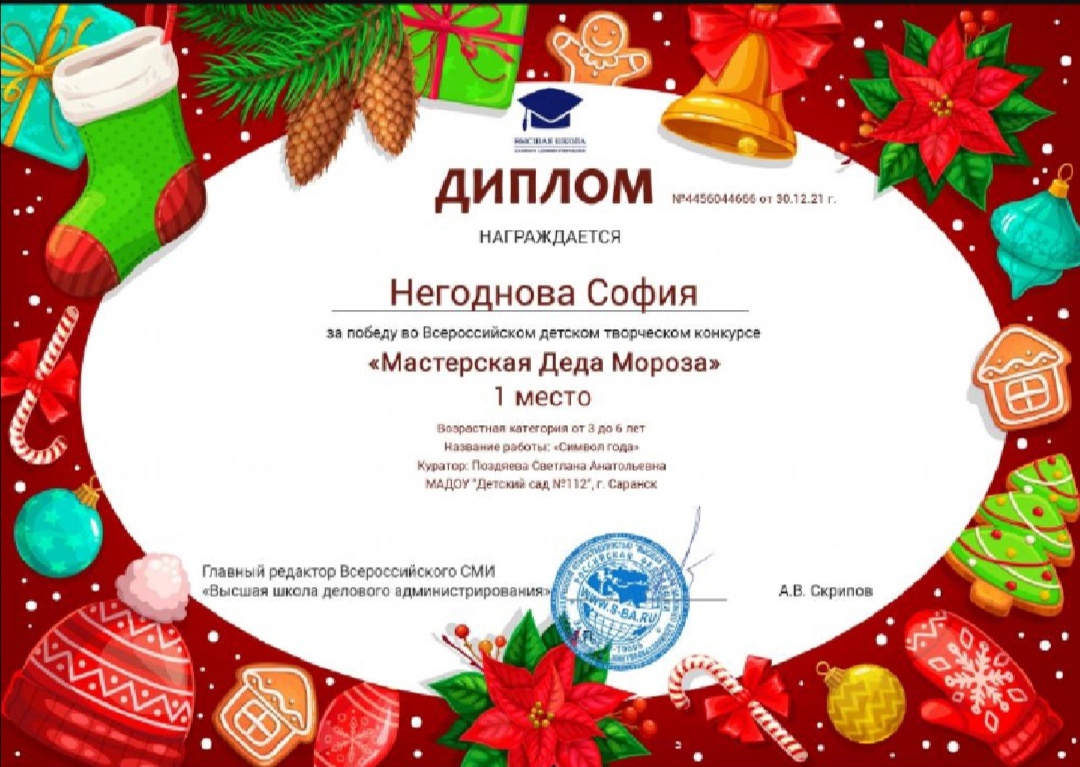 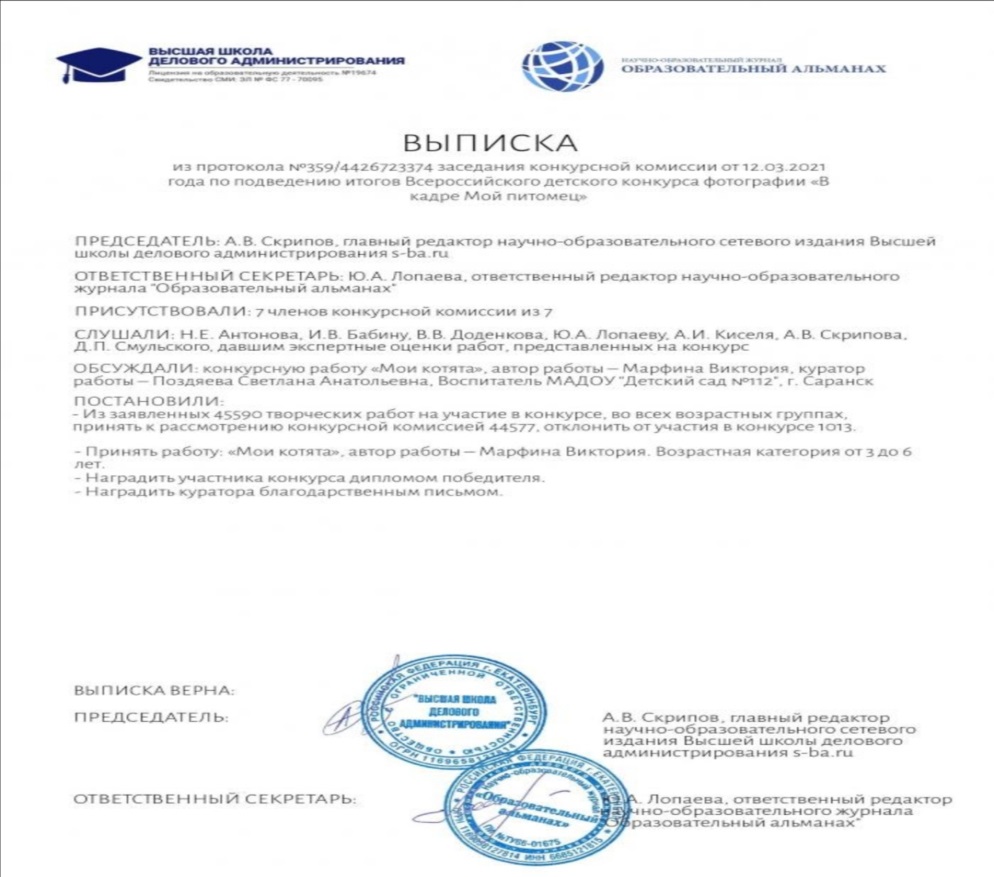 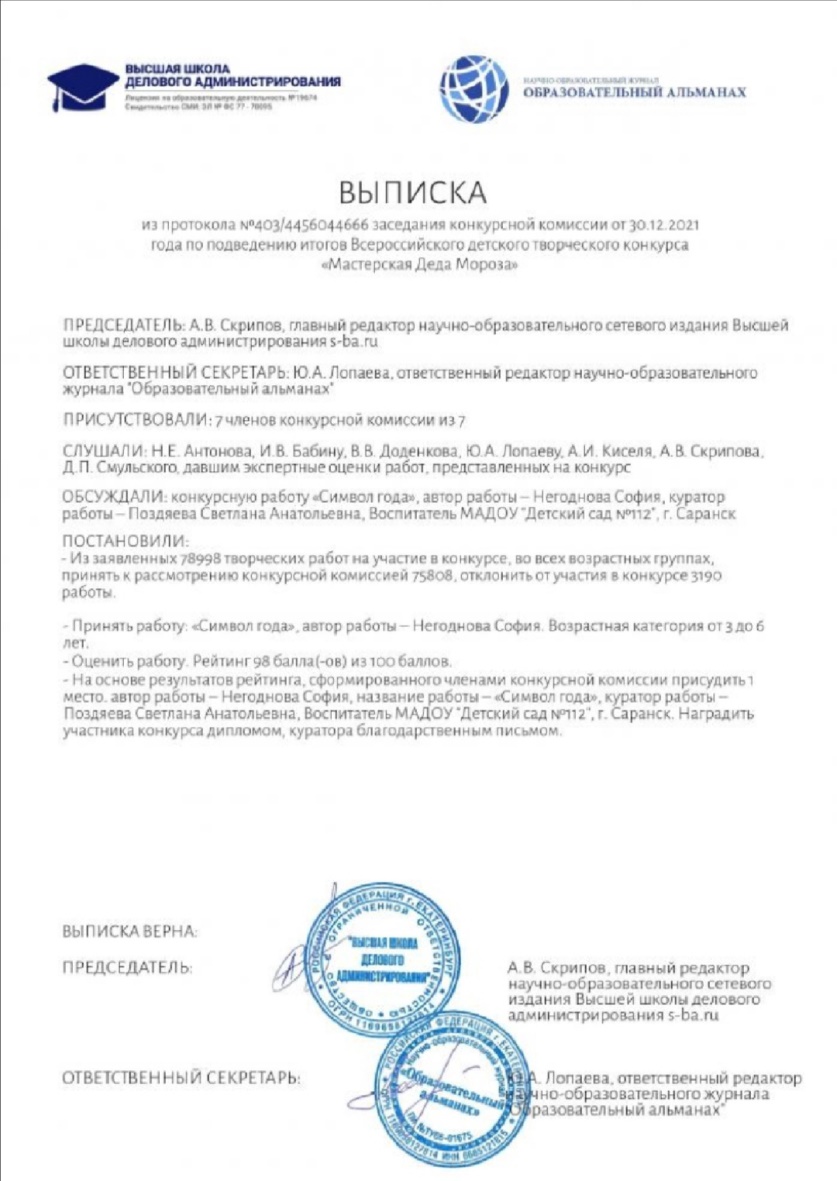 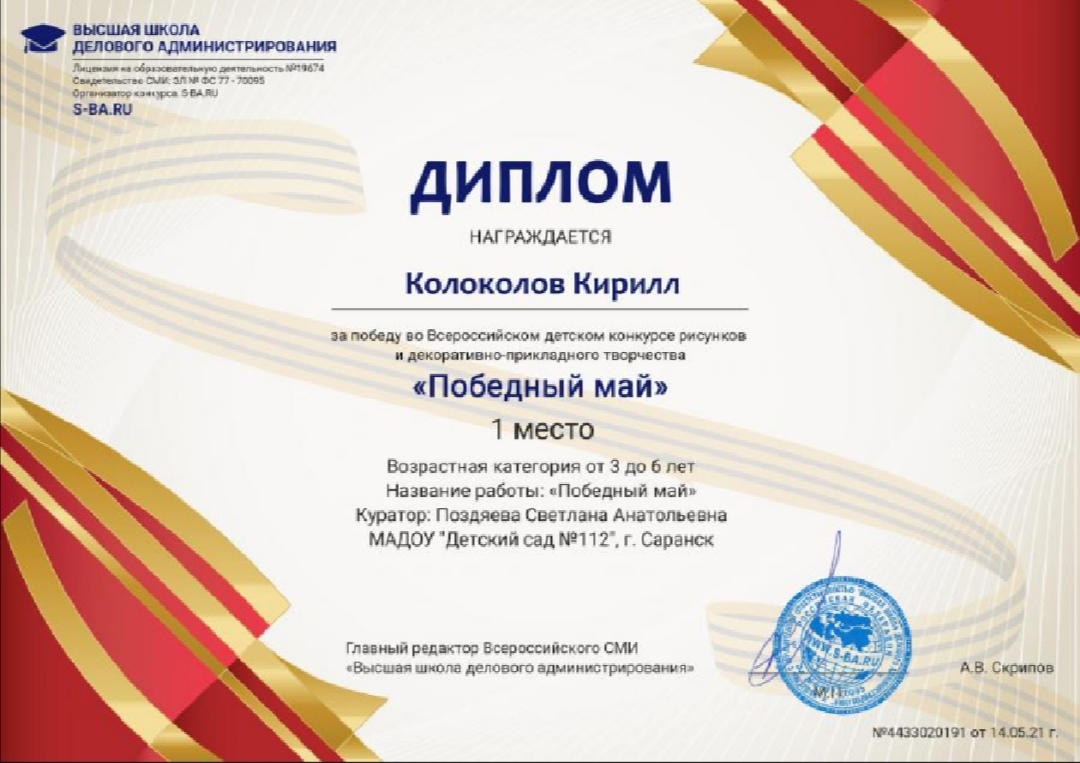 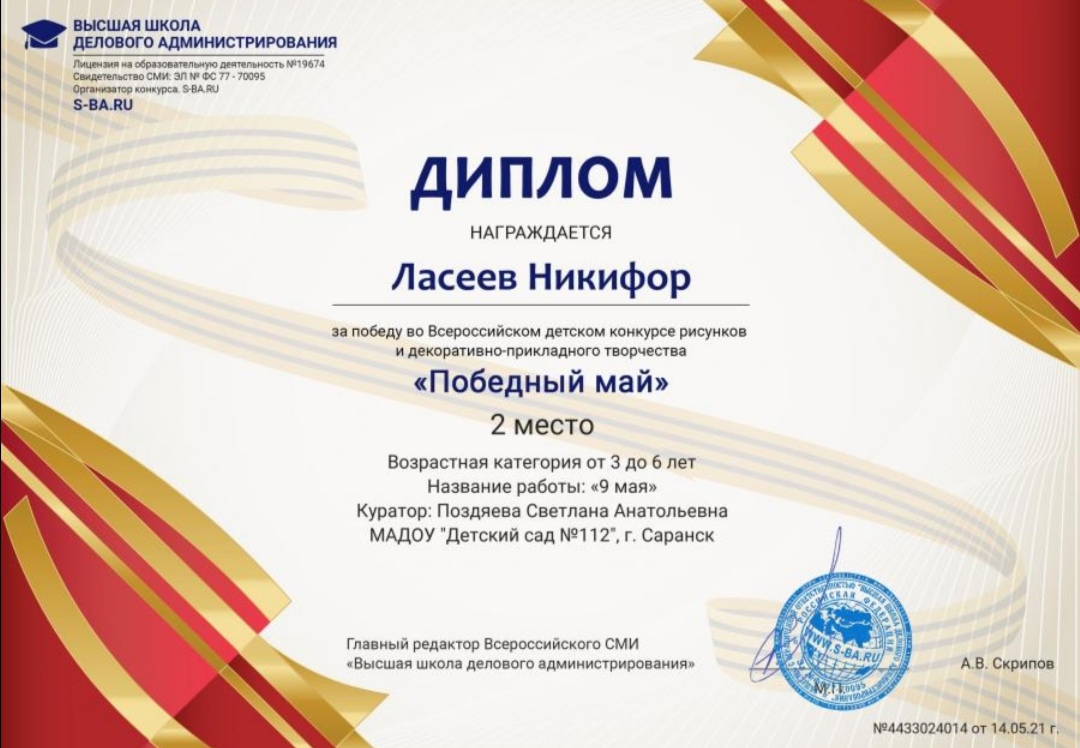 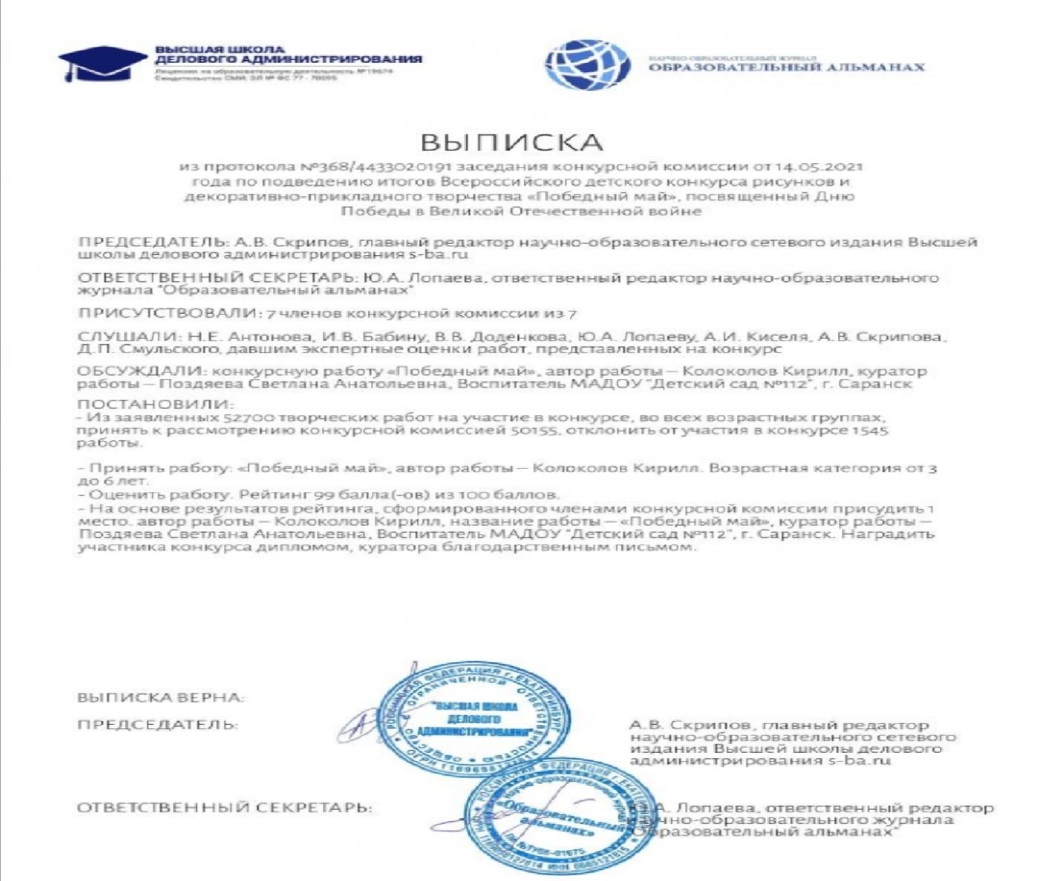 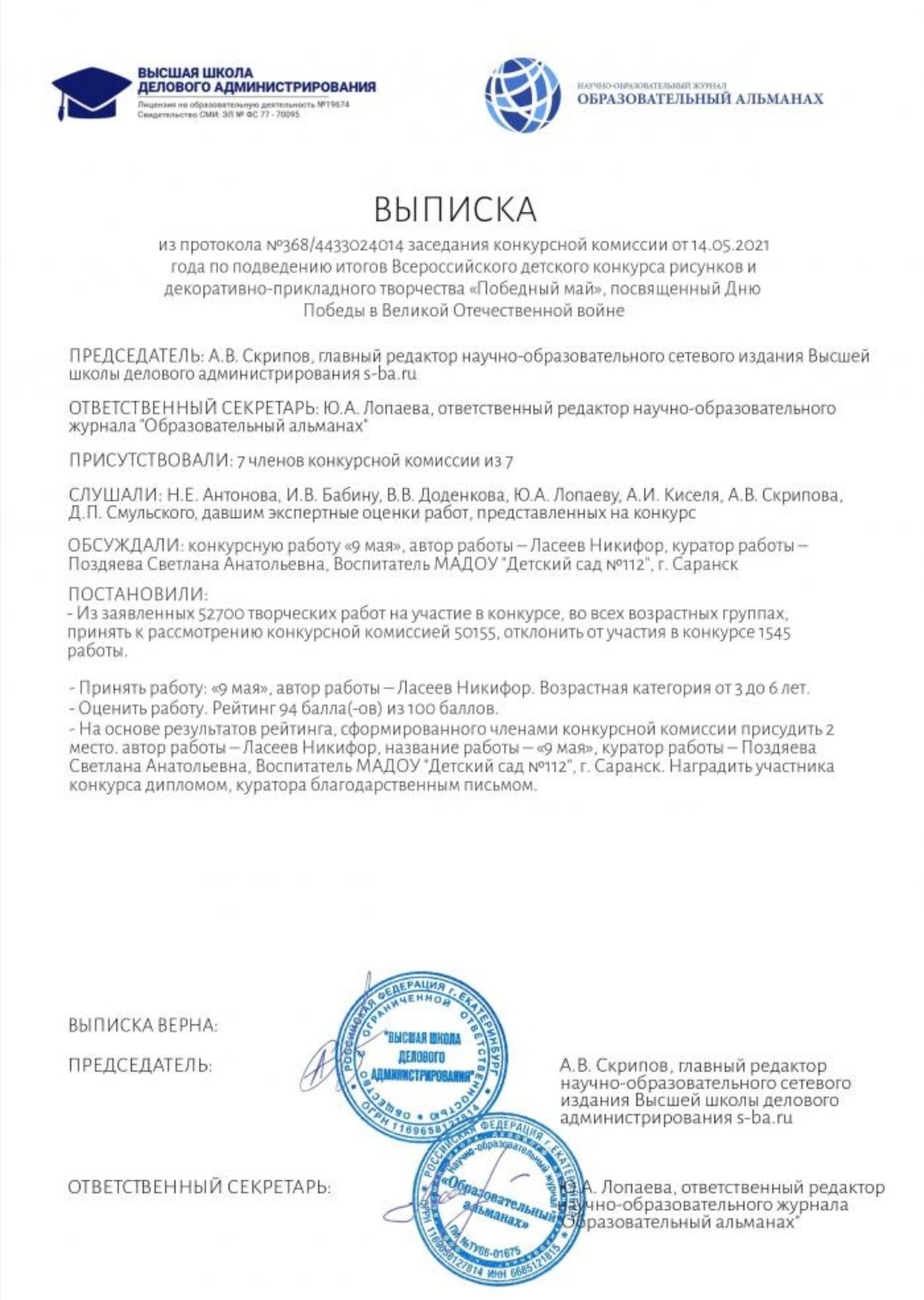 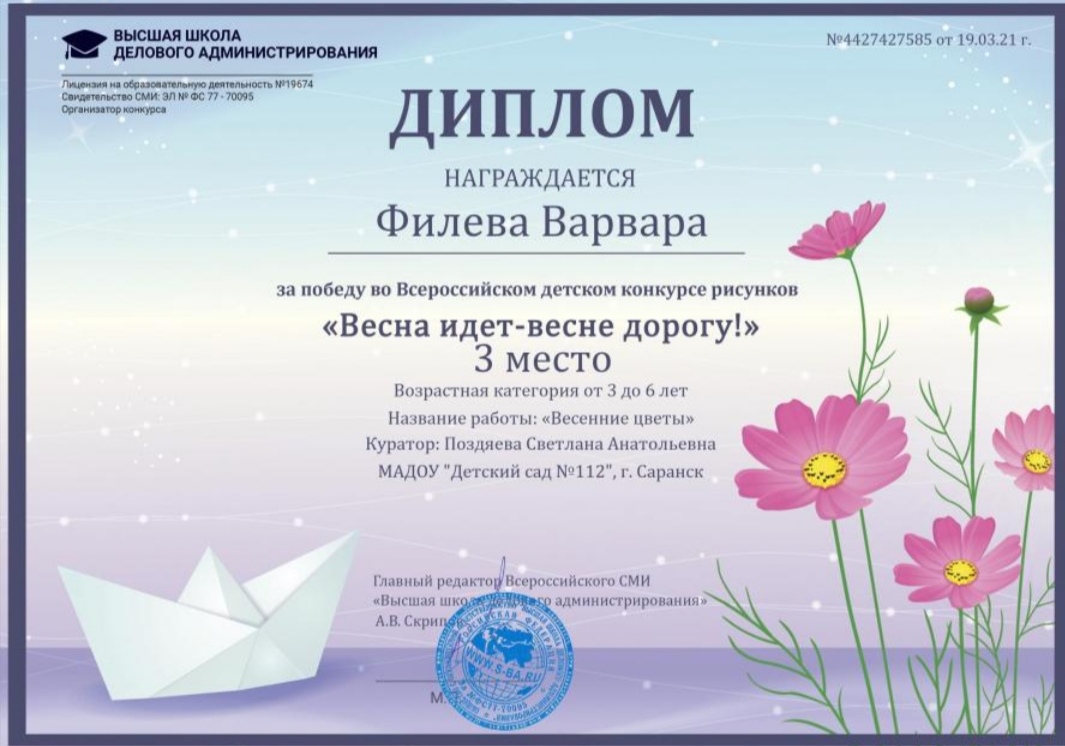 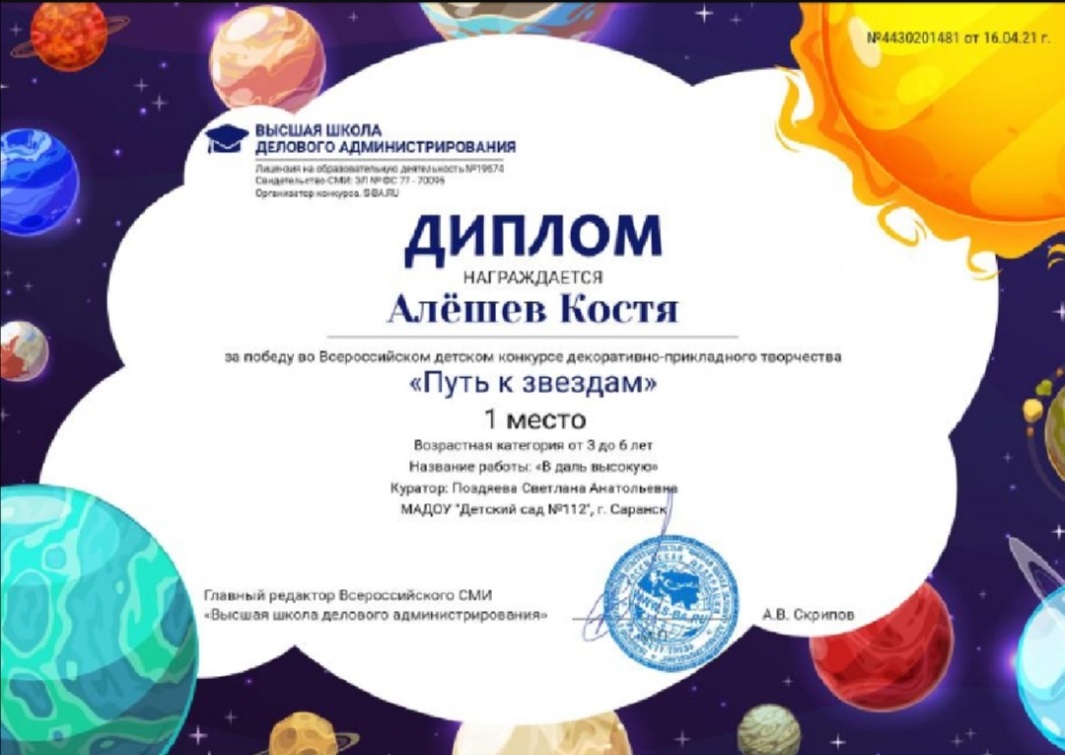 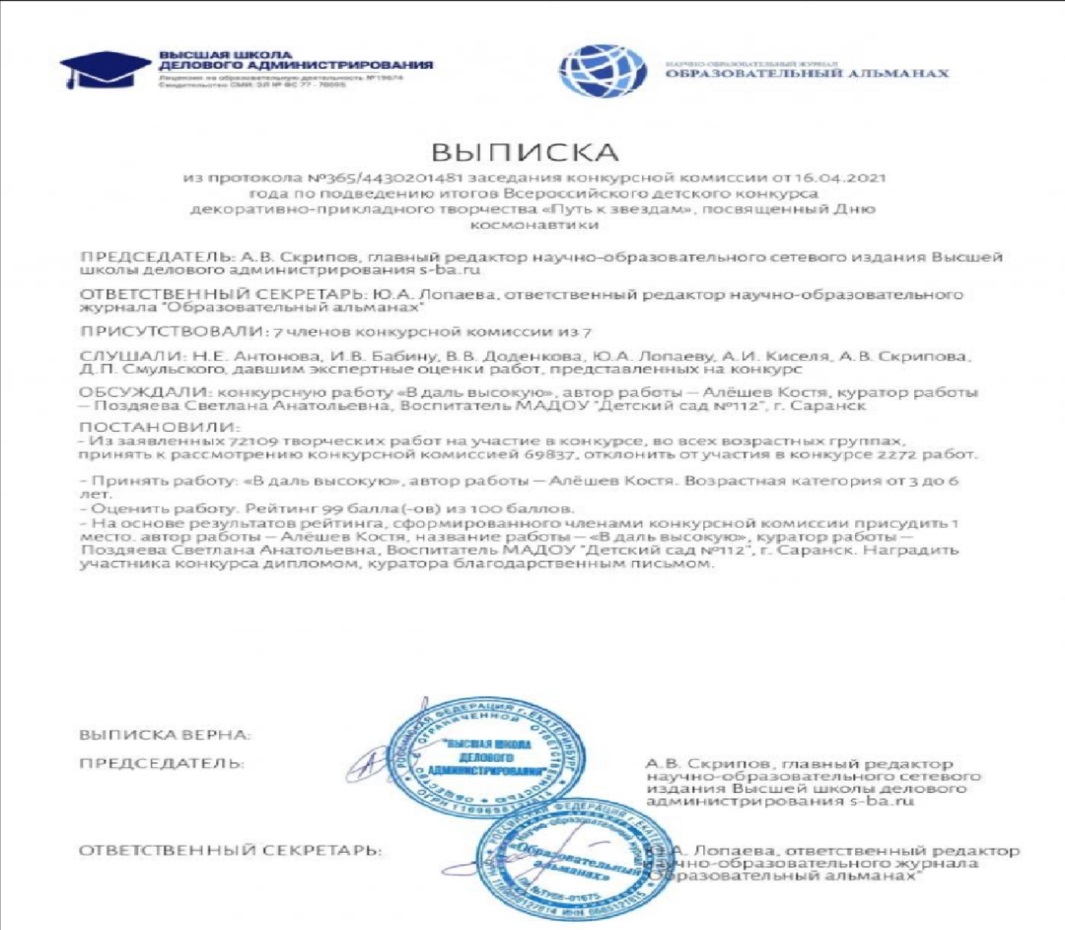 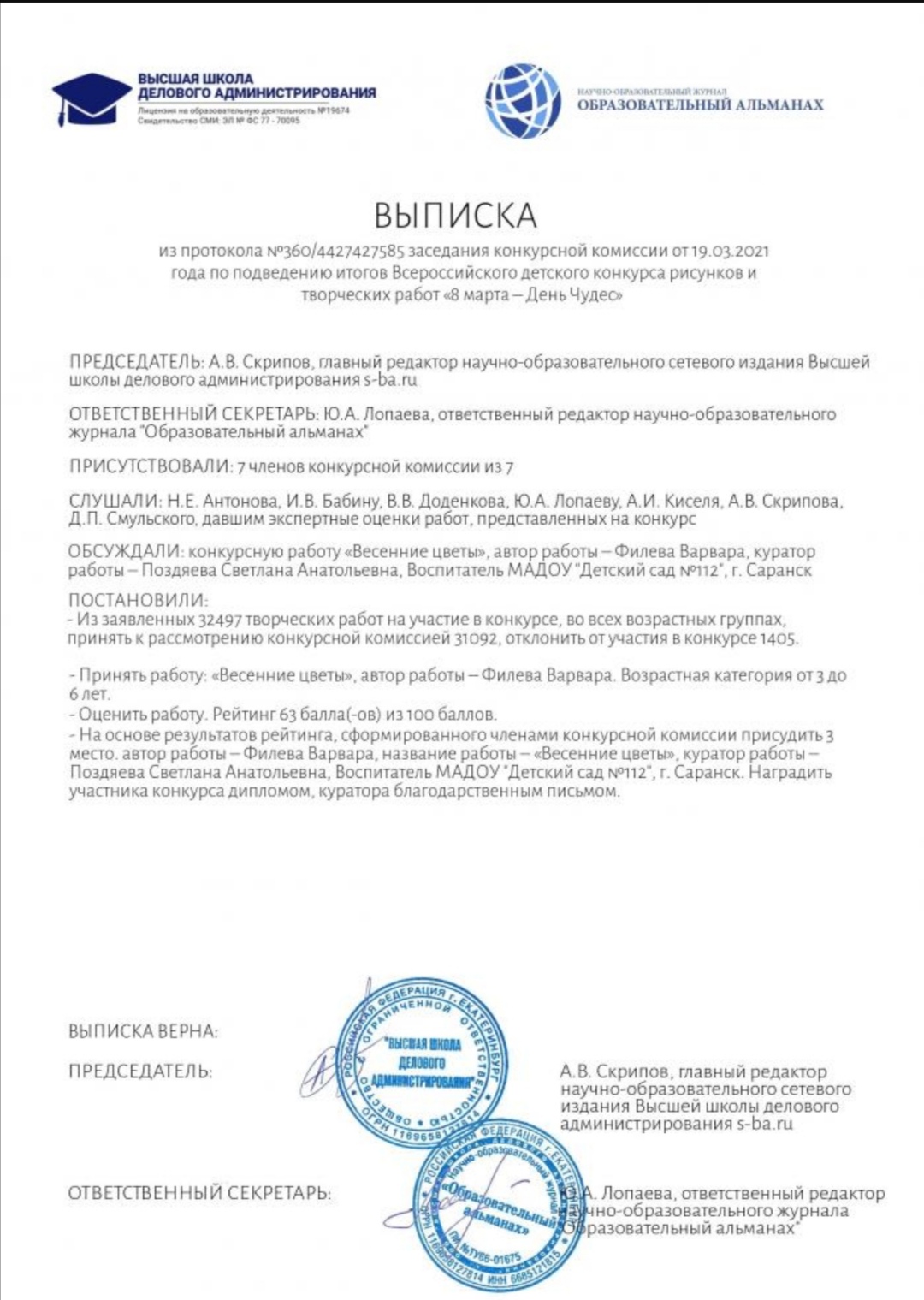 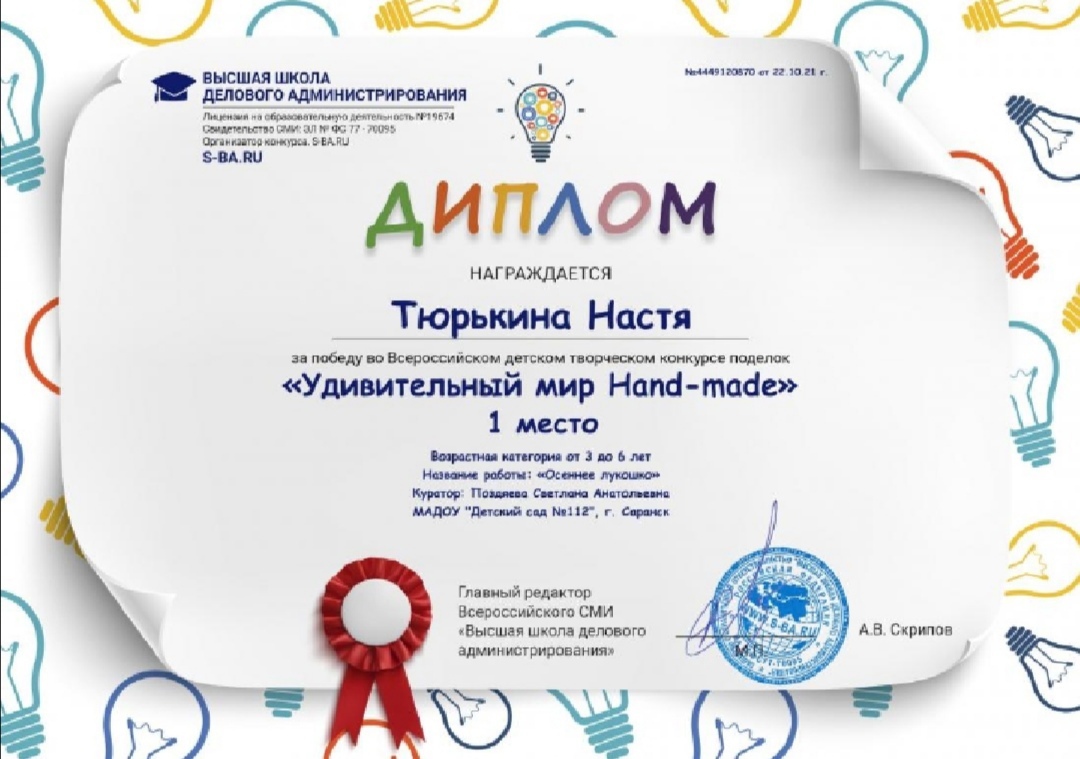 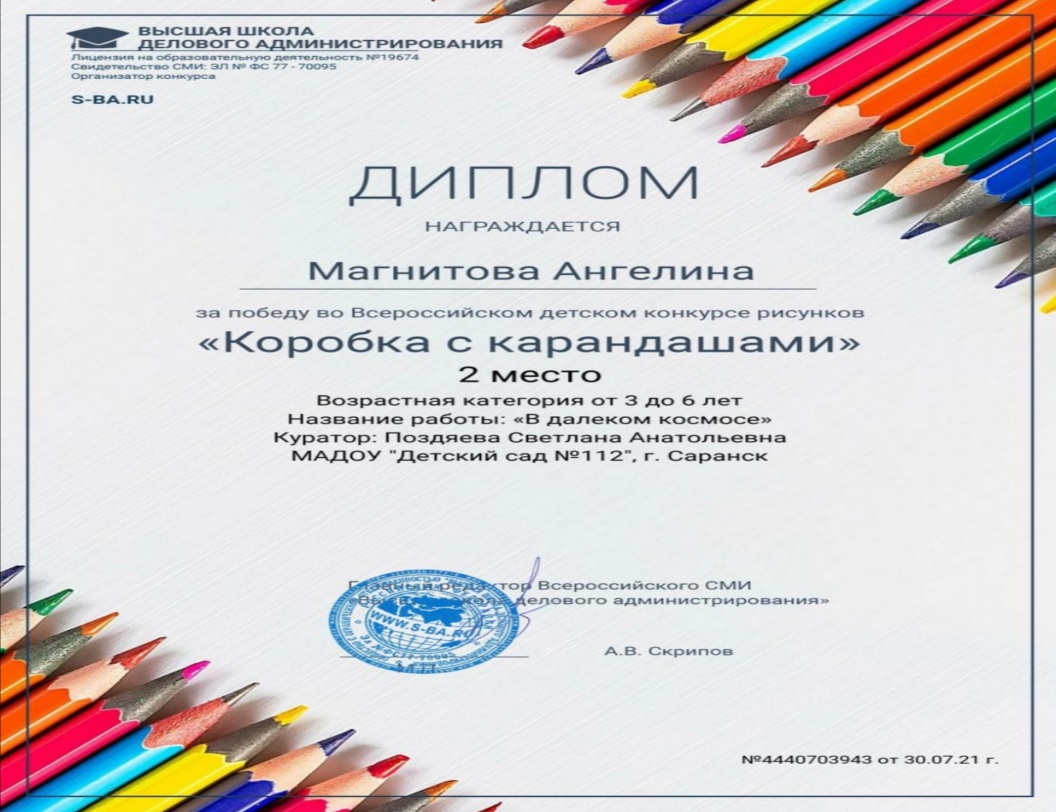 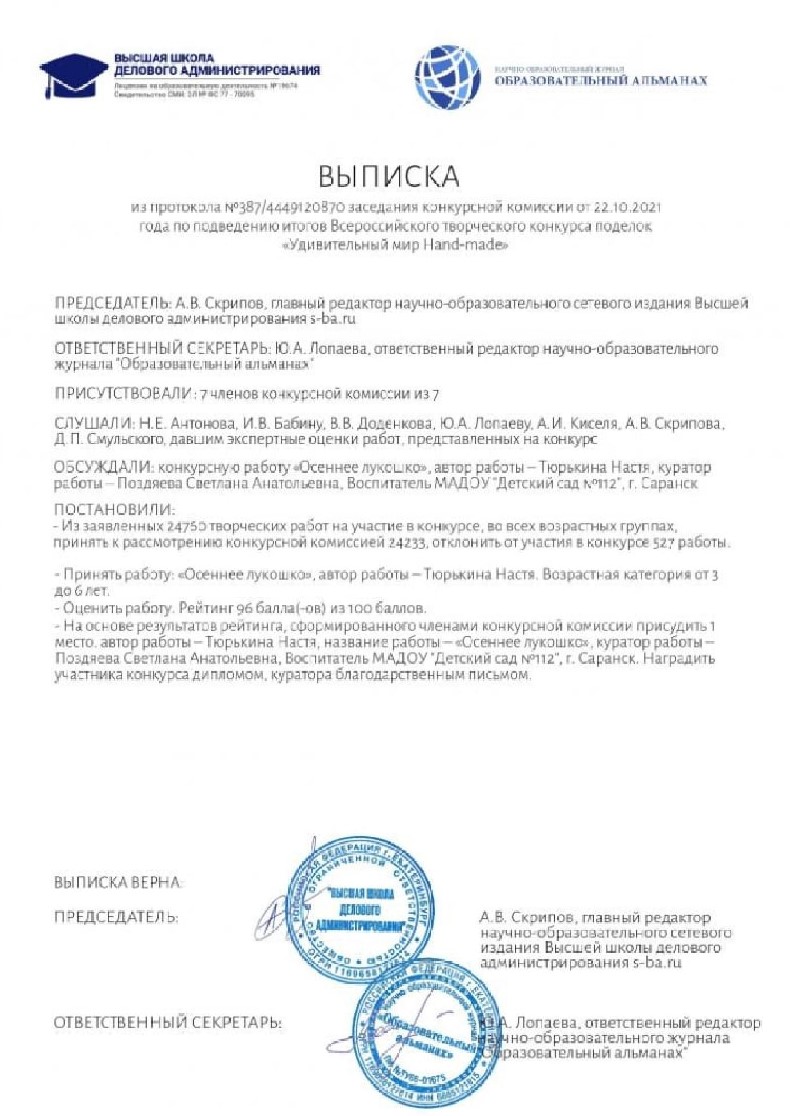 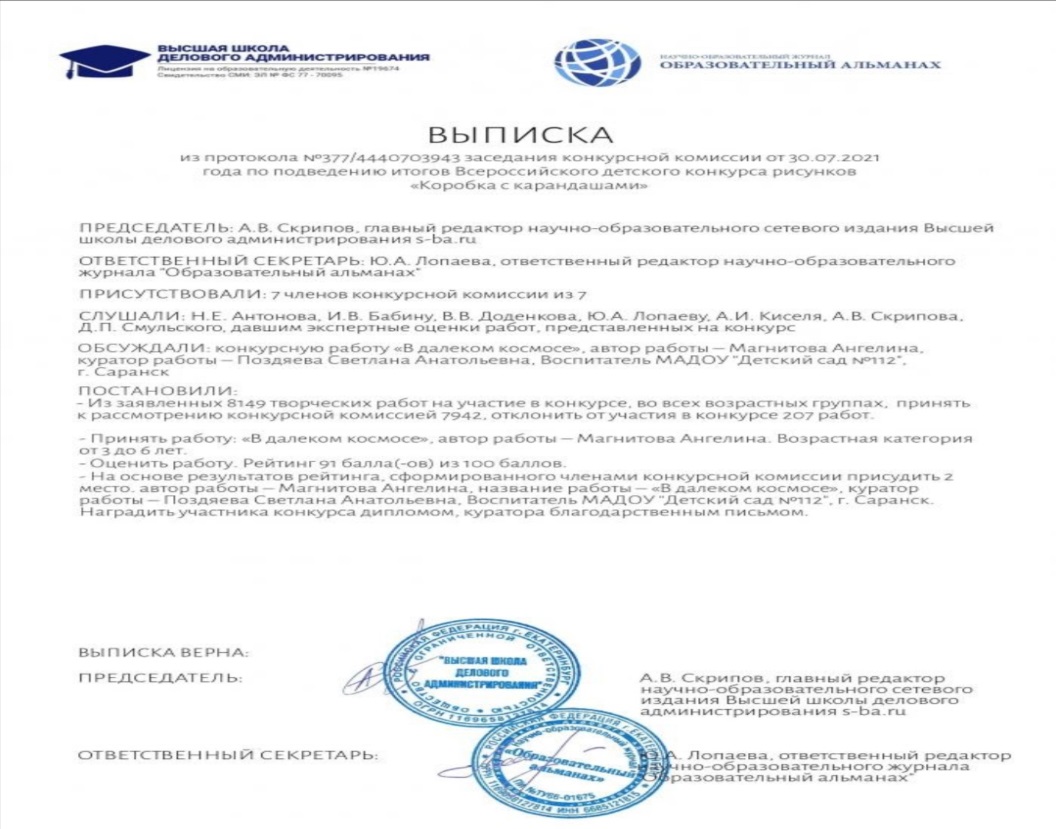 Наличие авторских программ, методических пособий
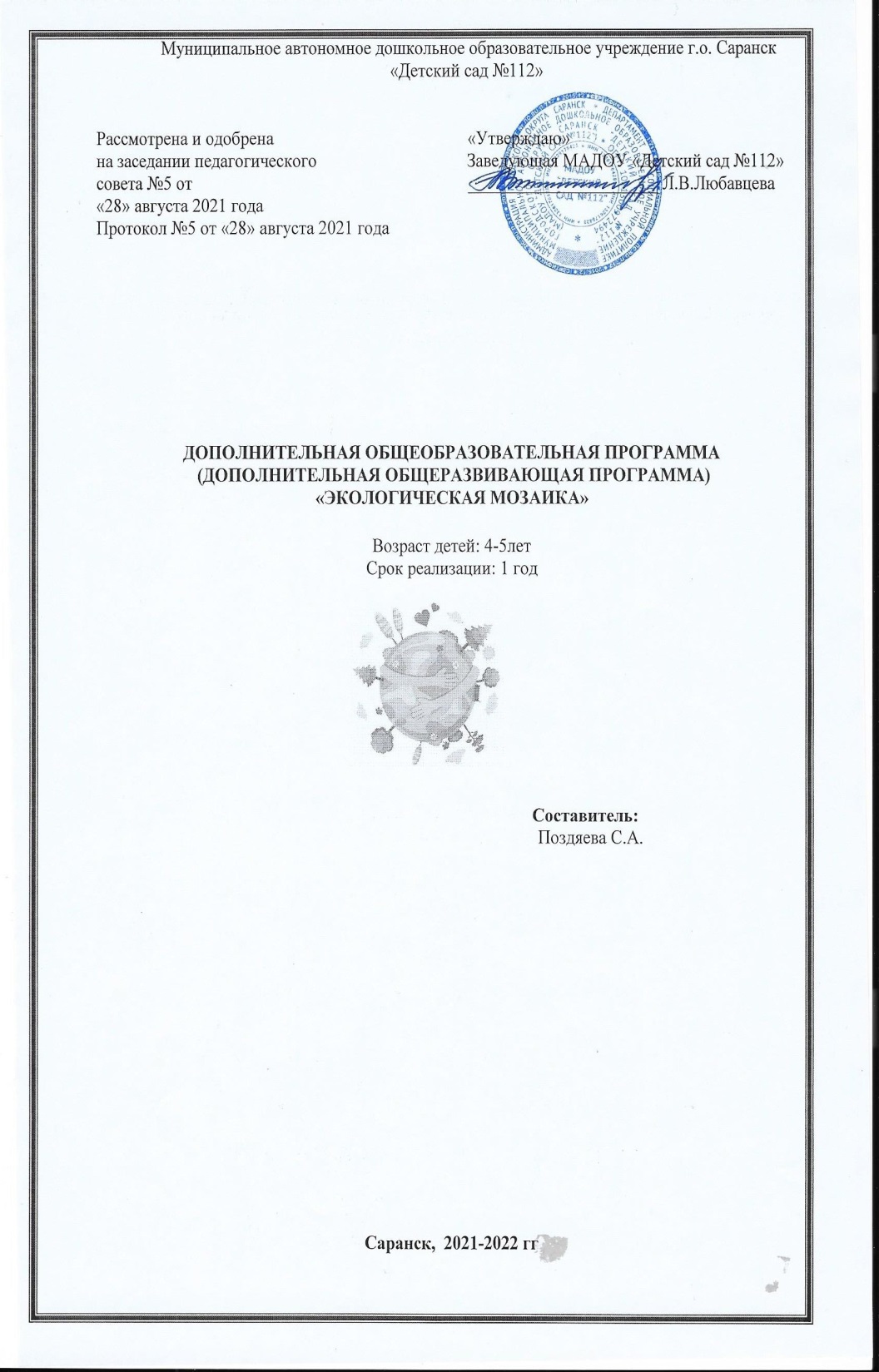 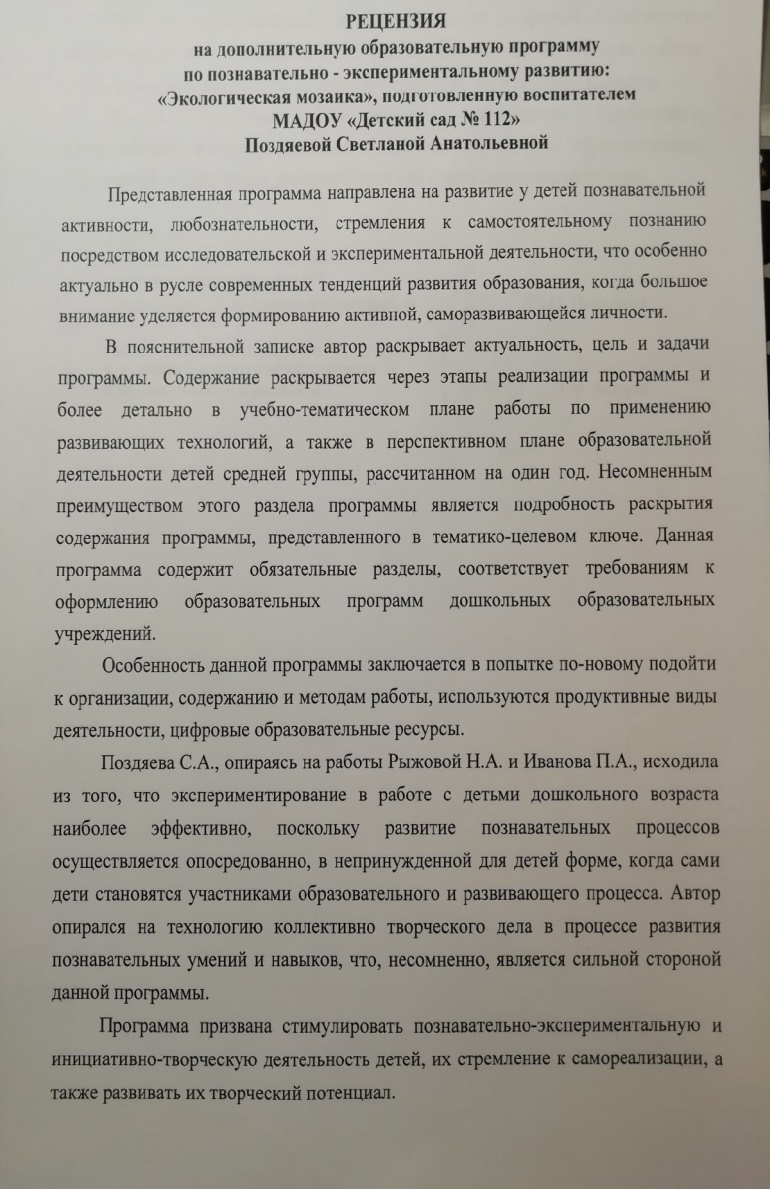 Скан программы
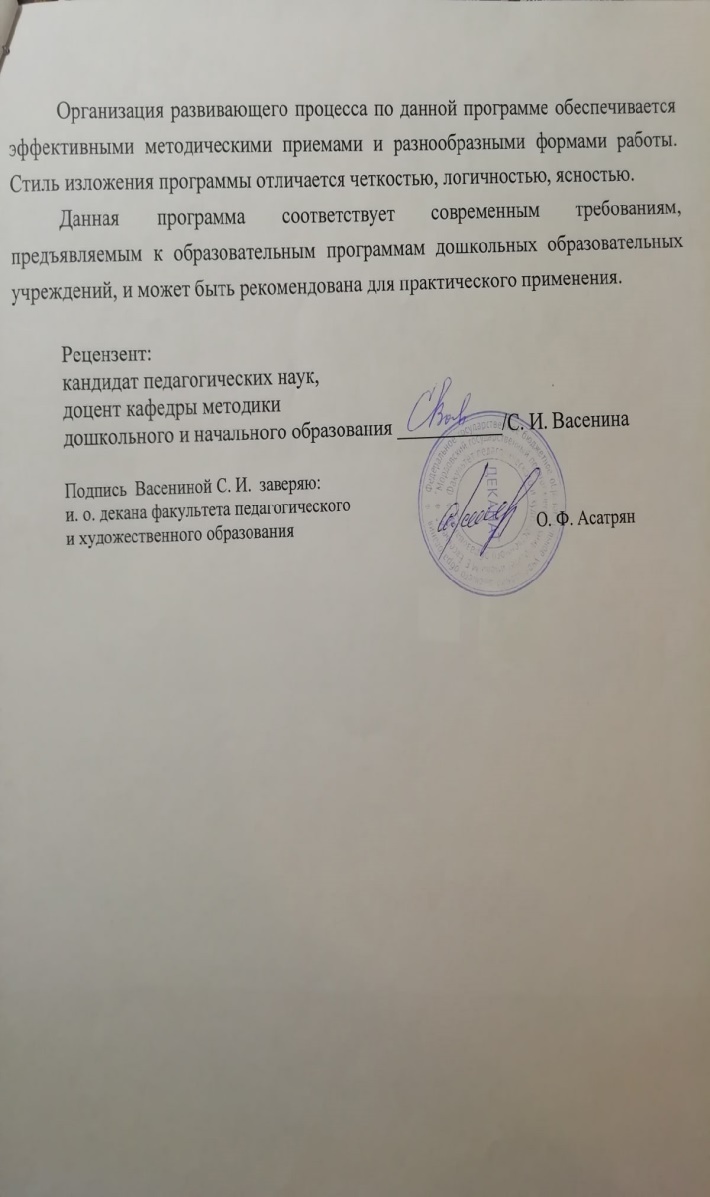 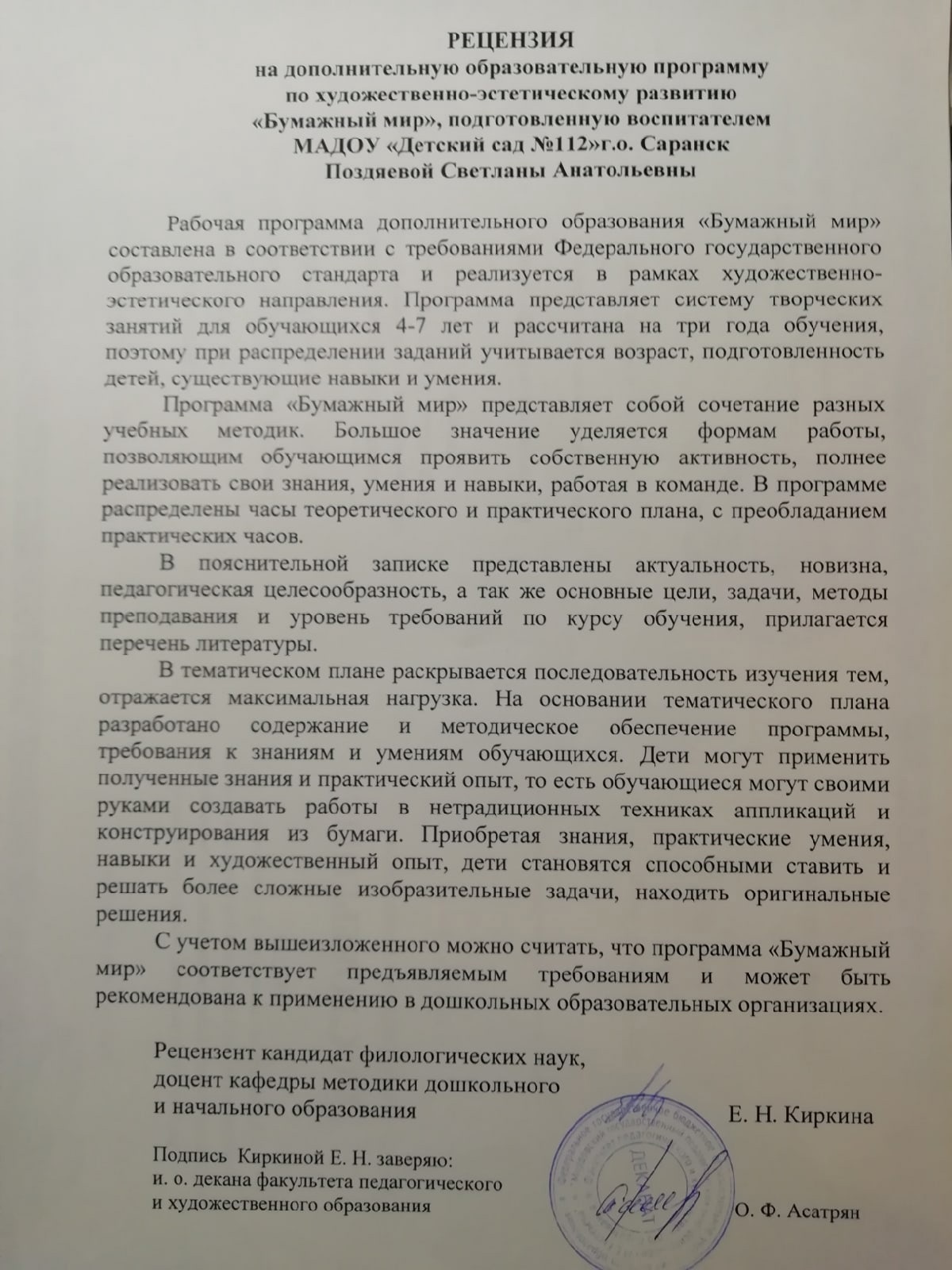 Выступления на  заседаниях методических советов, научно-практических конференциях, педагогических чтениях, семинарах, секциях, форумах,
радиопередачах (очно)
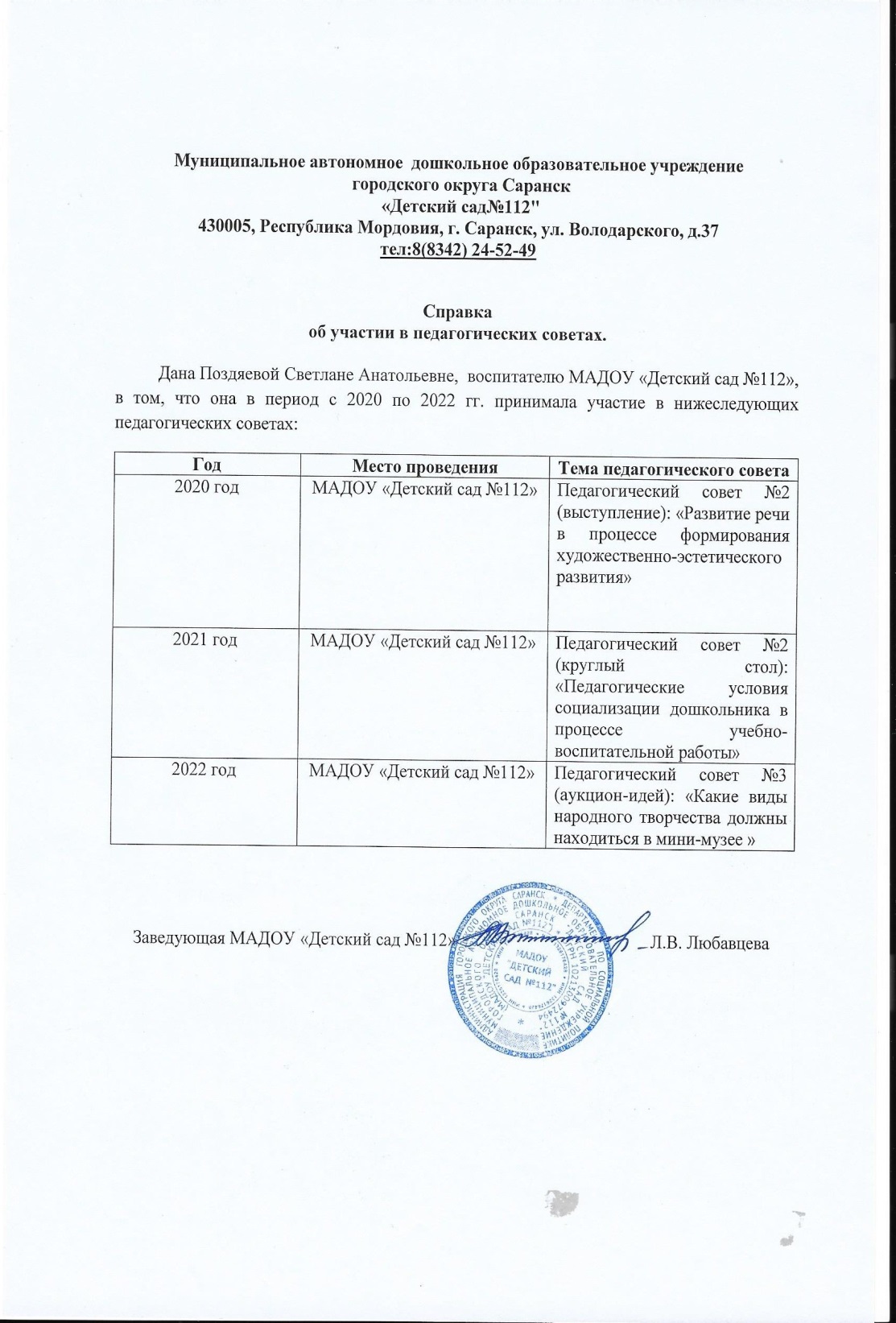 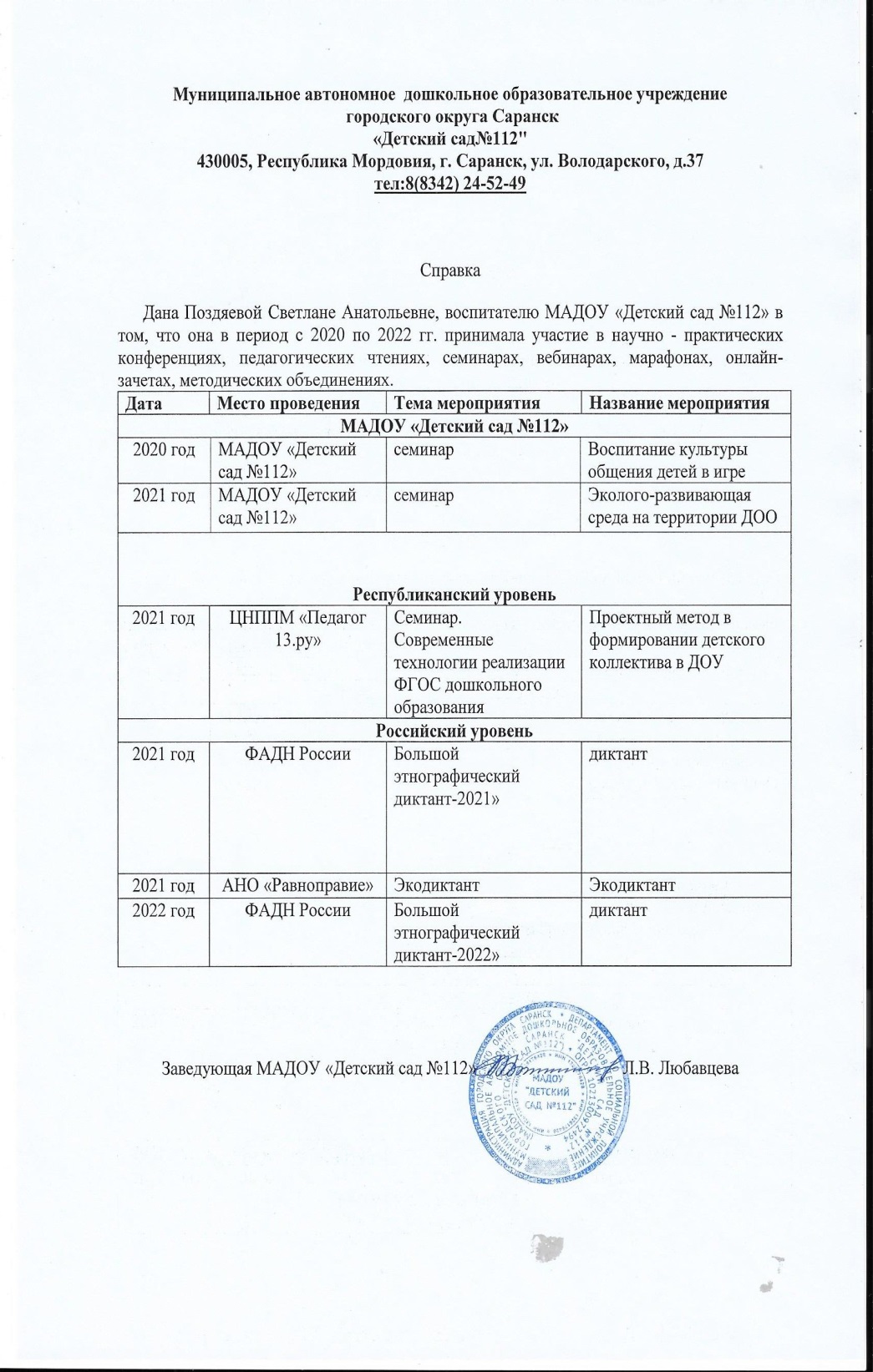 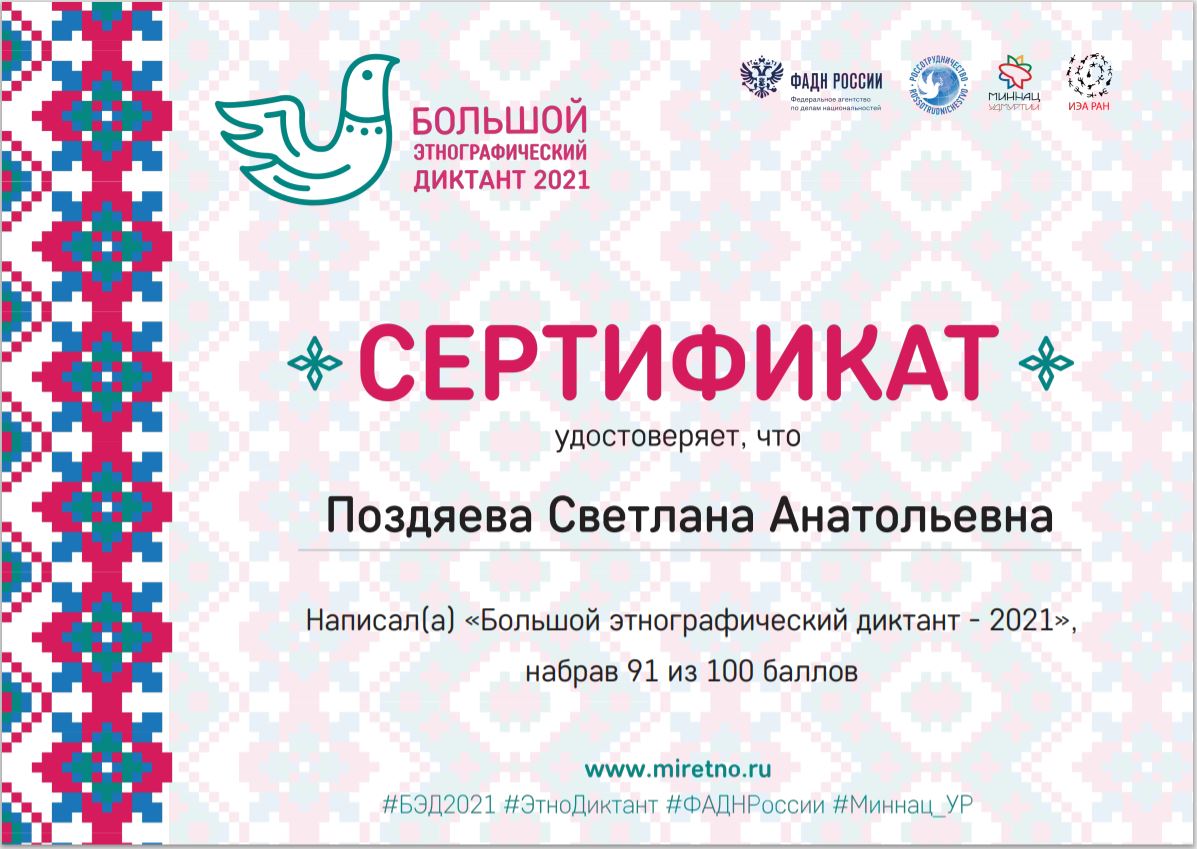 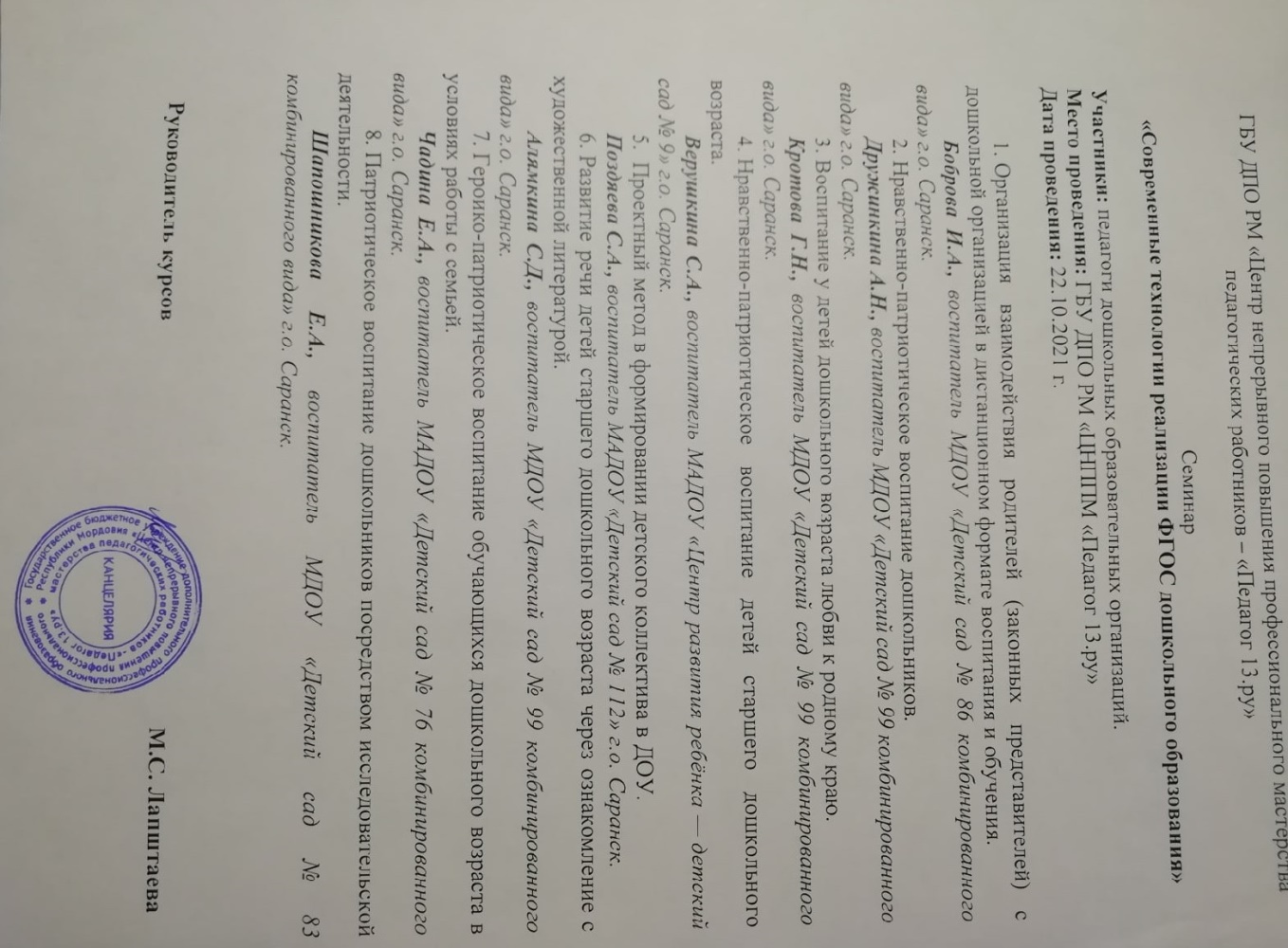 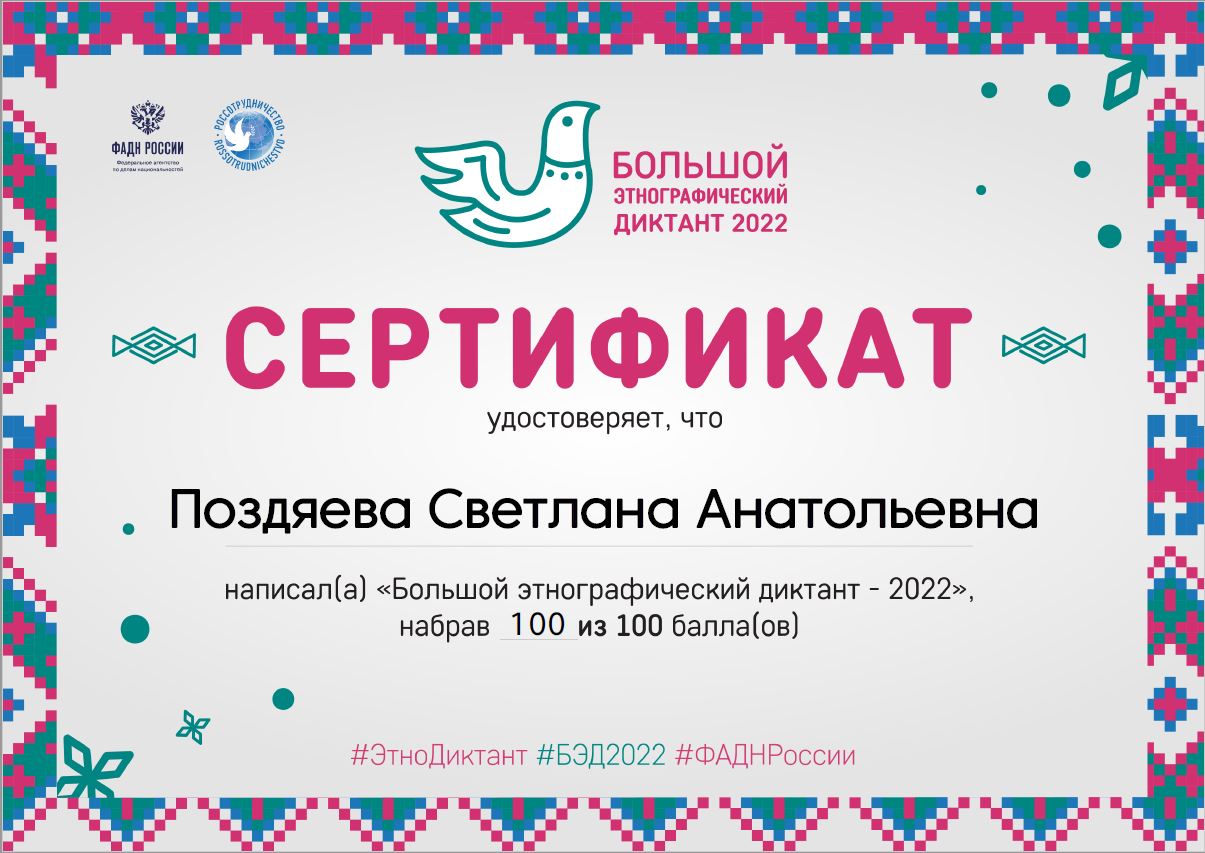 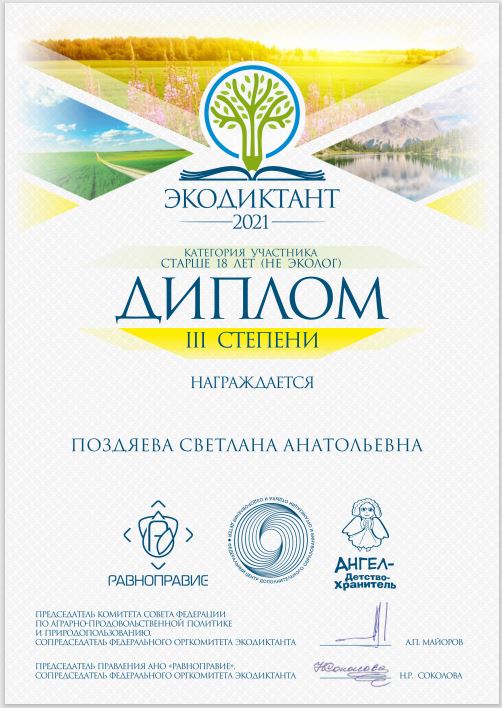 Проведение открытых занятий, мастер-классов, мероприятий
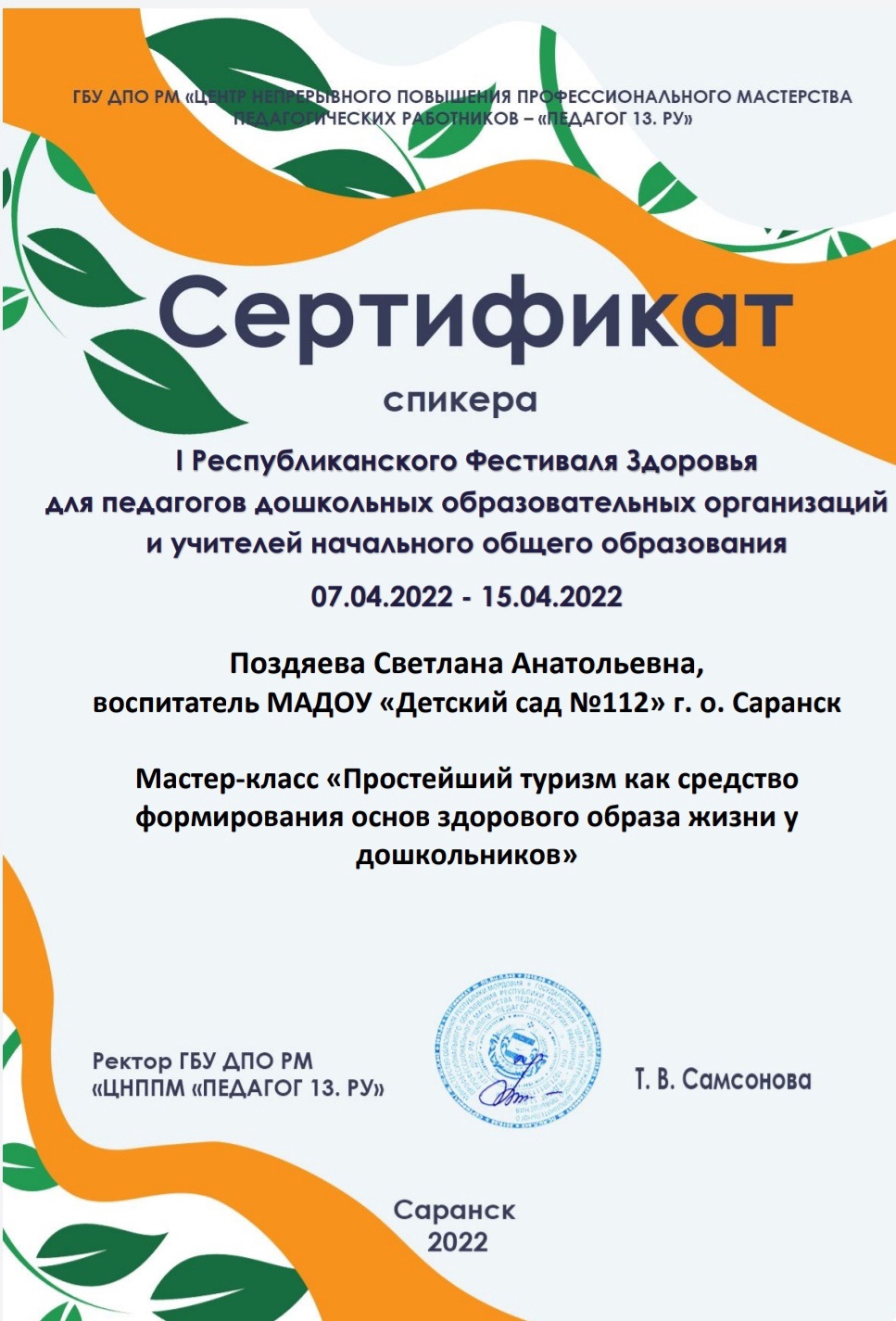 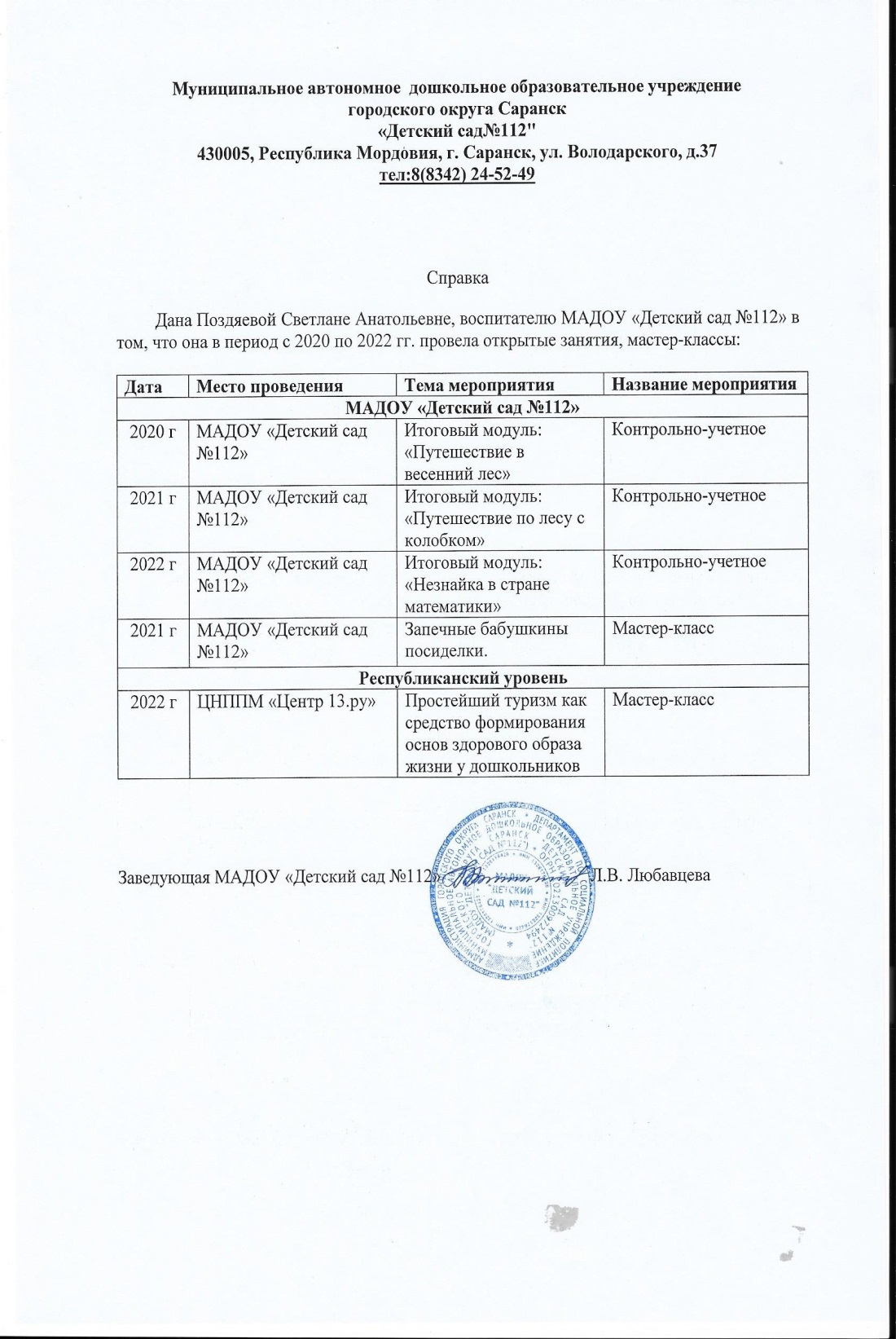 справка
Экспертная деятельность
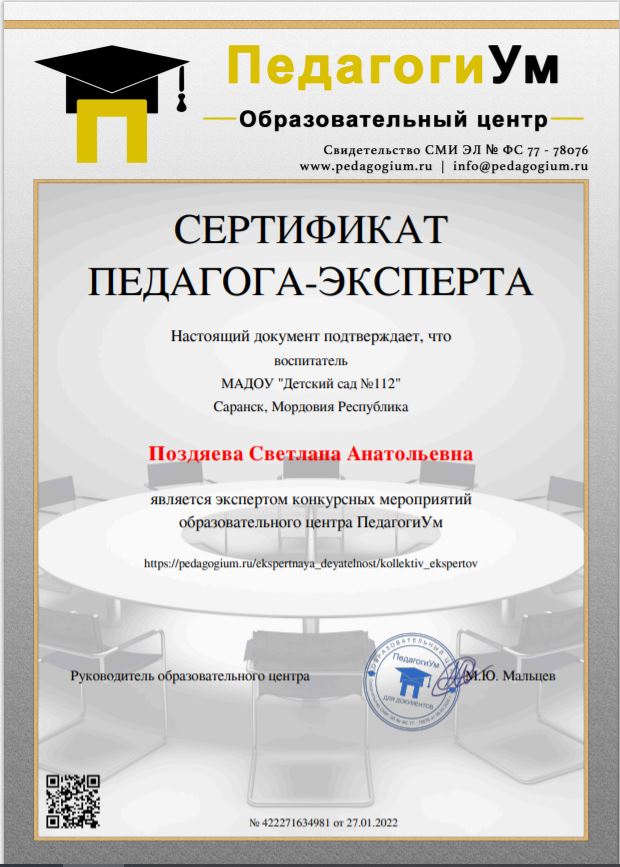 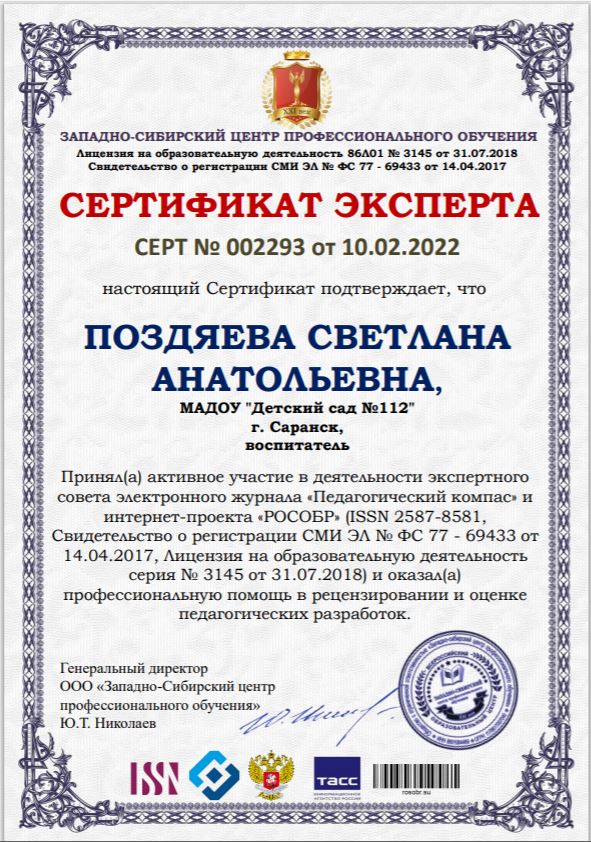 Общественно-педагогическая активность педагога: участие в комиссиях, педагогических сообществах, в жюри конкурсов
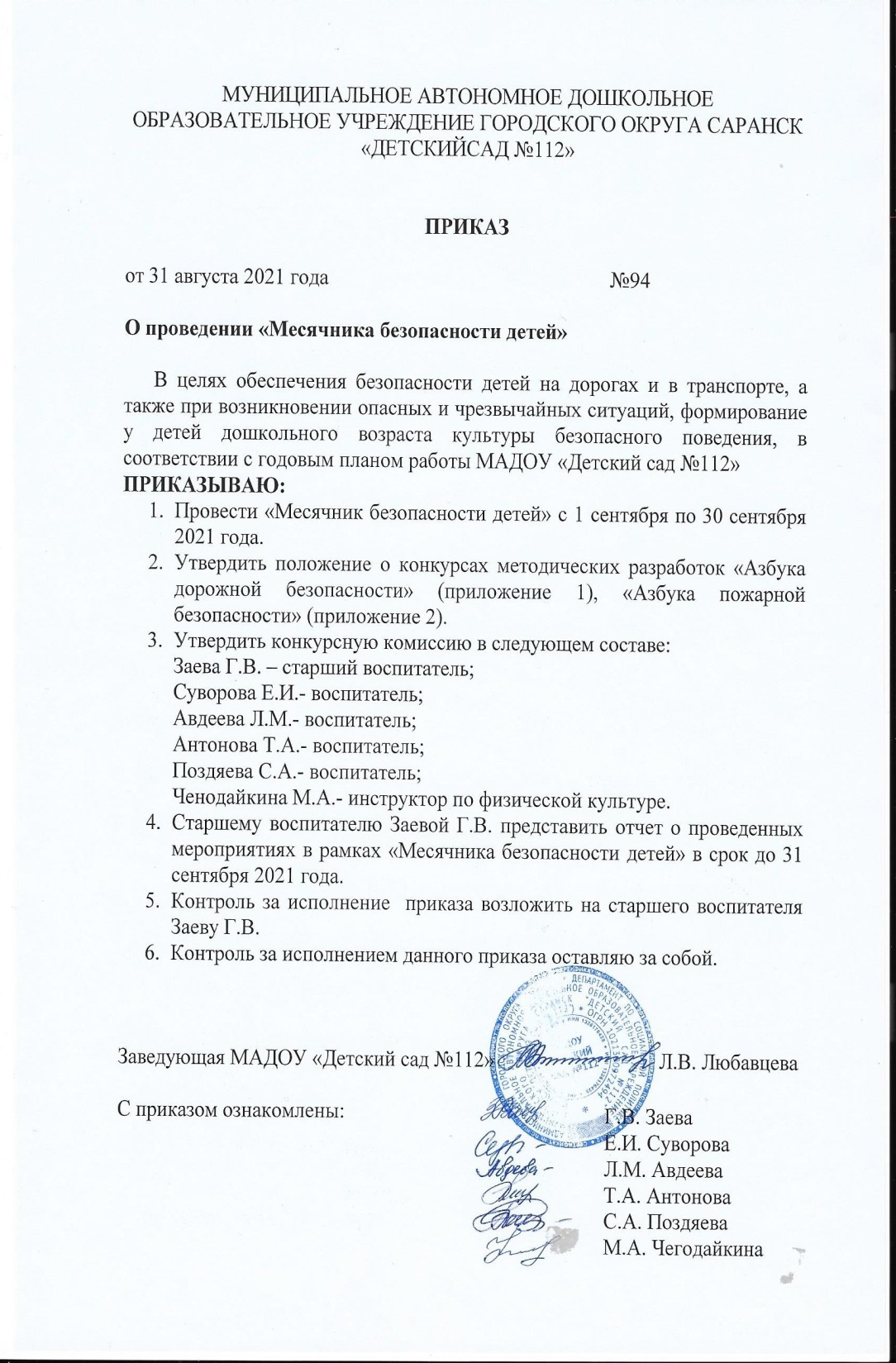 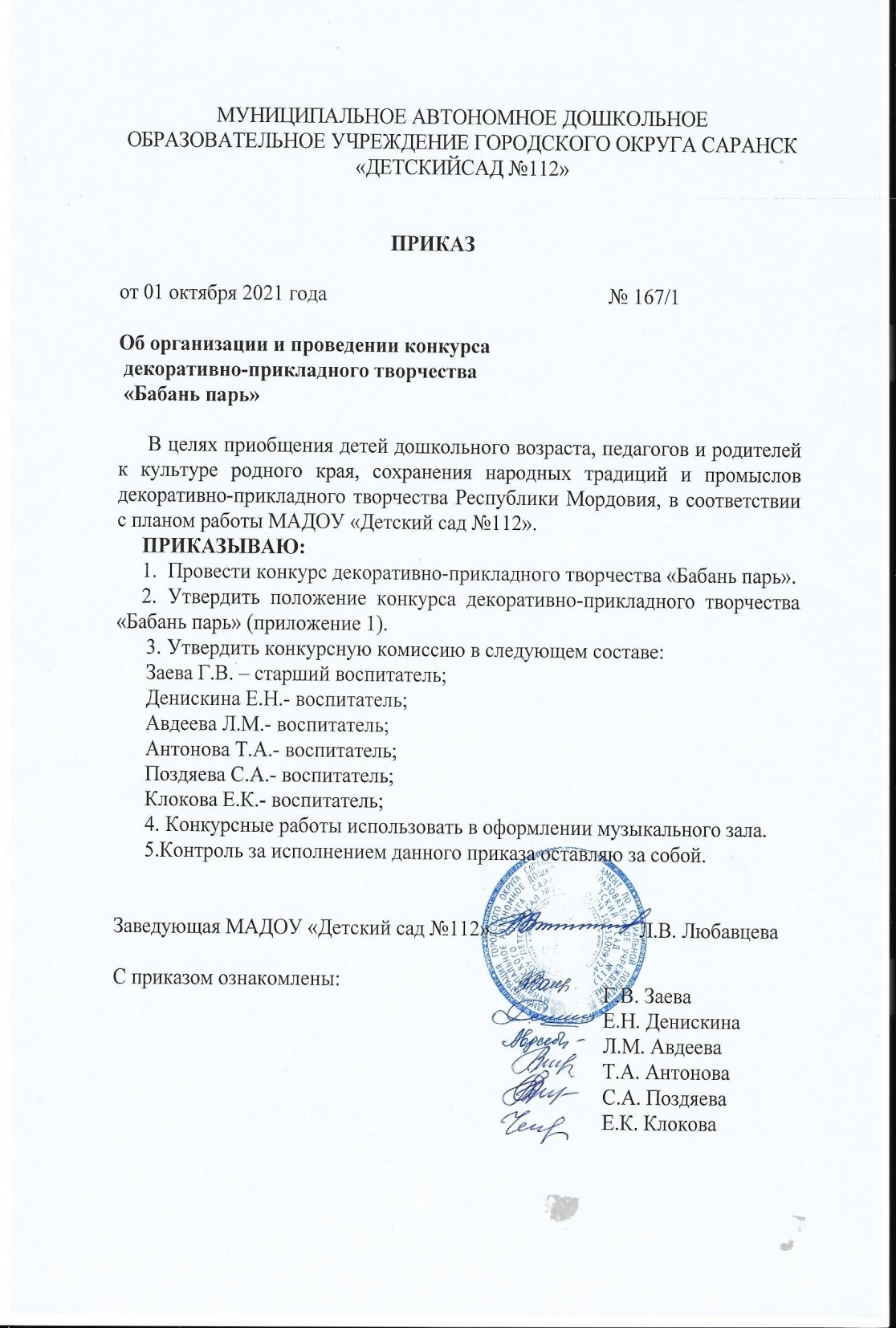 Скан приказов, справки
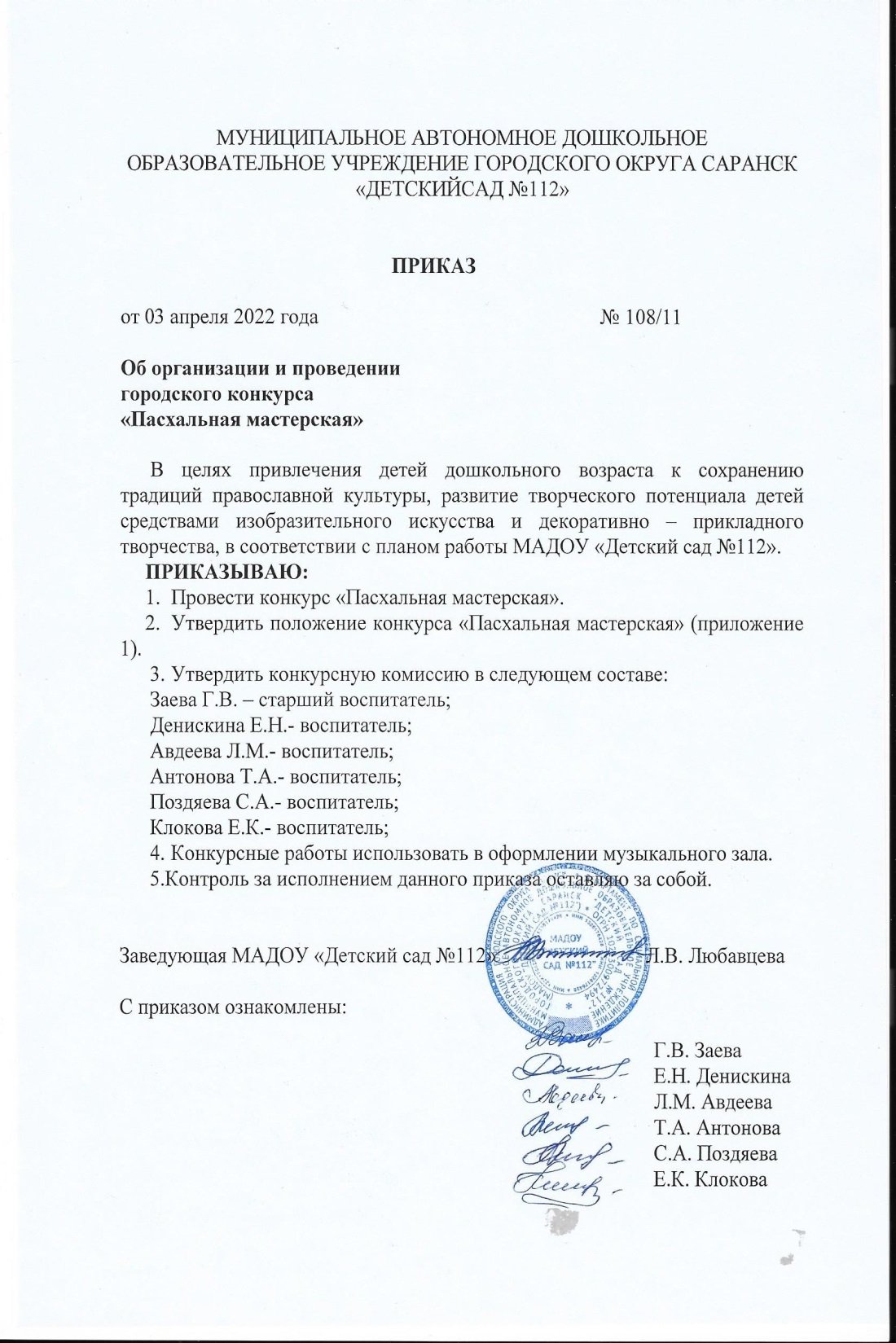 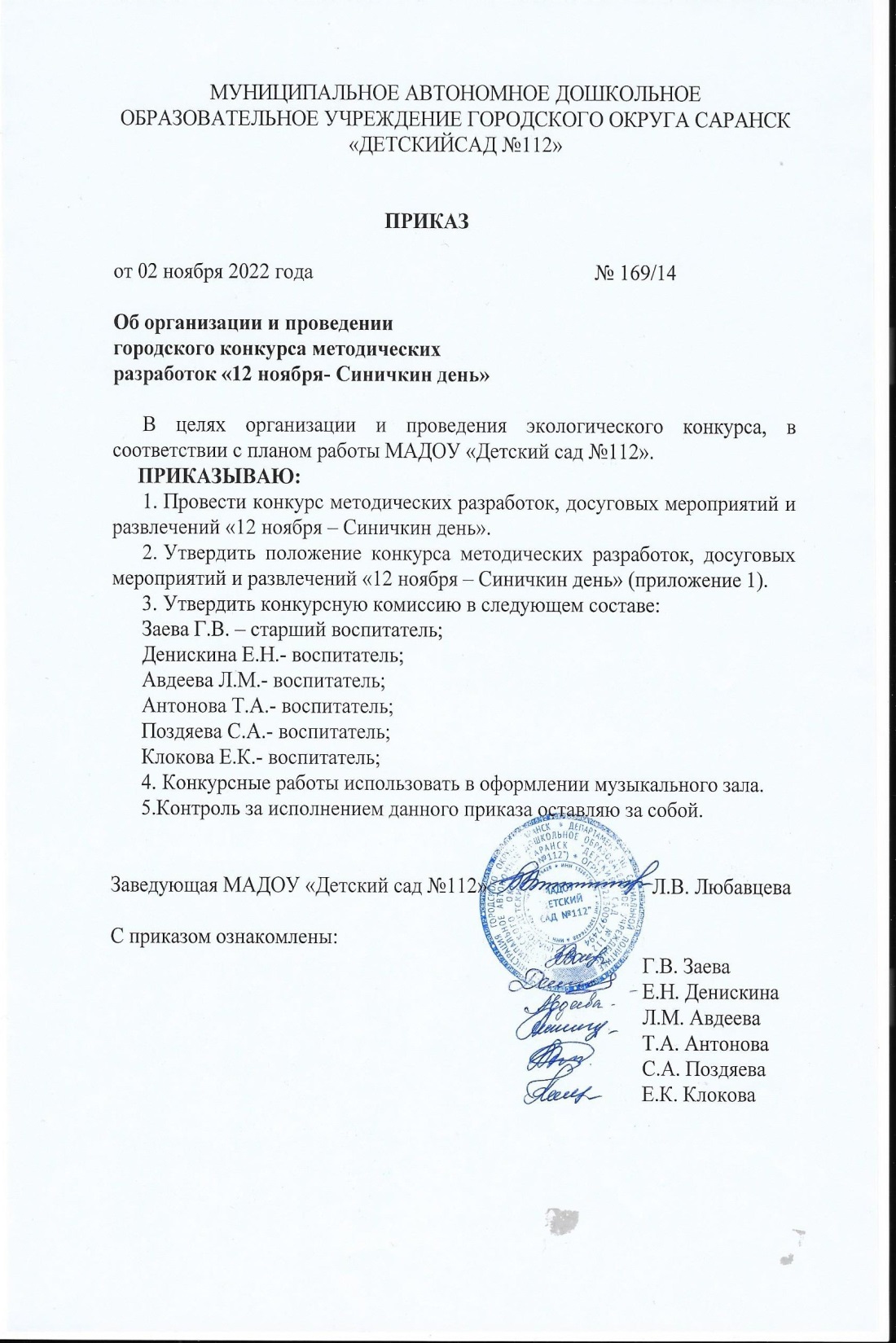 Позитивные результаты работы с воспитанниками
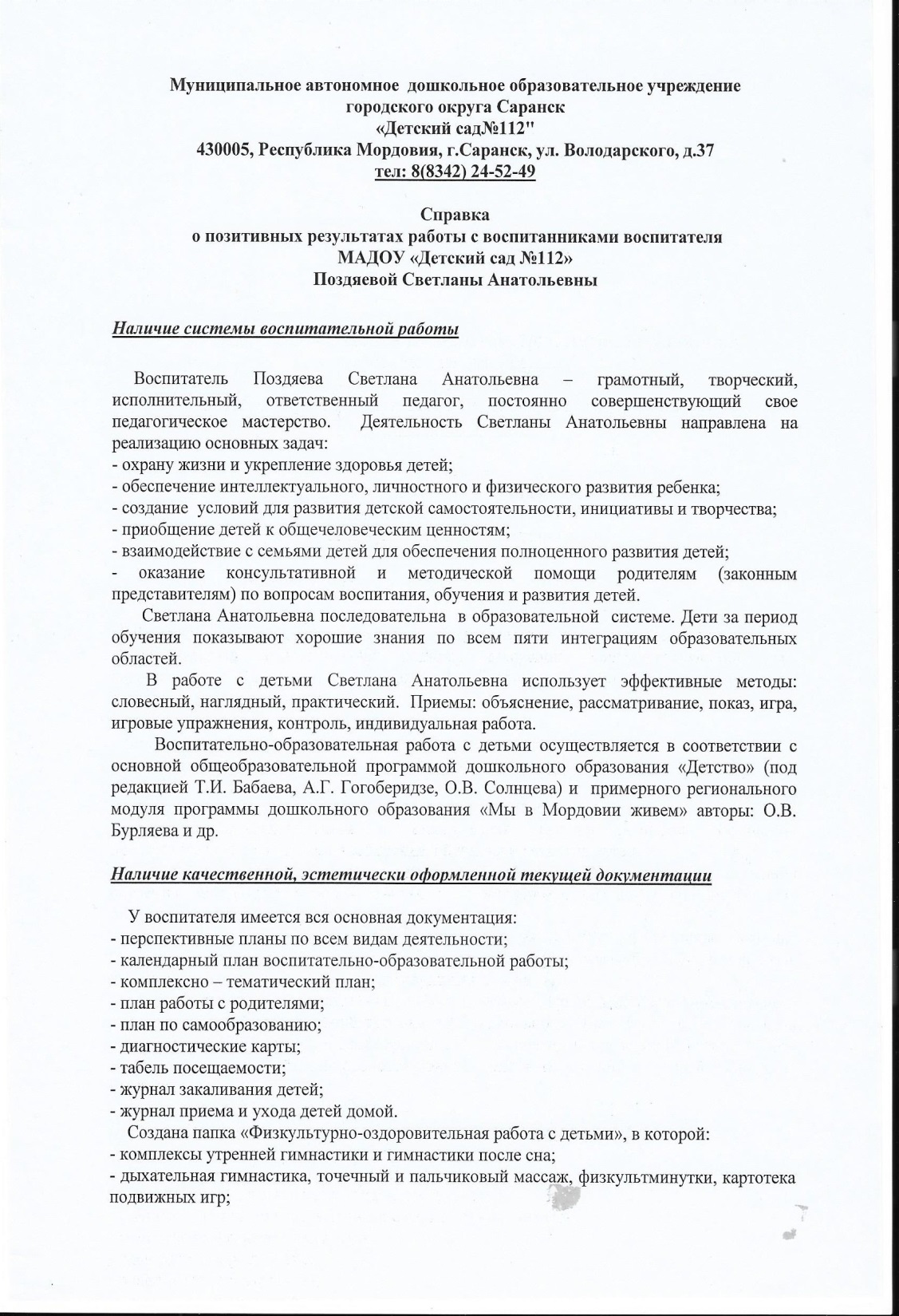 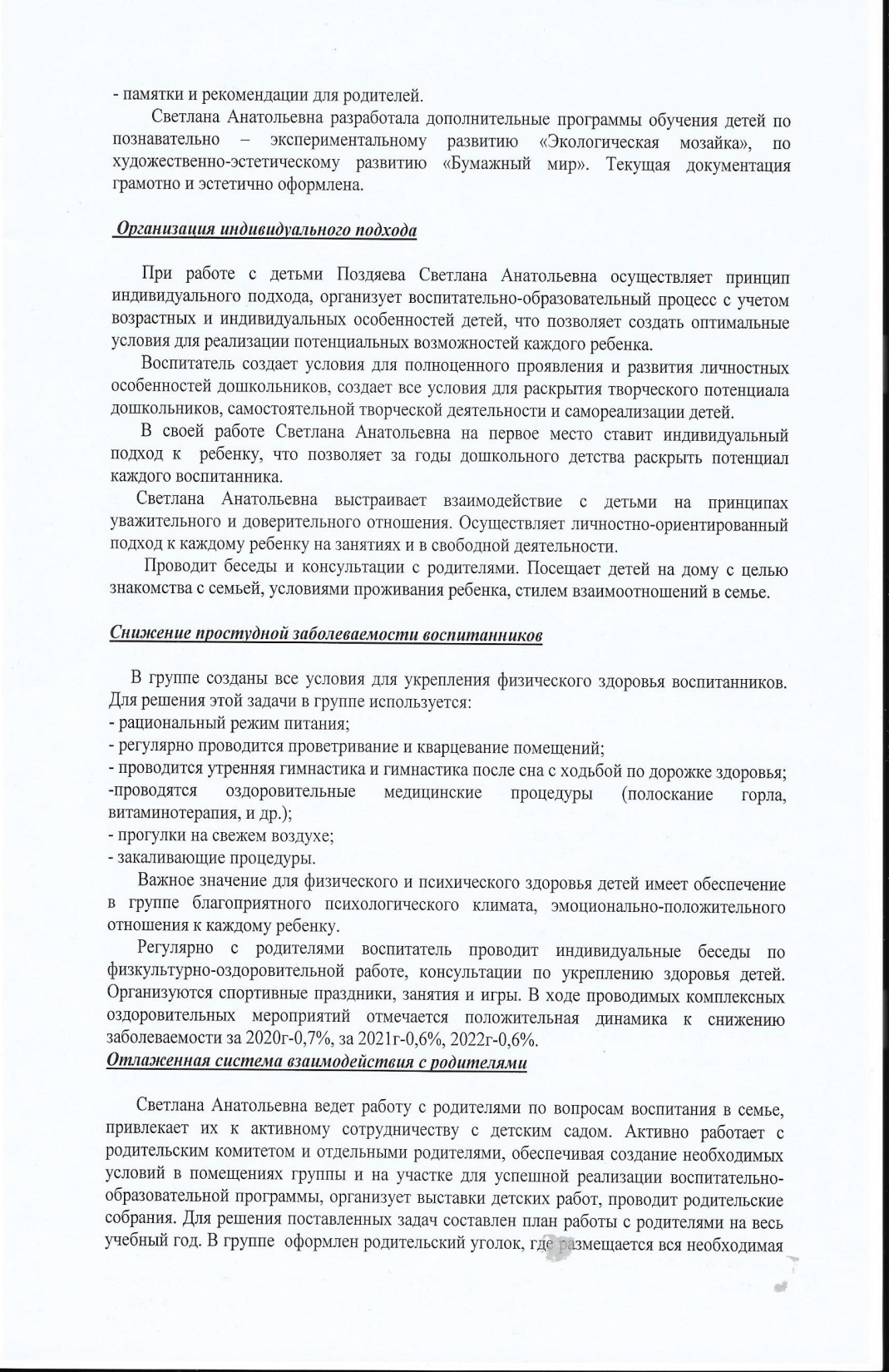 справка
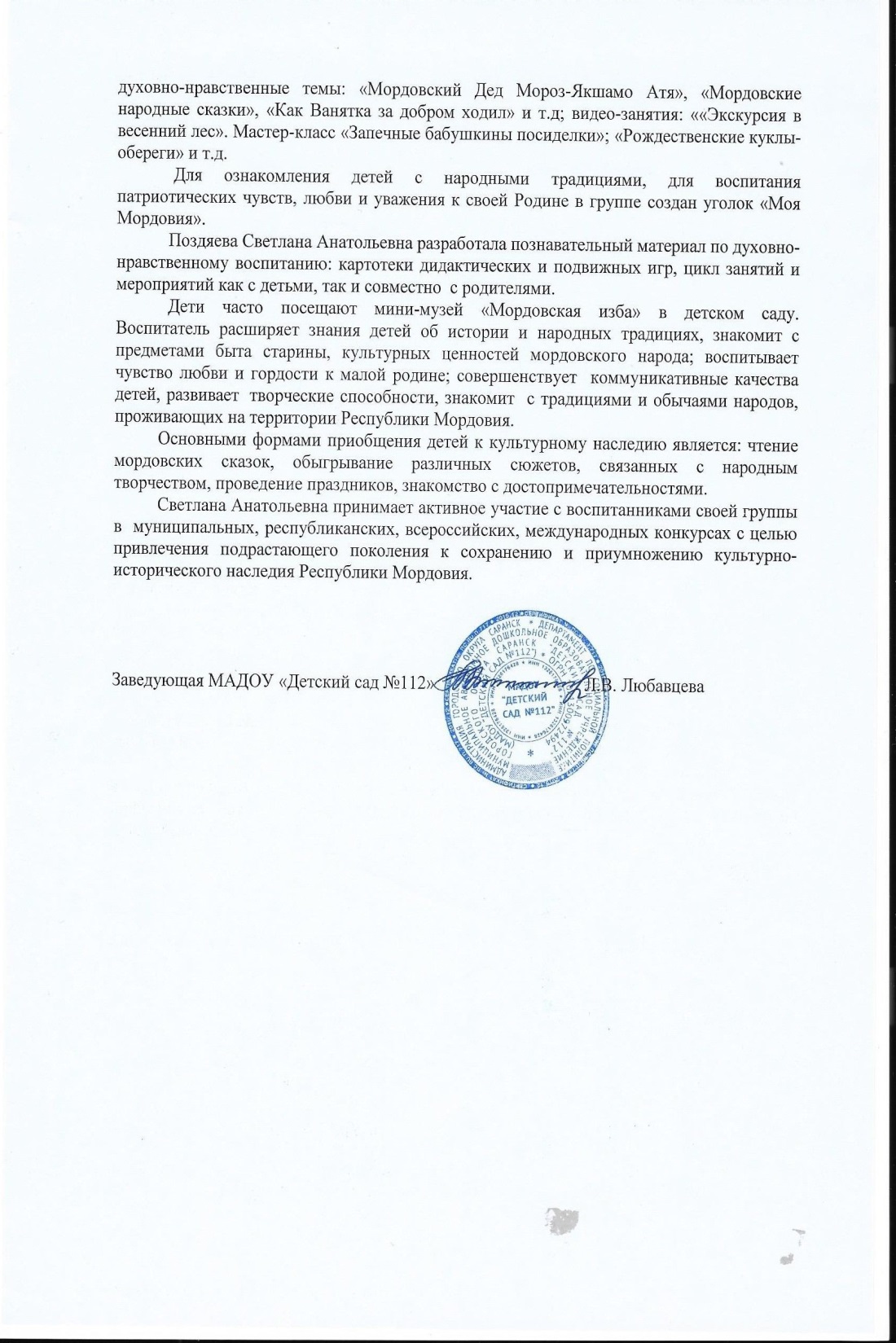 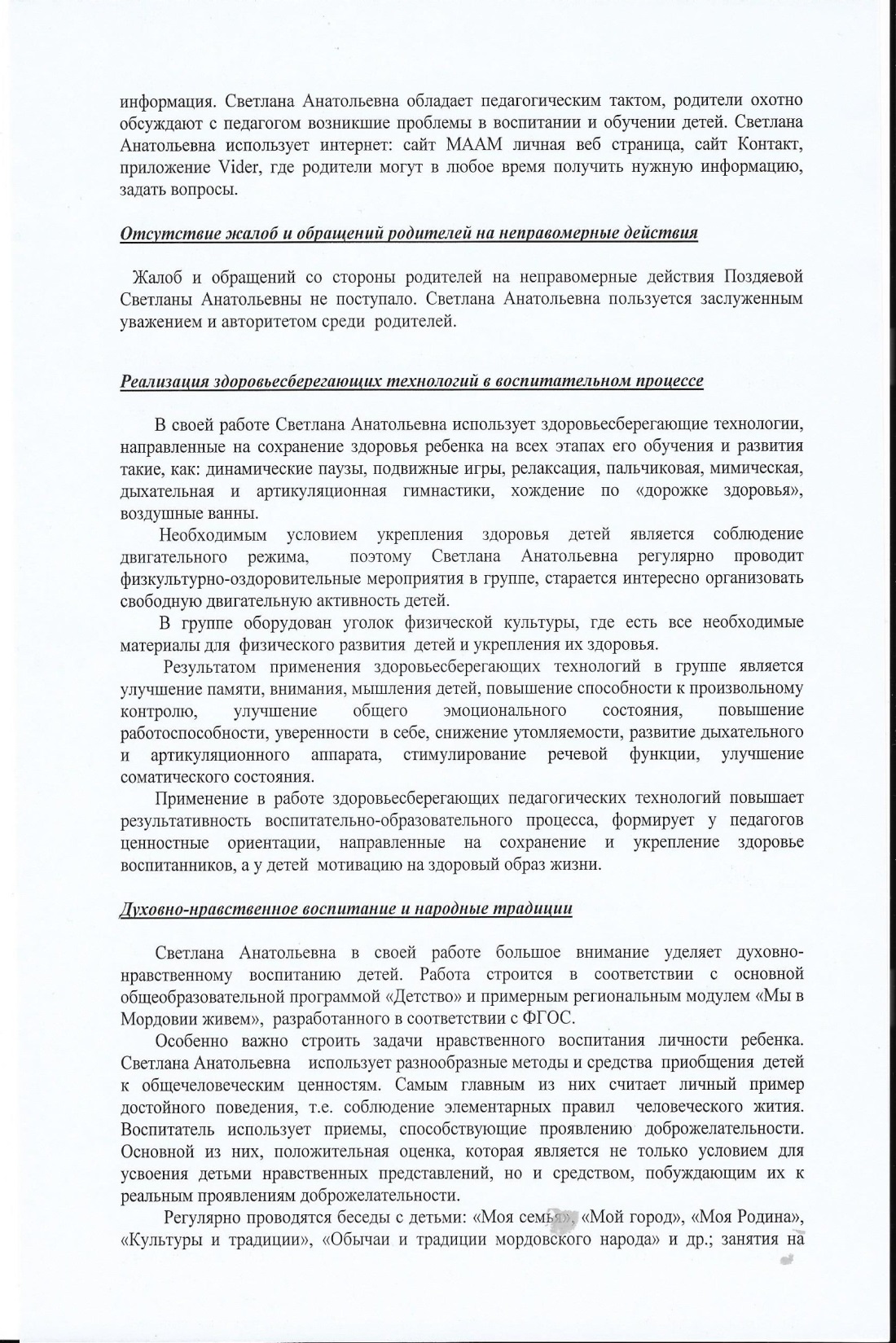 Качество взаимодействия с родителями
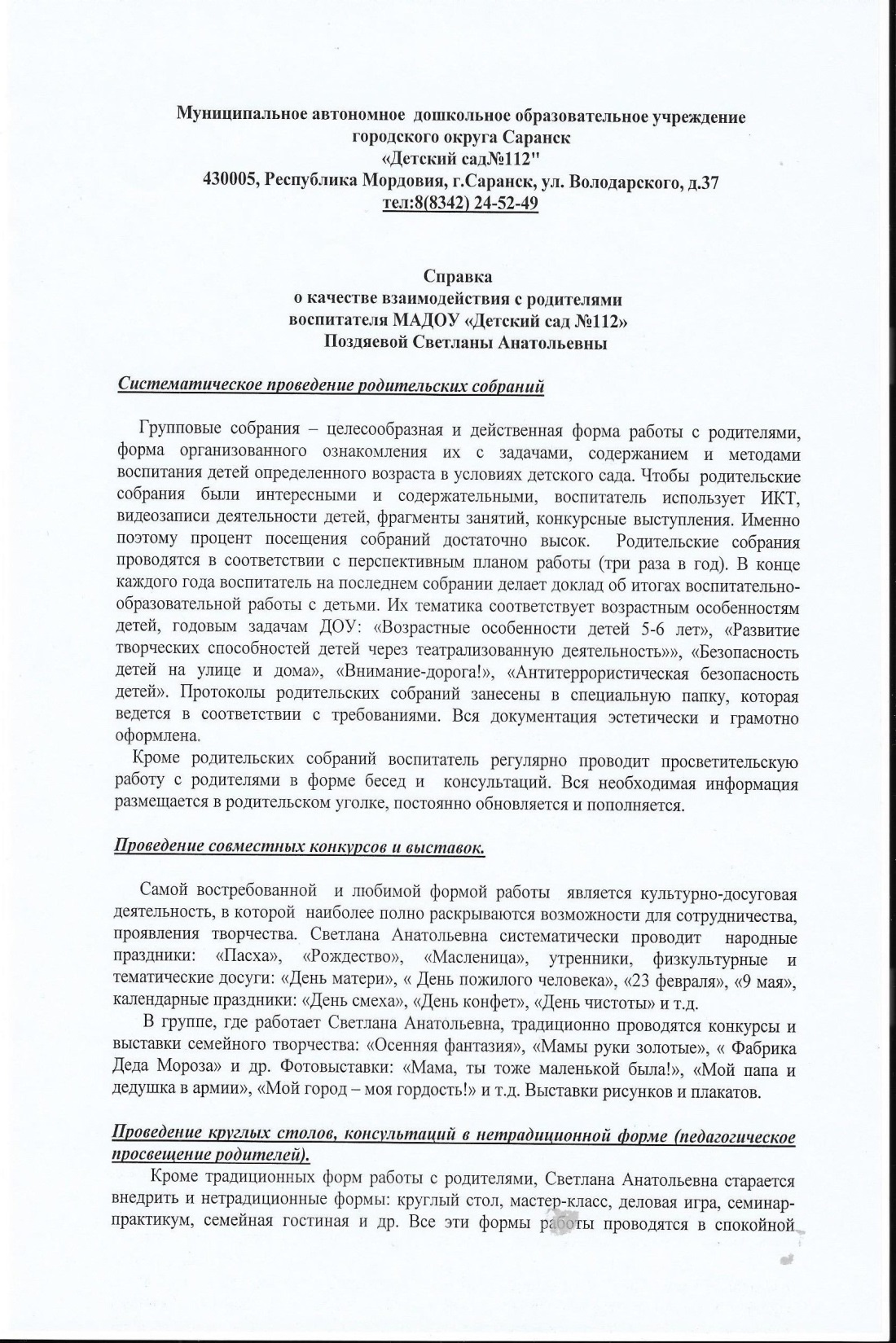 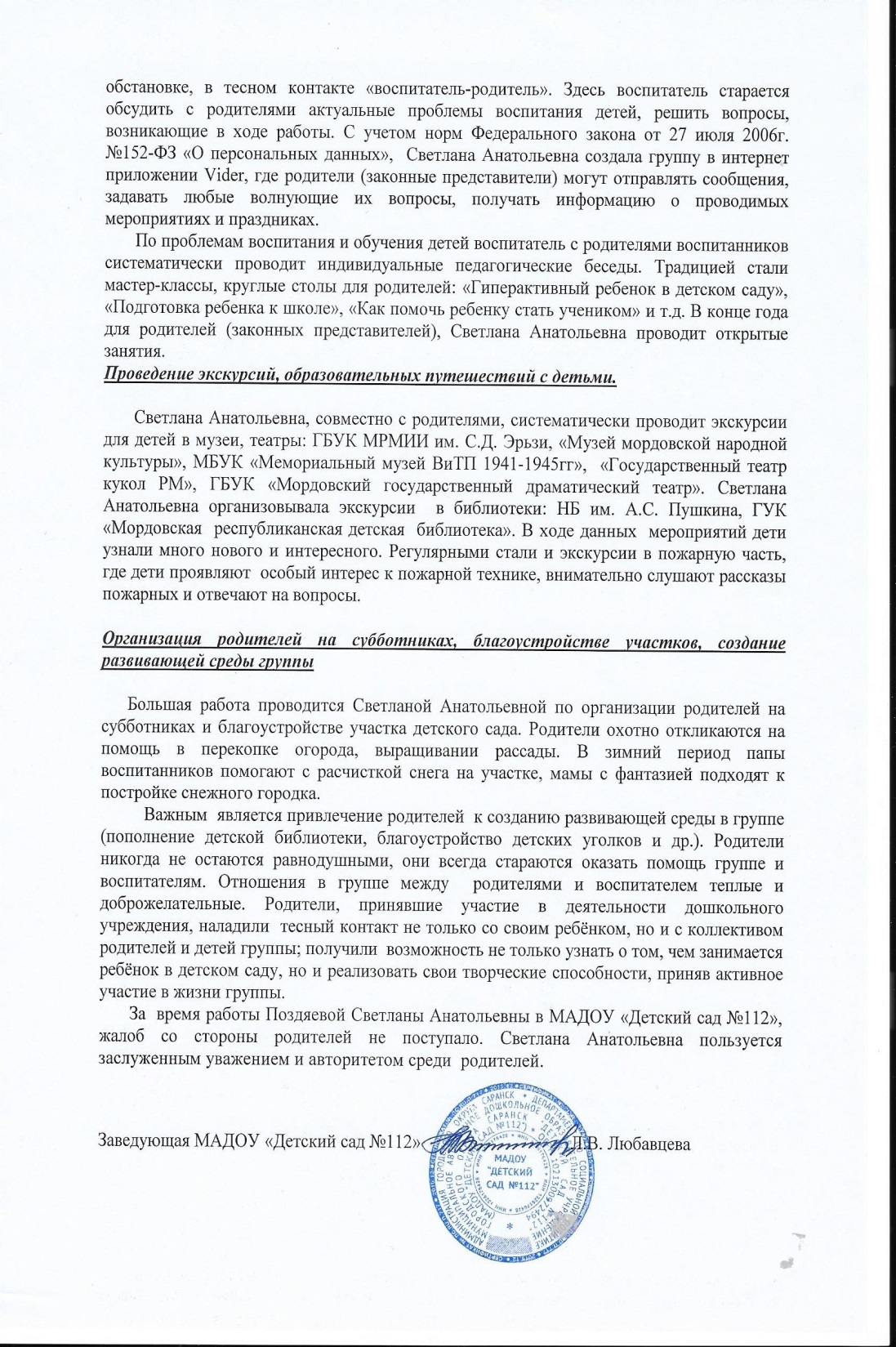 справка
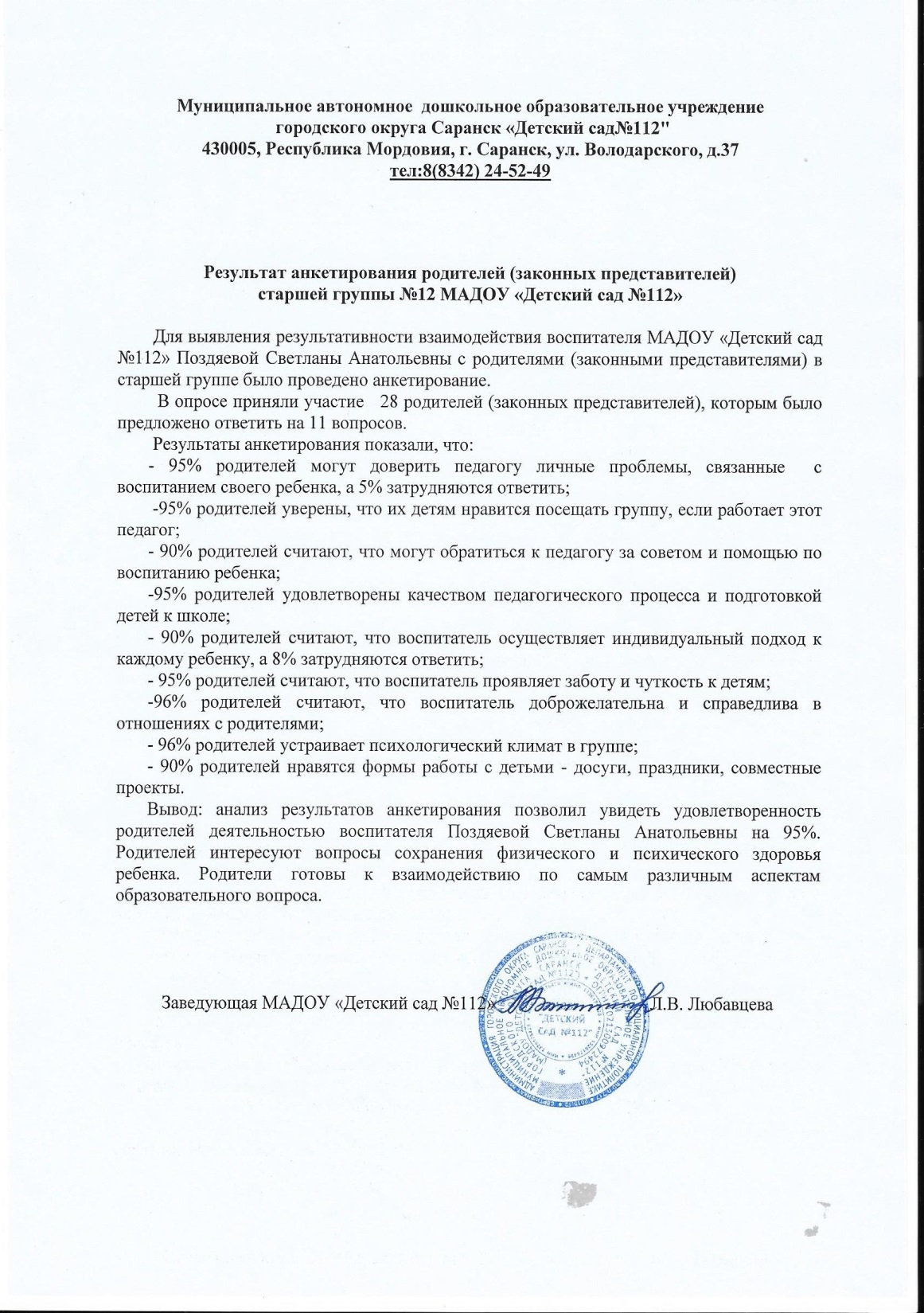 анкетирование
Работа с детьми из социально-неблагополучных семей
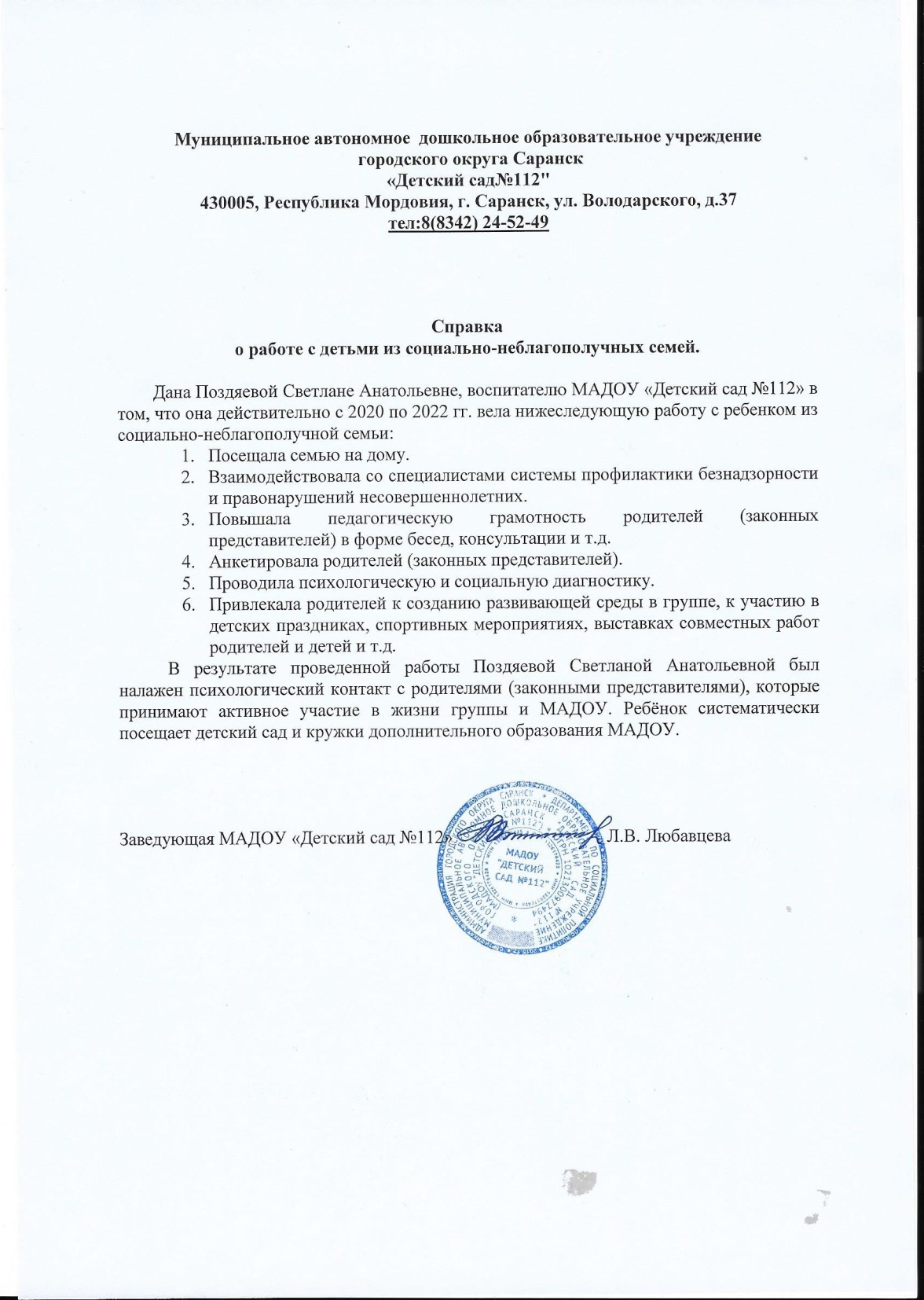 справка
Участие педагога в профессиональных конкурсах
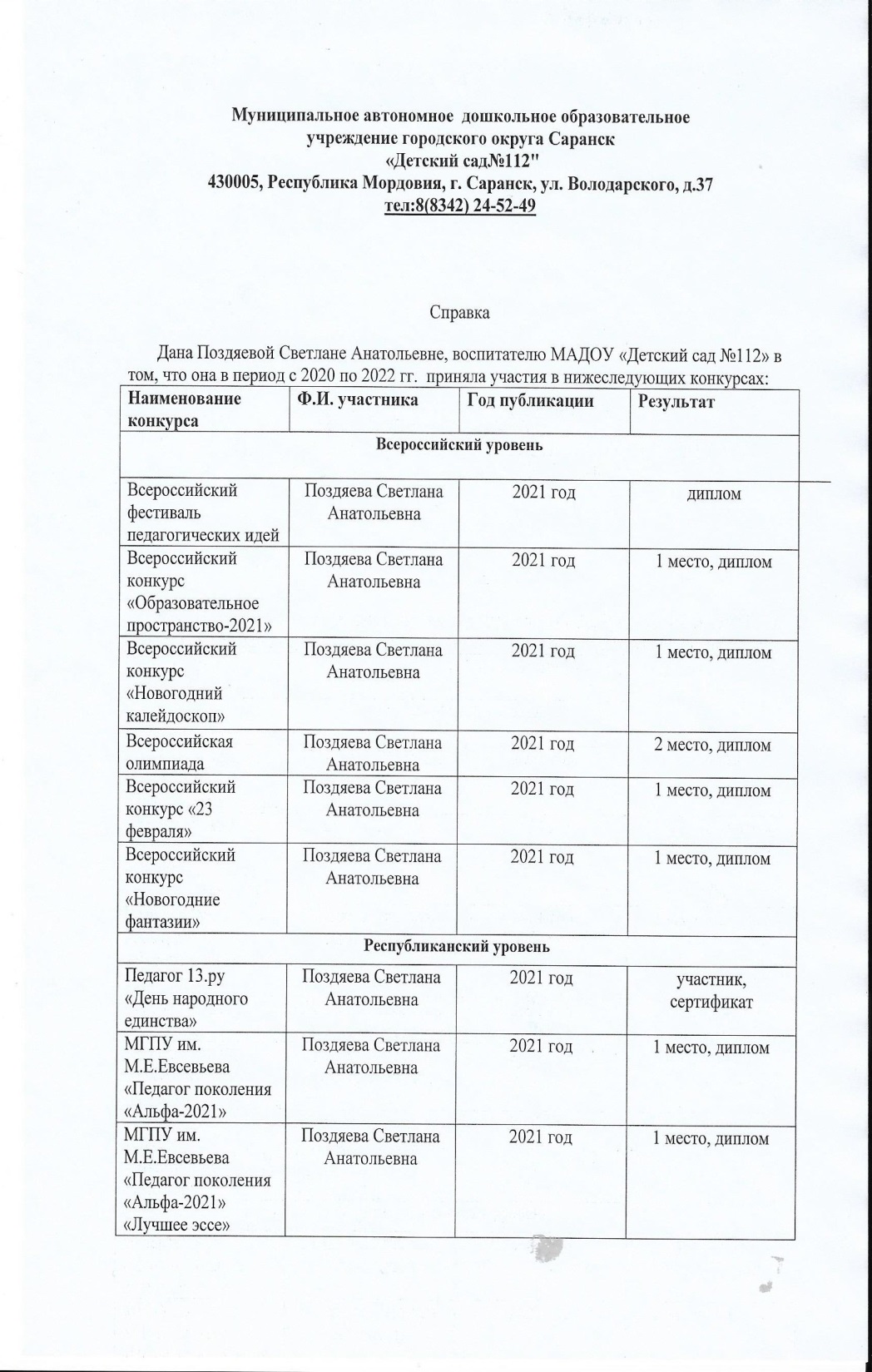 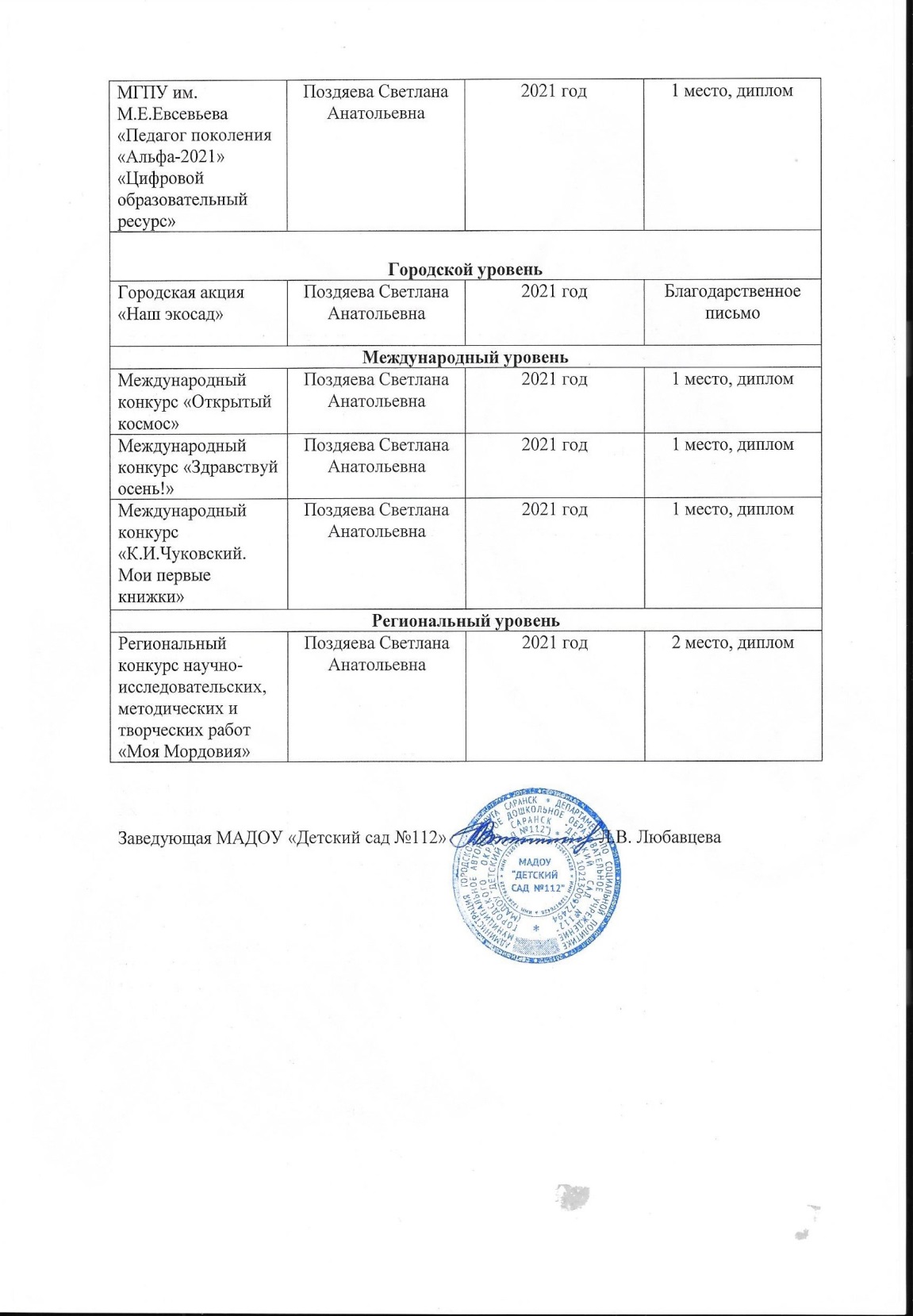 дипломы
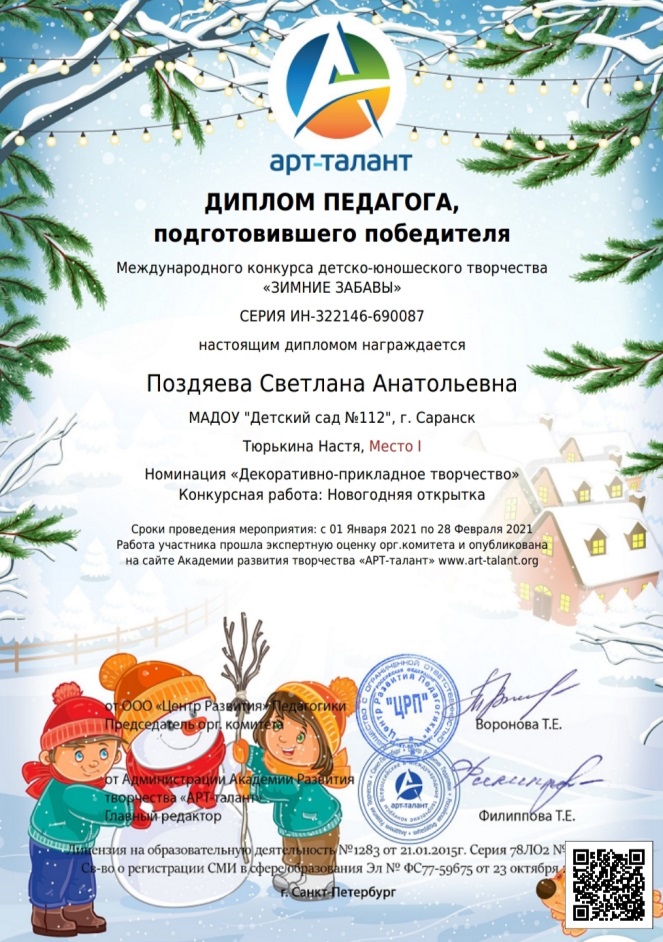 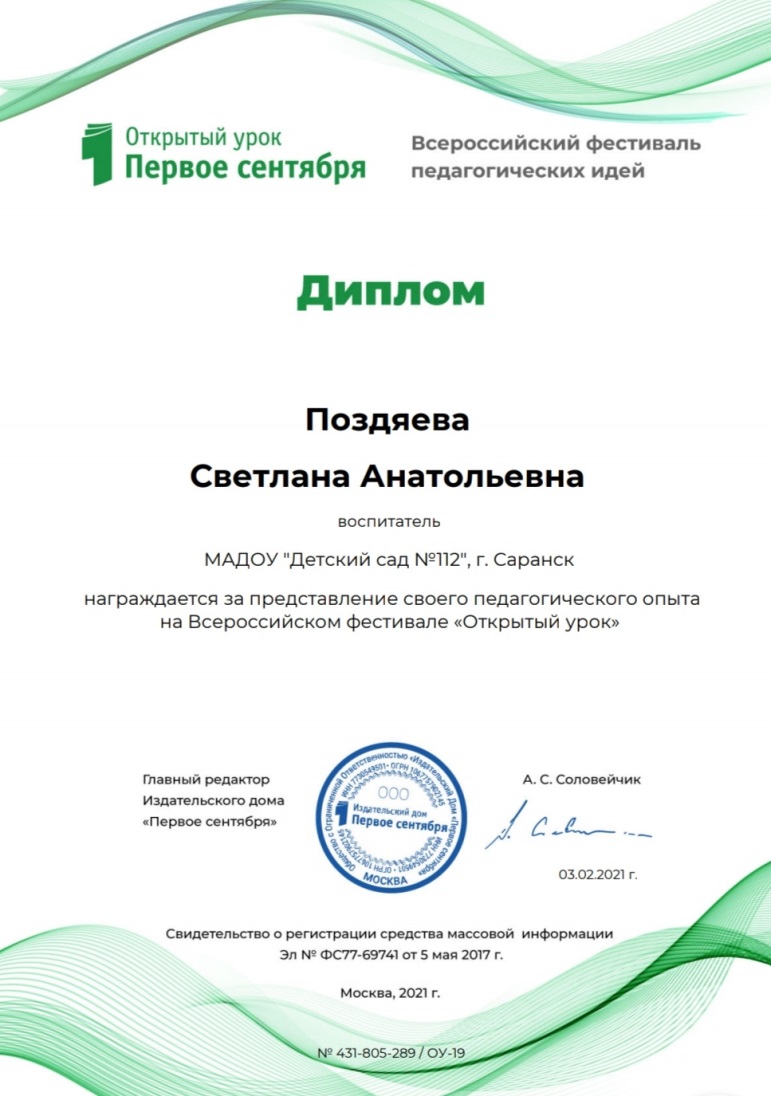 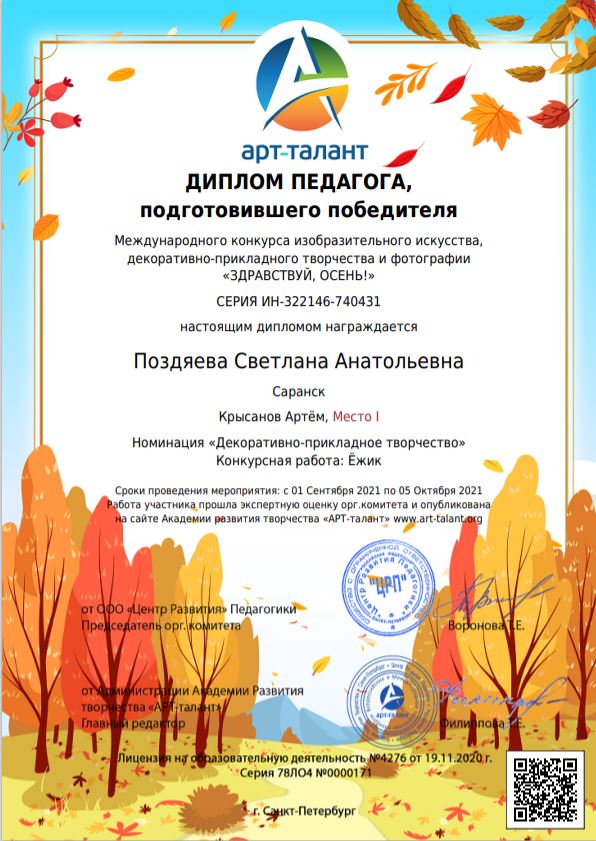 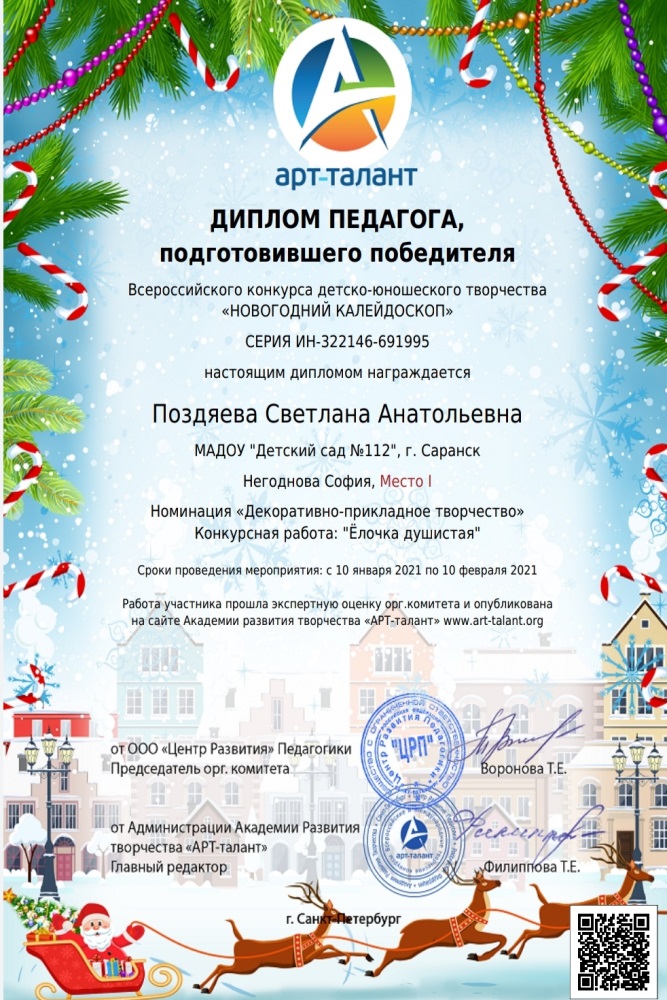 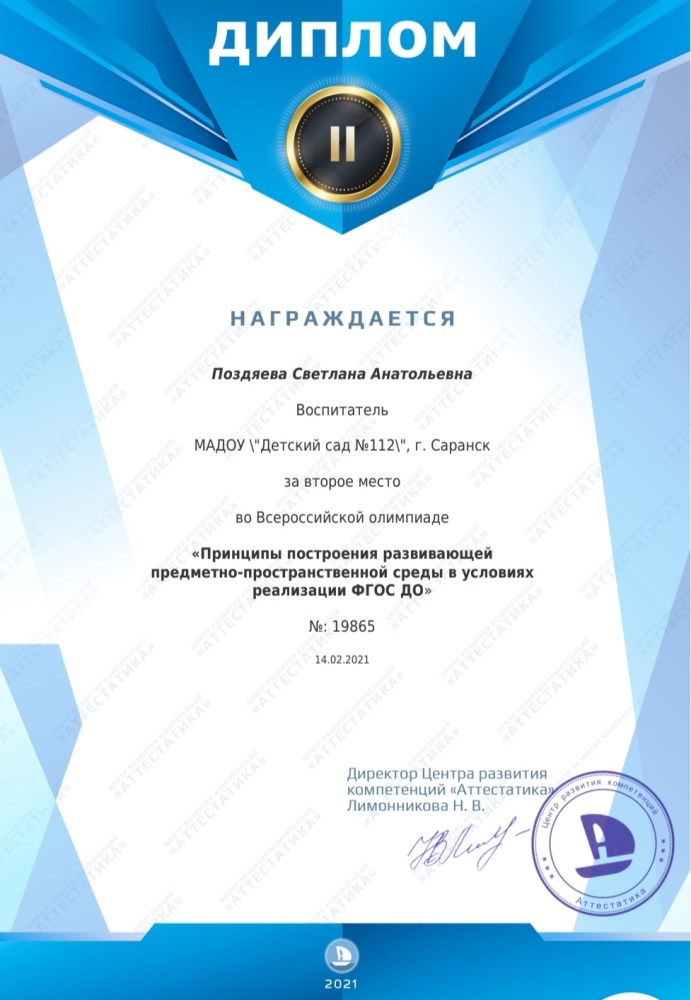 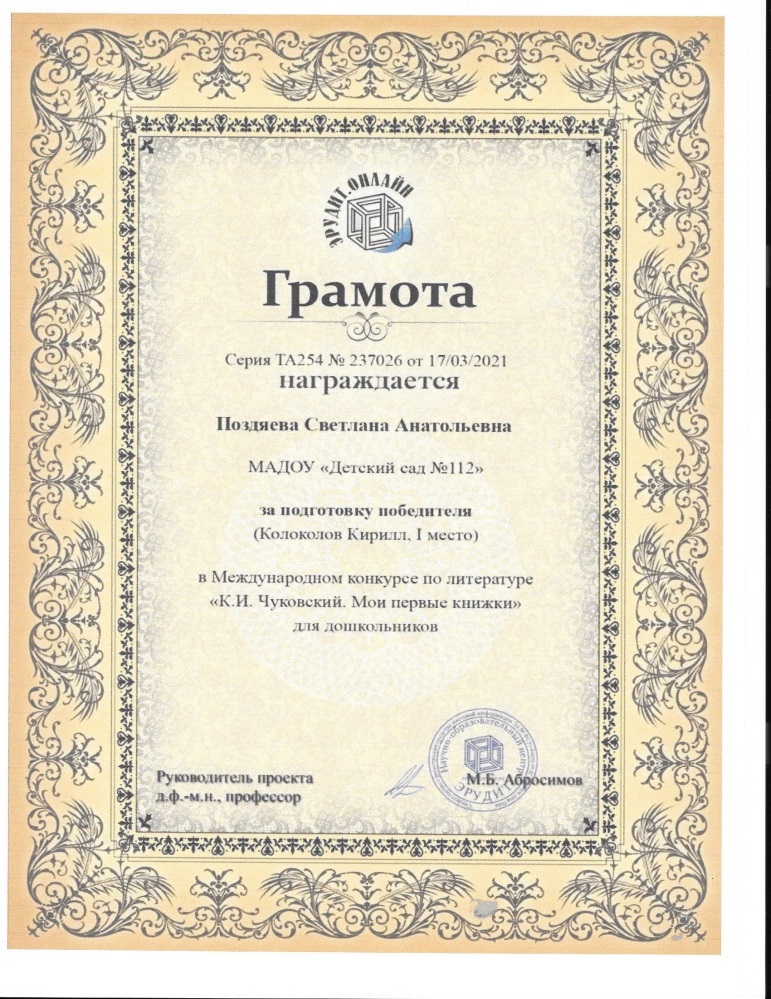 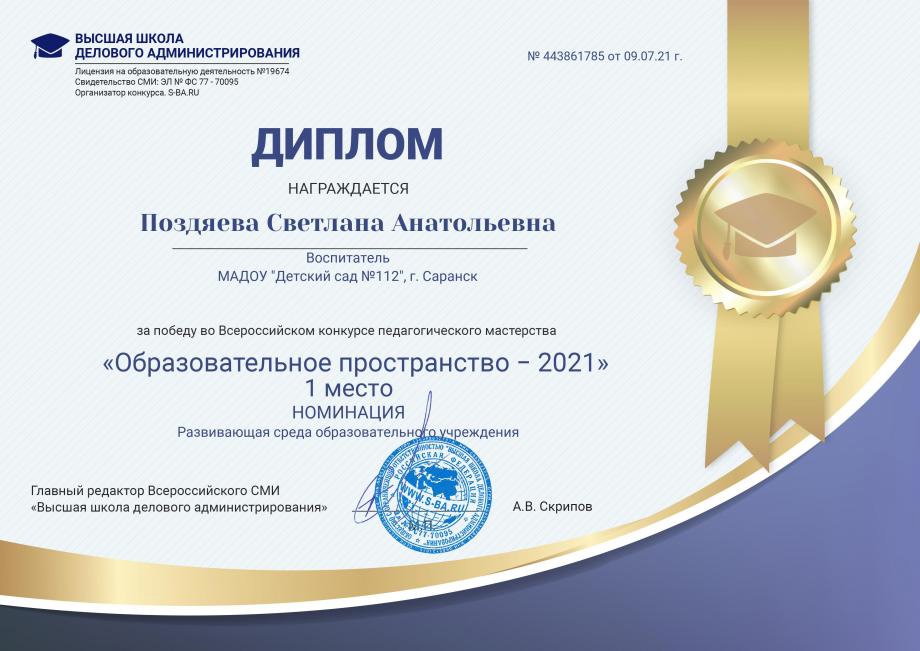 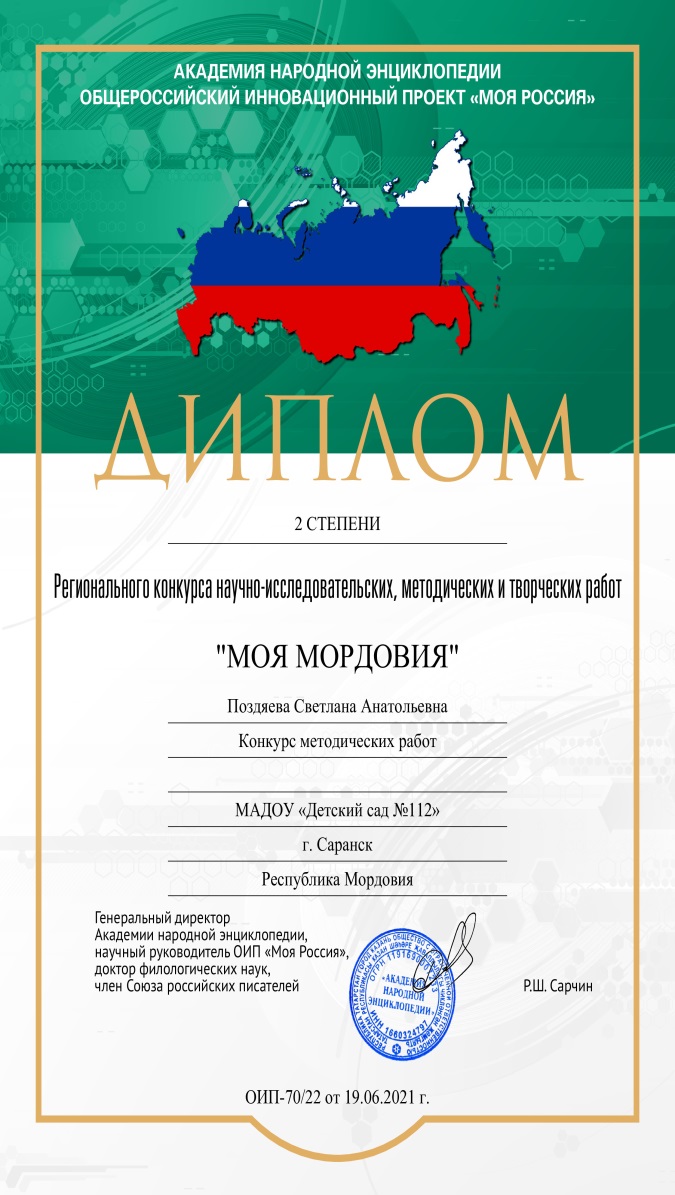 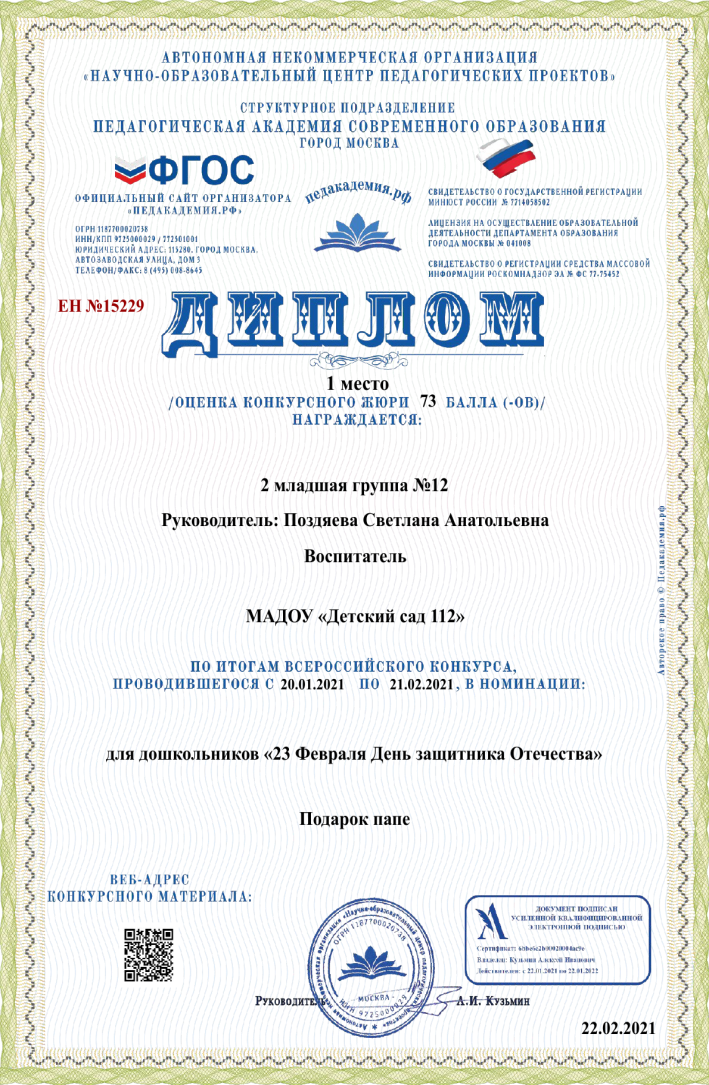 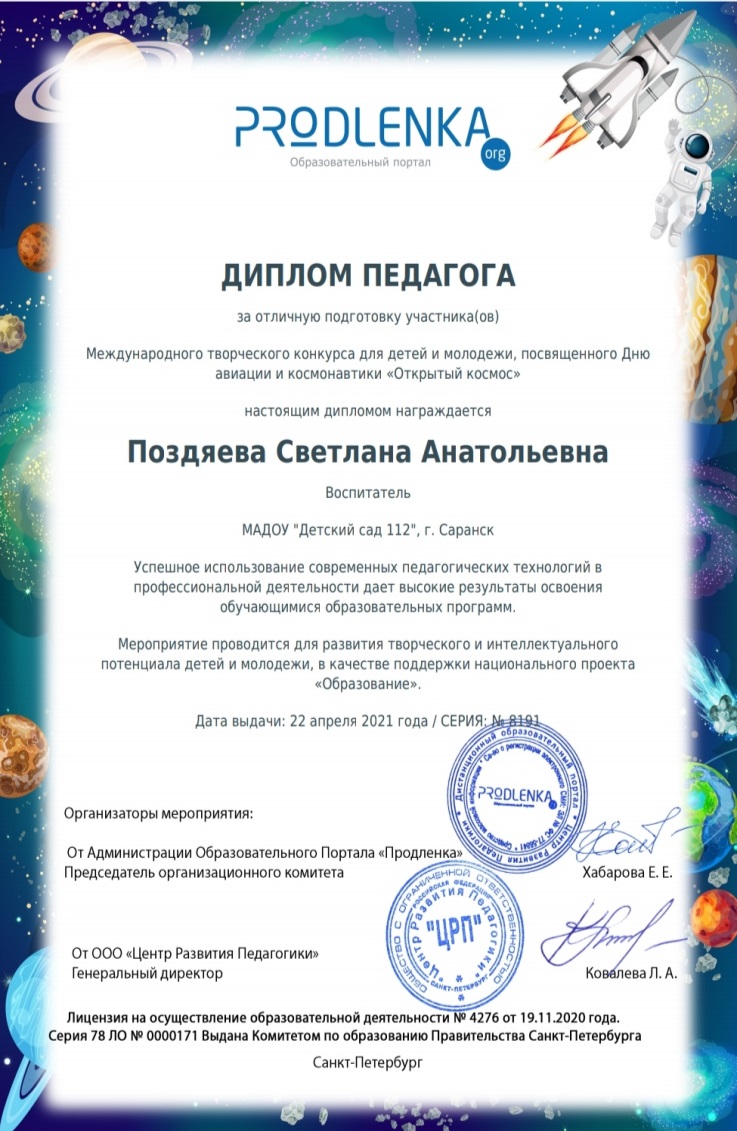 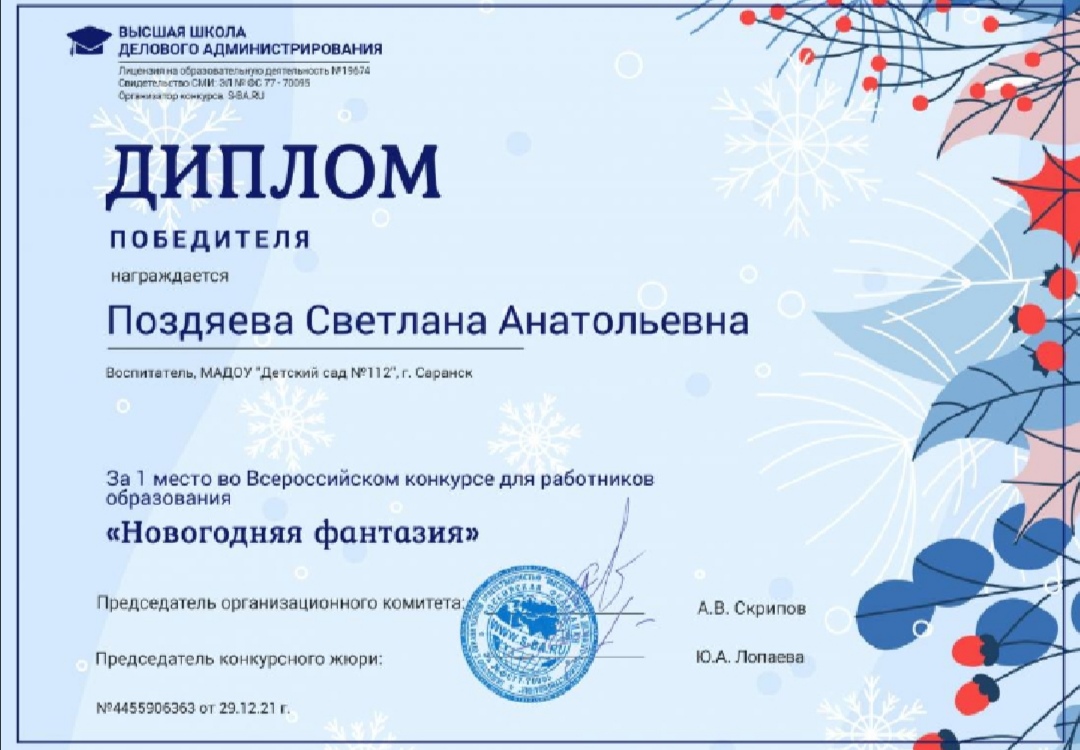 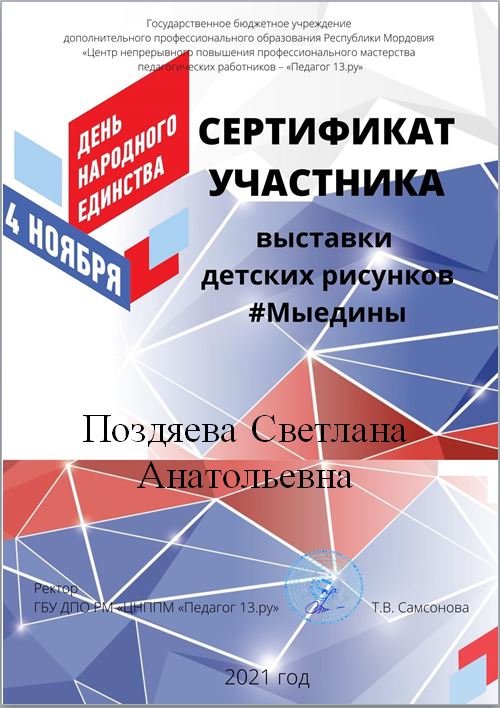 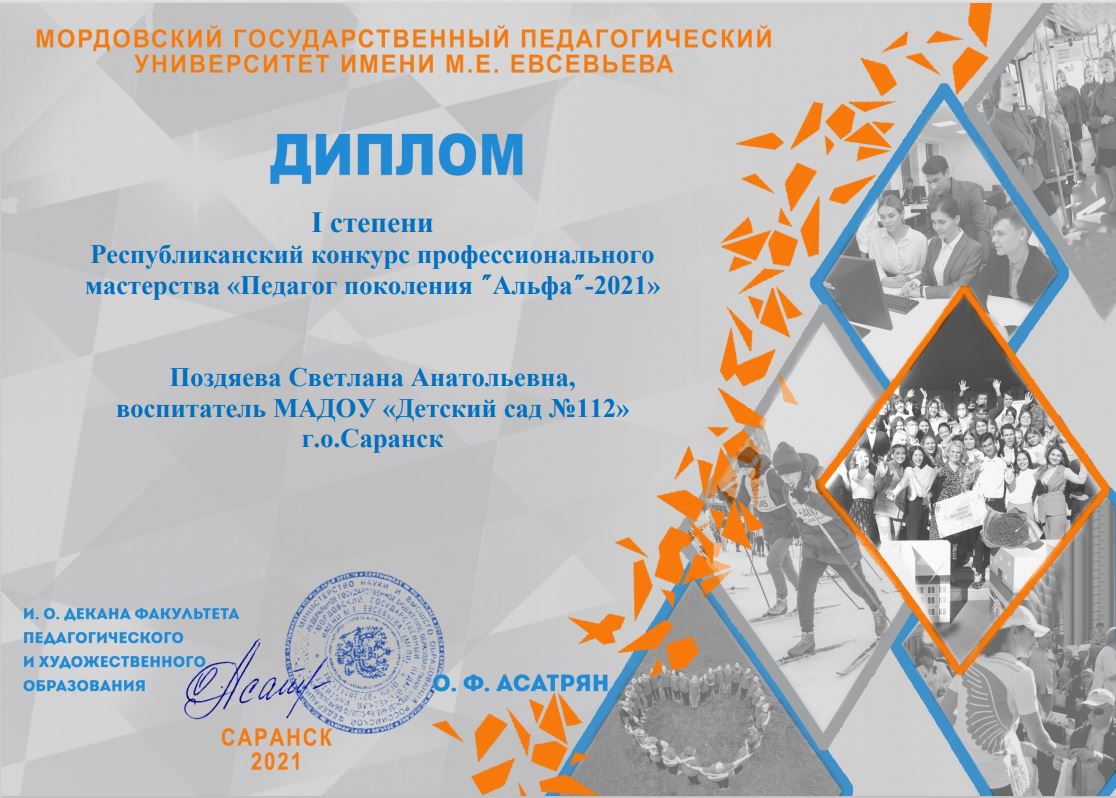 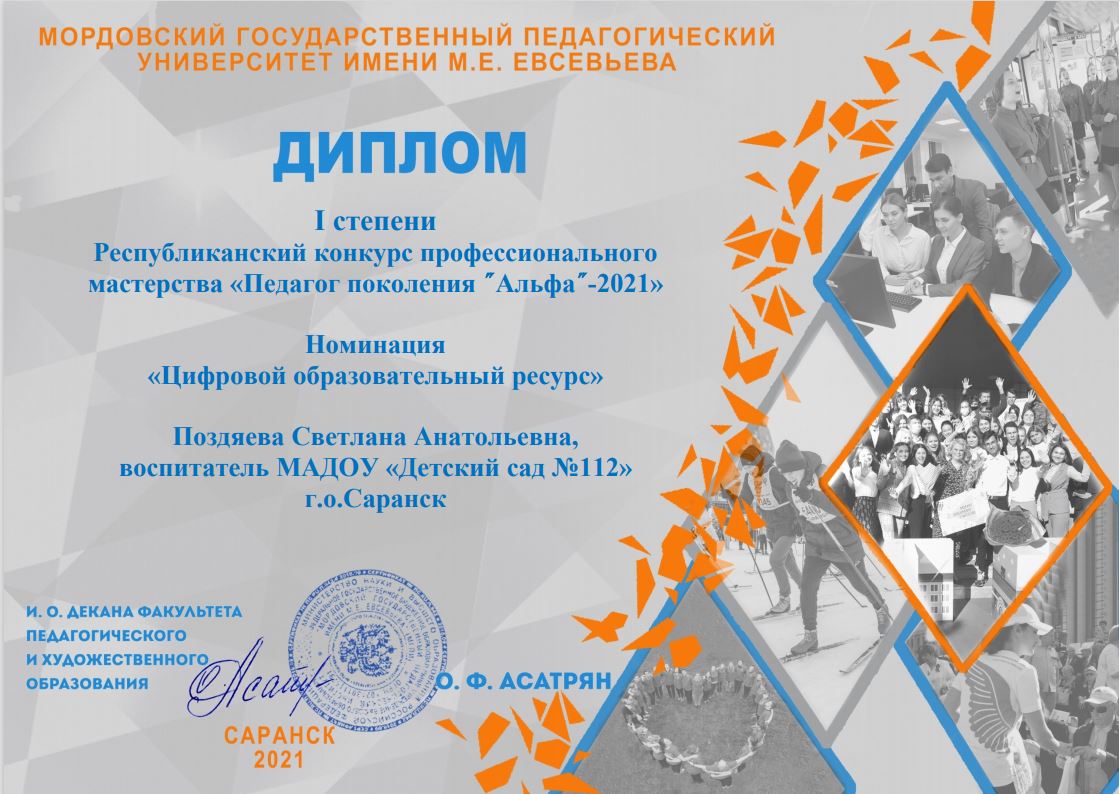 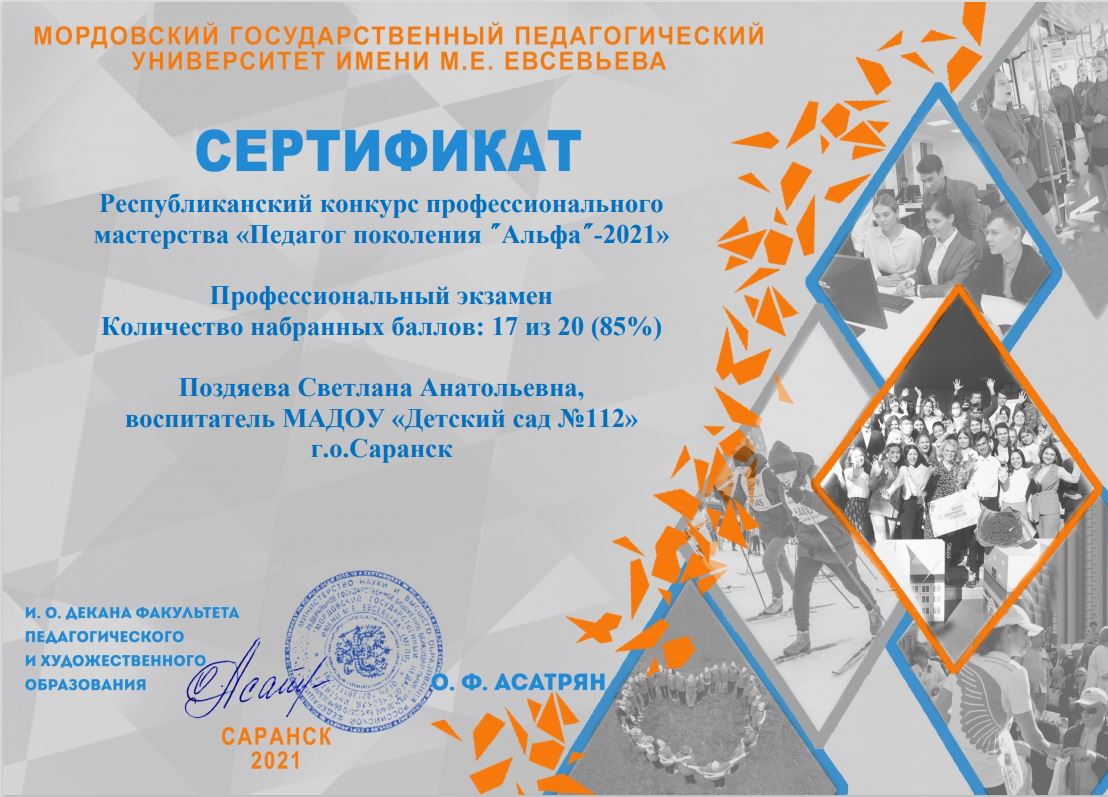 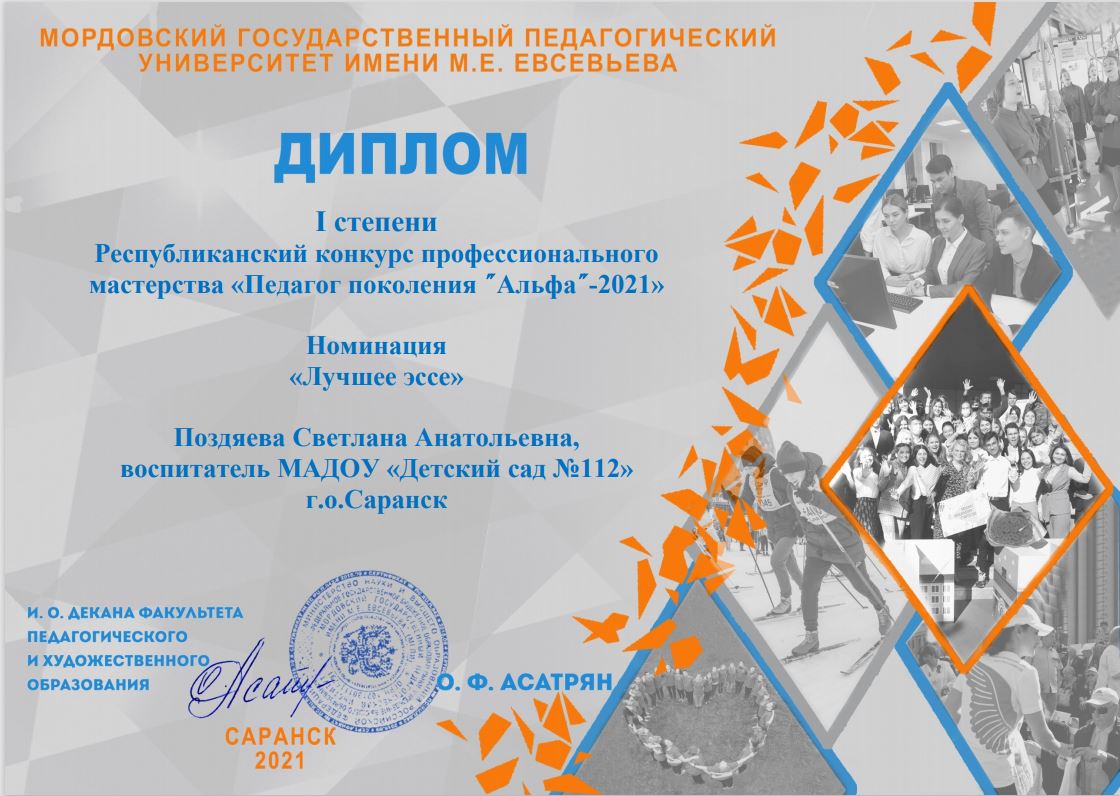 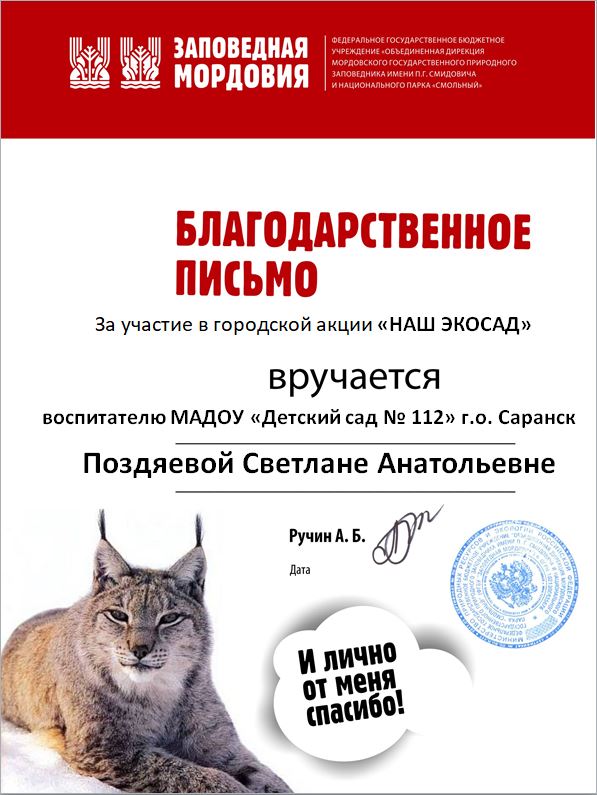 Награды и поощрения
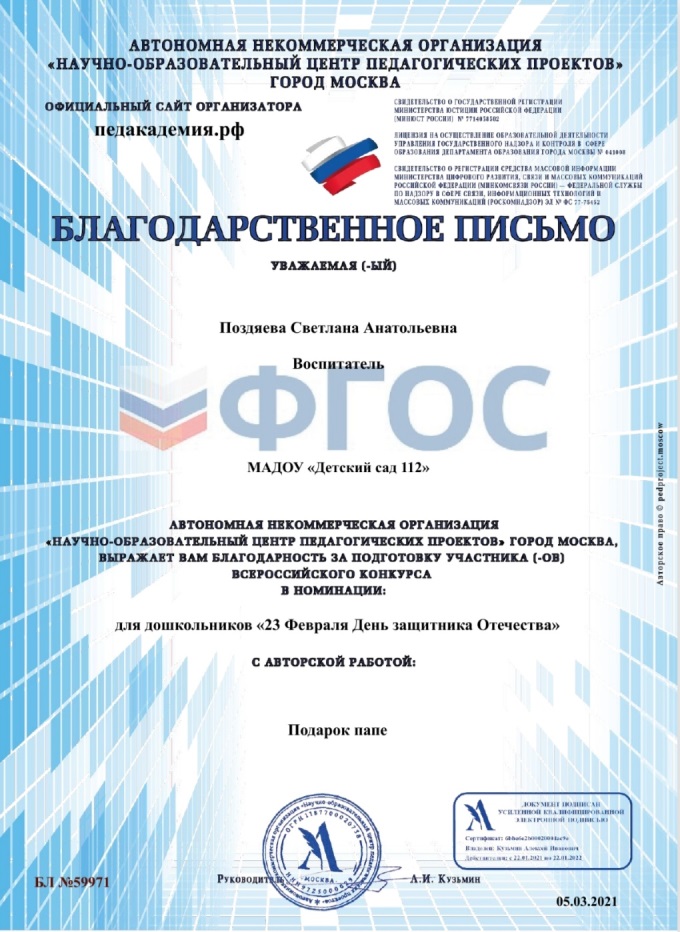 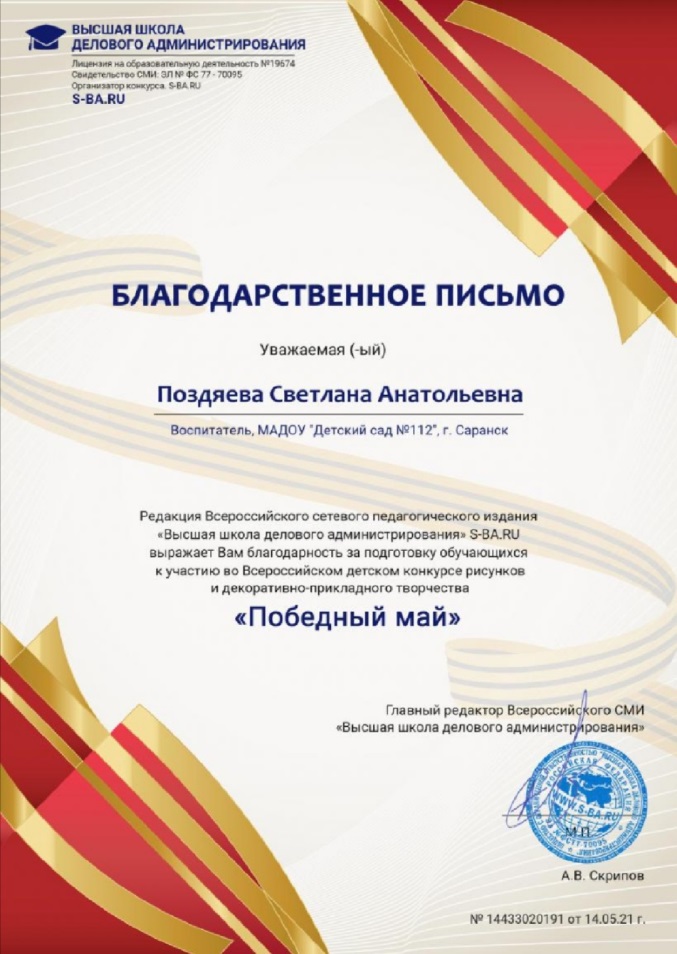 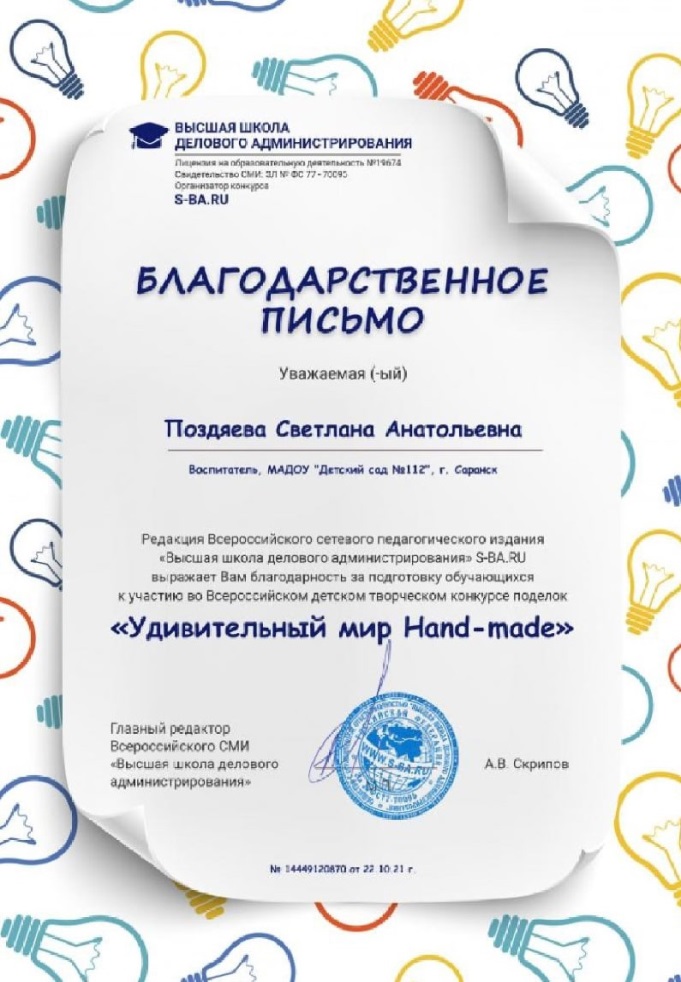